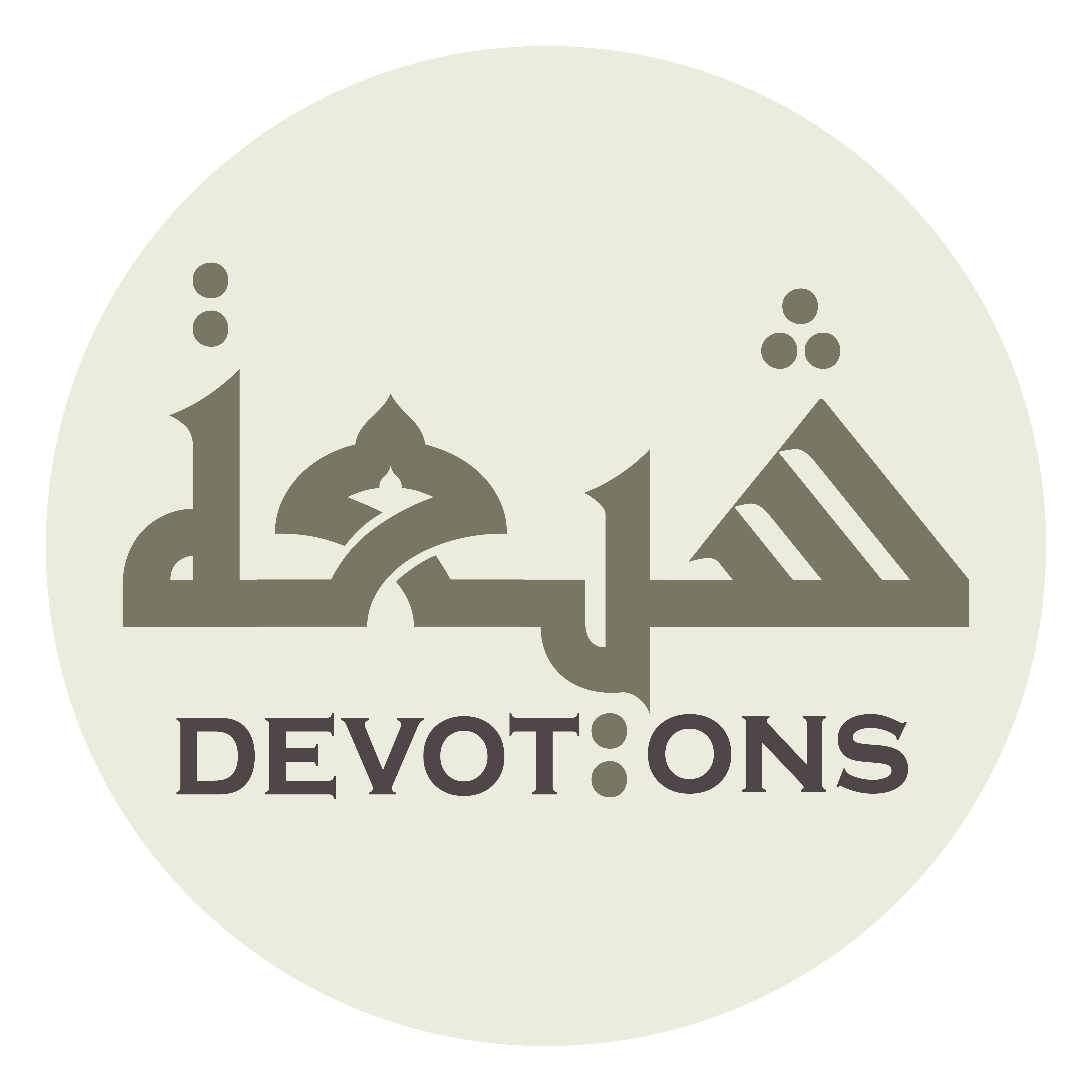 Ziarat for Saturday
أَشْهَدُ أَنْ لَاإِلٰهَ إِلَّا اللَّهُ
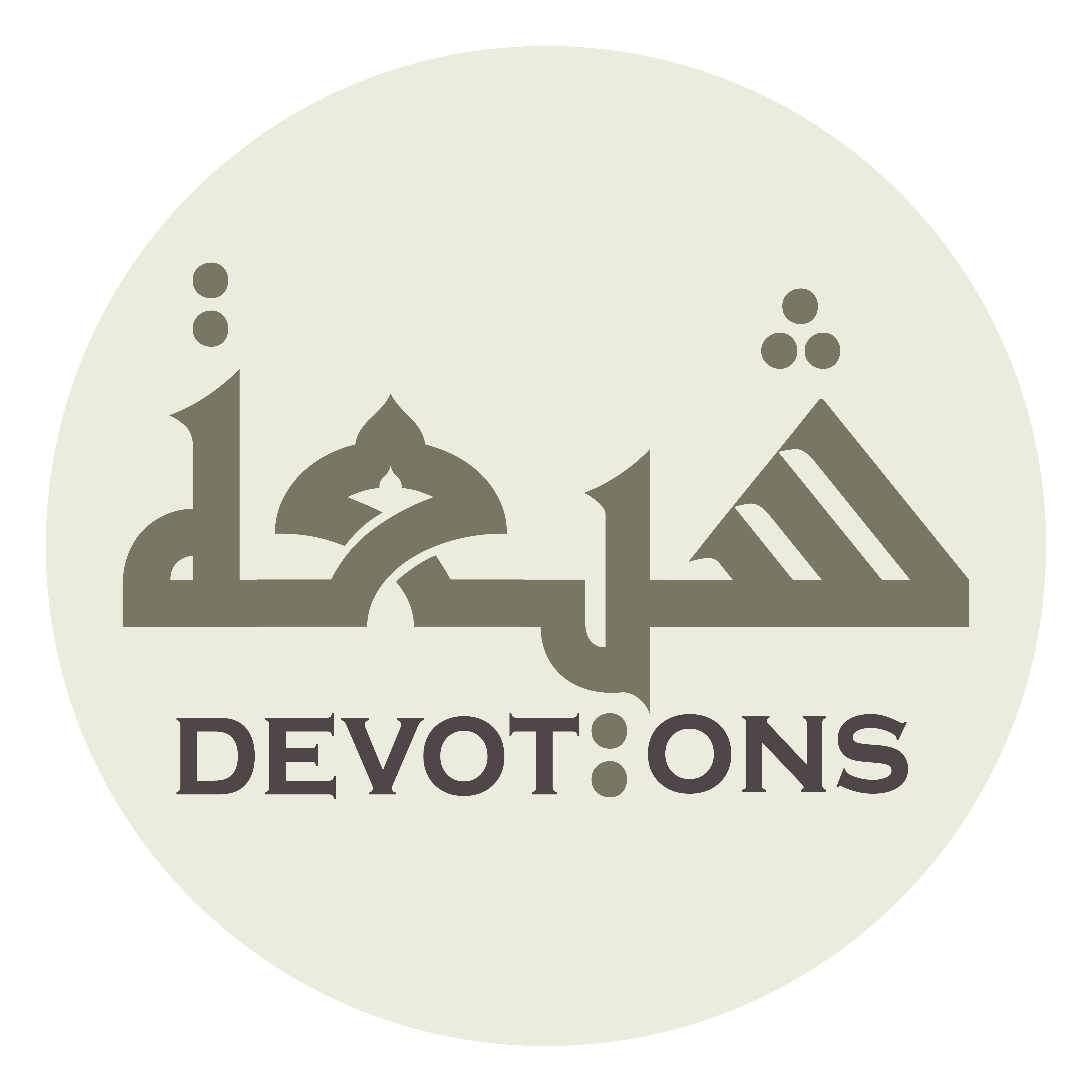 بِسْمِ اللَّـهِ الرَّحْمَـٰنِ الرَّحِيمِ

bismillāhir raḥmānir raḥīm

In the Name of Allah, the All-beneficent, the All-merciful.
Ziarat for Saturday
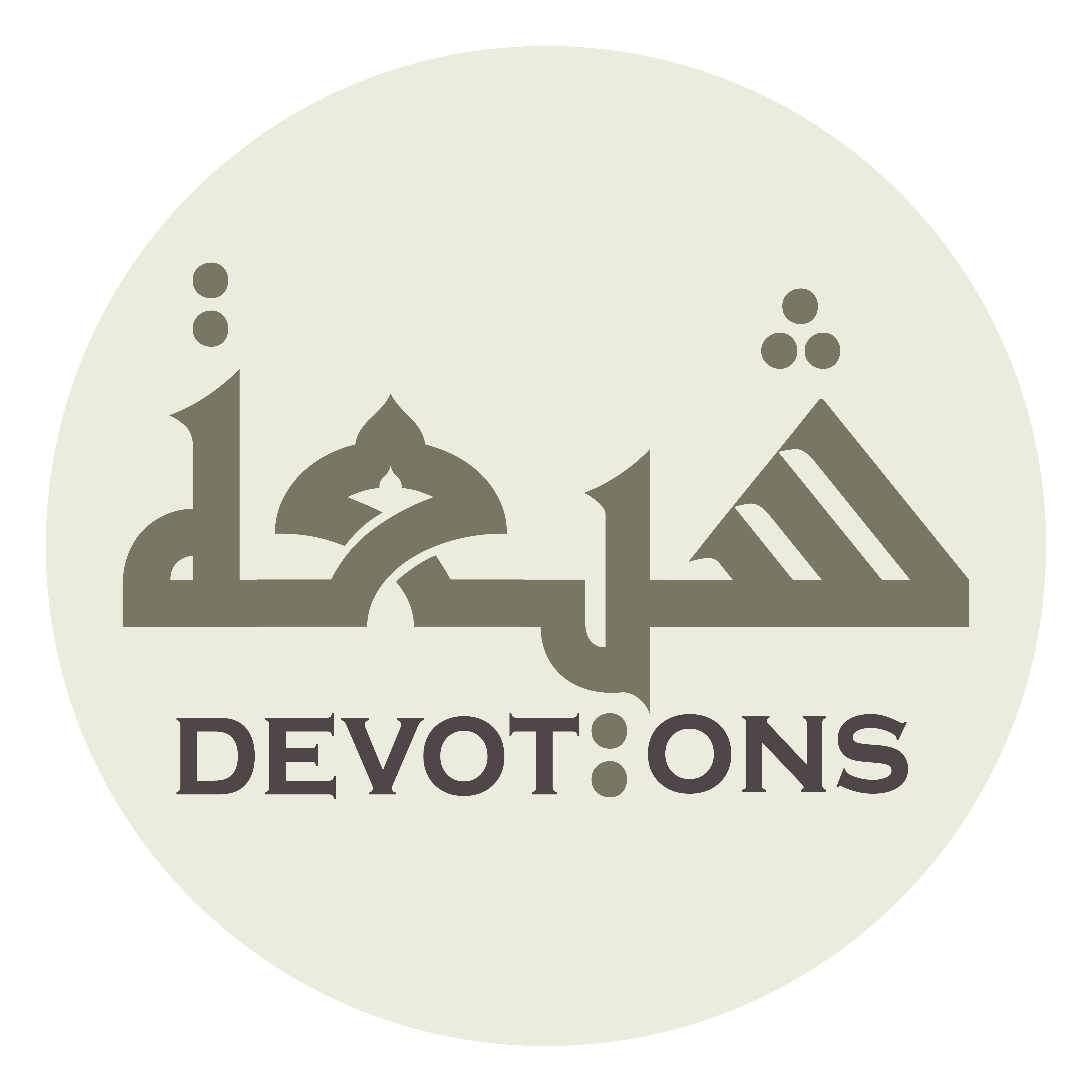 أَشْهَدُ أَنْ لَاإِلٰهَ إِلَّا اللَّهُ

ash-hadu an la-ilāha illallāh

I bear witness that there is no god save Allah;
Ziarat for Saturday
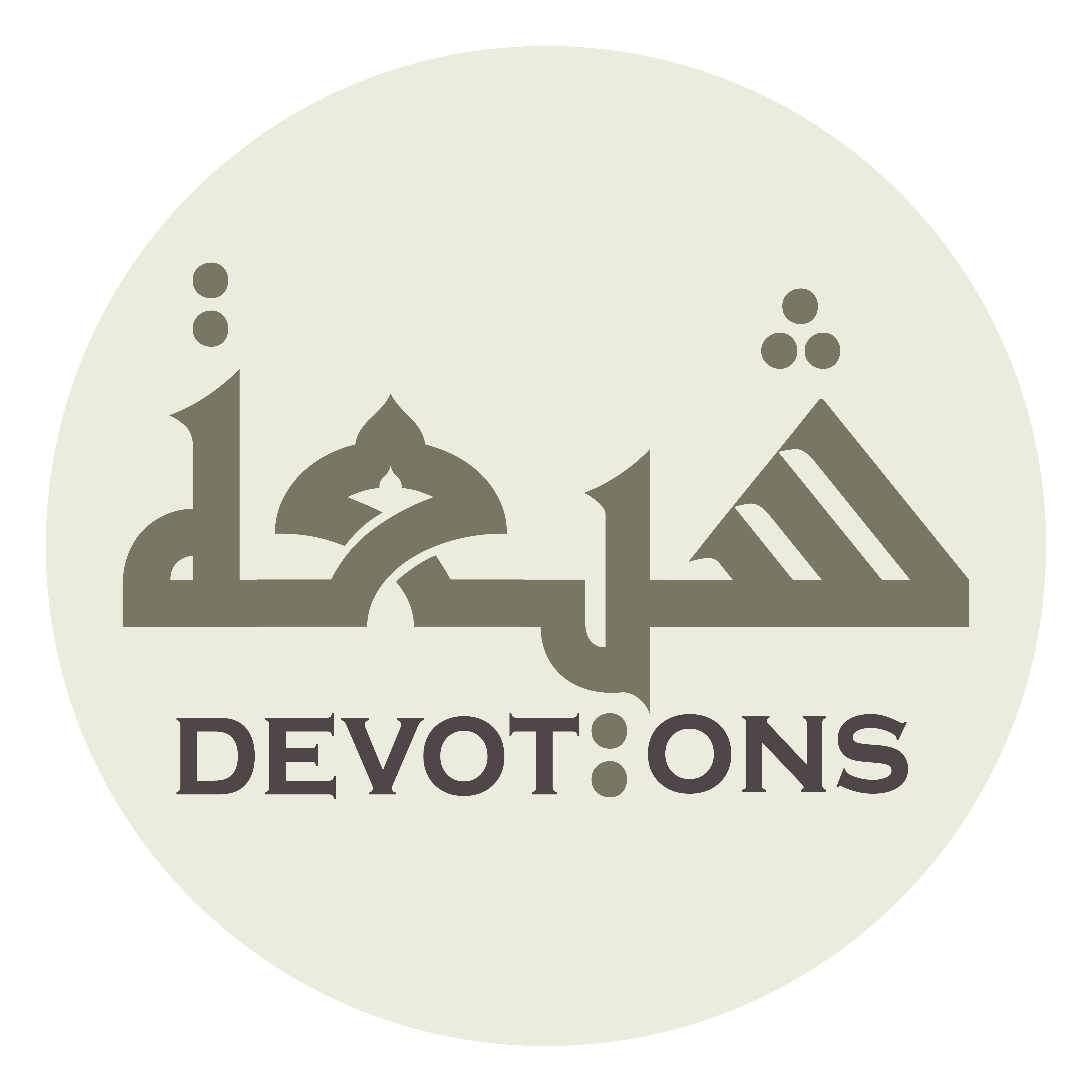 وَحْدَهُ لَاشَرِيكَ لَهُ

waḥdahu lāsharīka lah

alone without having any partner;
Ziarat for Saturday
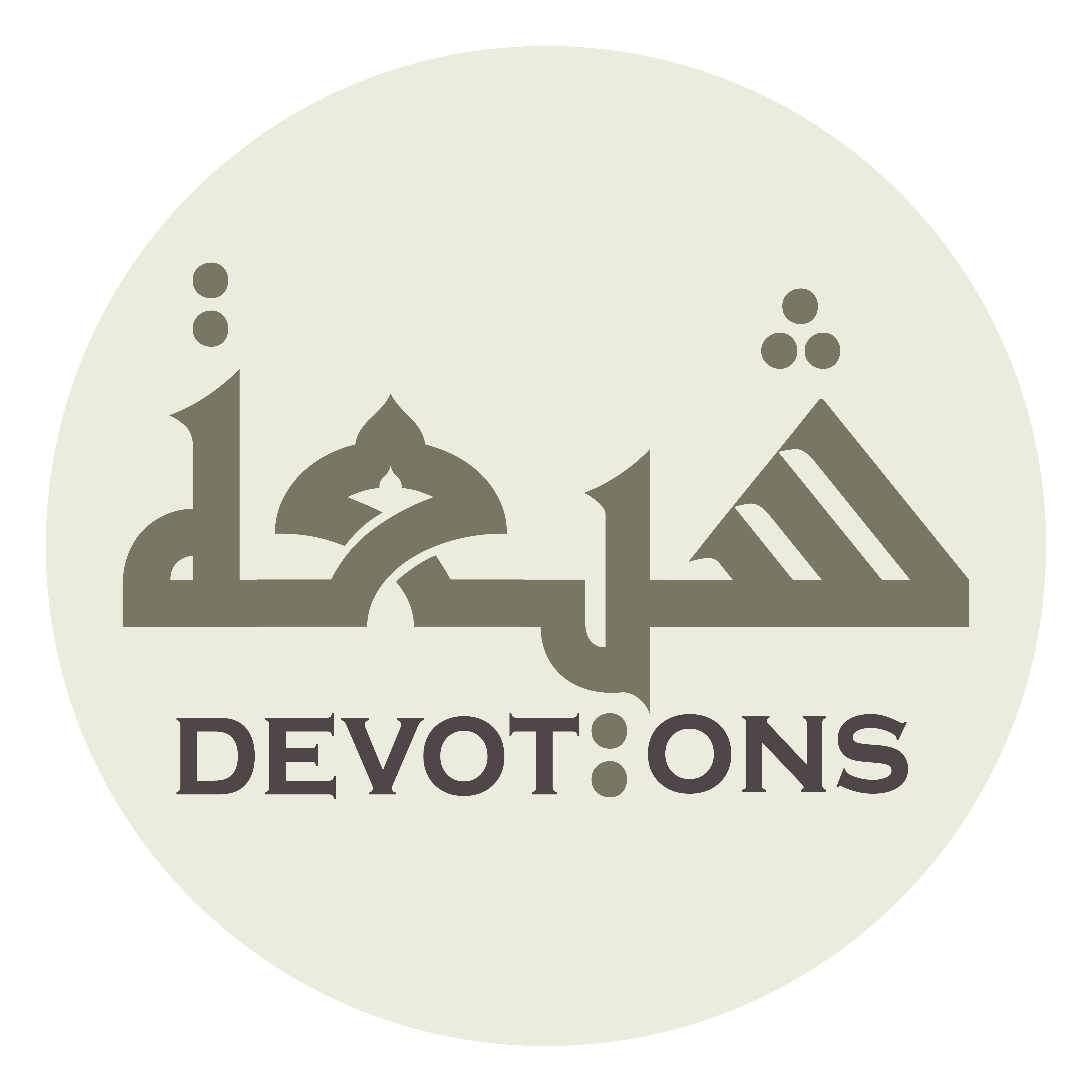 وَأَشْهَدُ أَنَّكَ رَسُولُهُ

wa-ash-hadu annaka rasūluh

and I bear witness that you are His messenger
Ziarat for Saturday
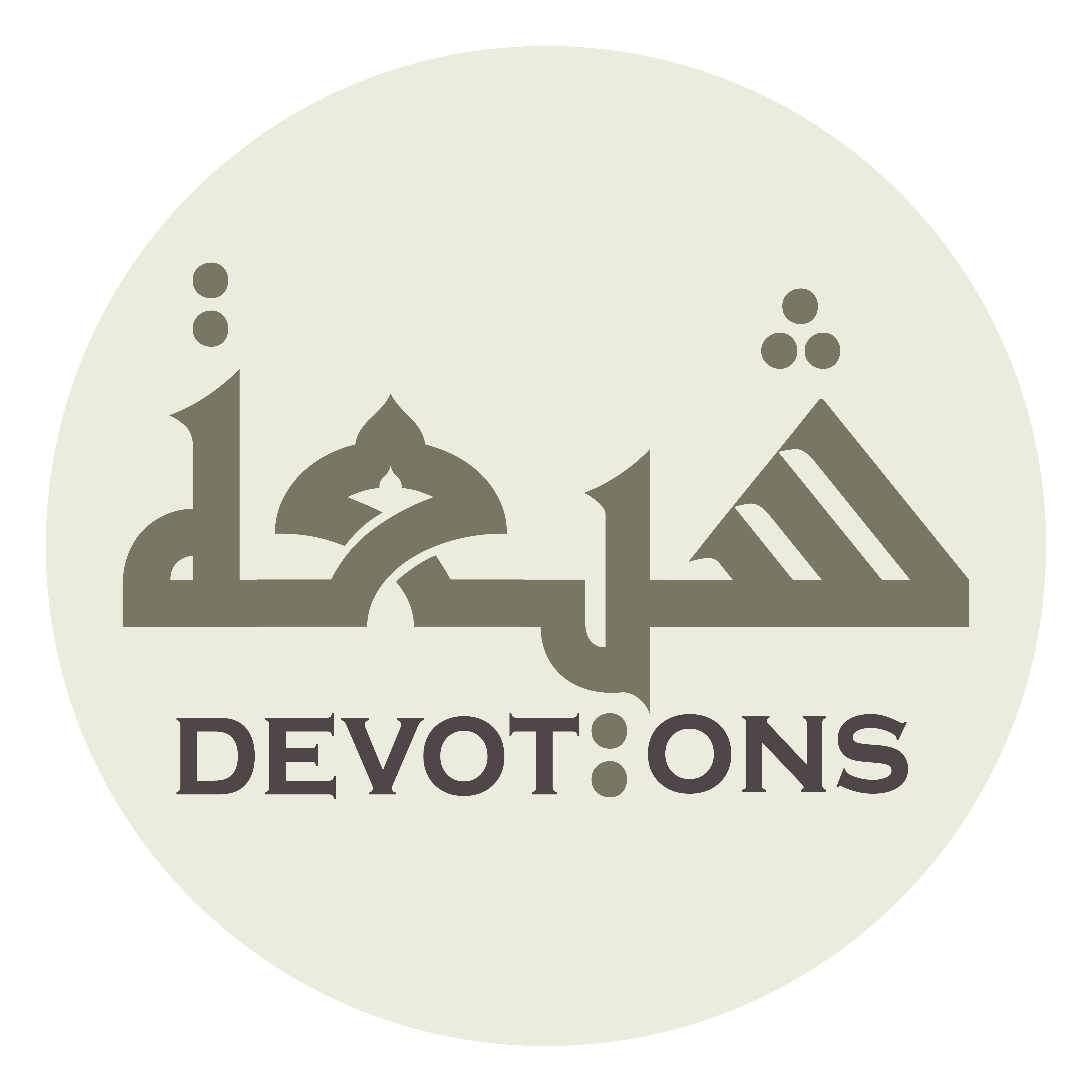 وَأَنَّكَ مُحَمَّدُ بْنُ عَبْدِاللَّهِ

wa-annaka muḥammadubnu `abdillāh

and you are Muhammad, the son of `Abdullah.
Ziarat for Saturday
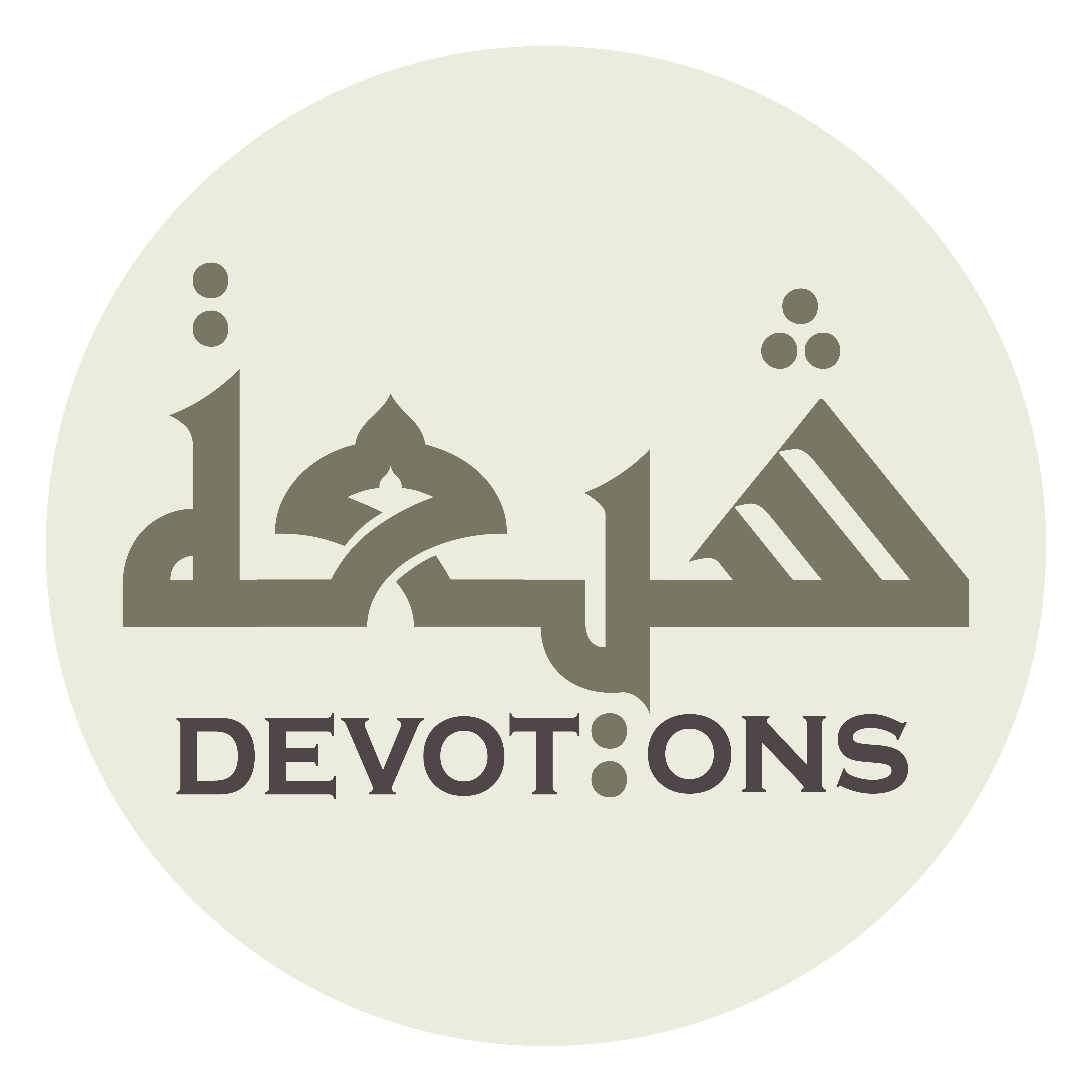 وَأَشْهَدُ أَنَّكَ قَدْ بَلَّغْتَ رِسَالَاتِ رَبِّكَ

wa-ash-hadu annaka qad ballaghta risālāti rabbik

And I bear witness that you have truly conveyed the missions of your Lord,
Ziarat for Saturday
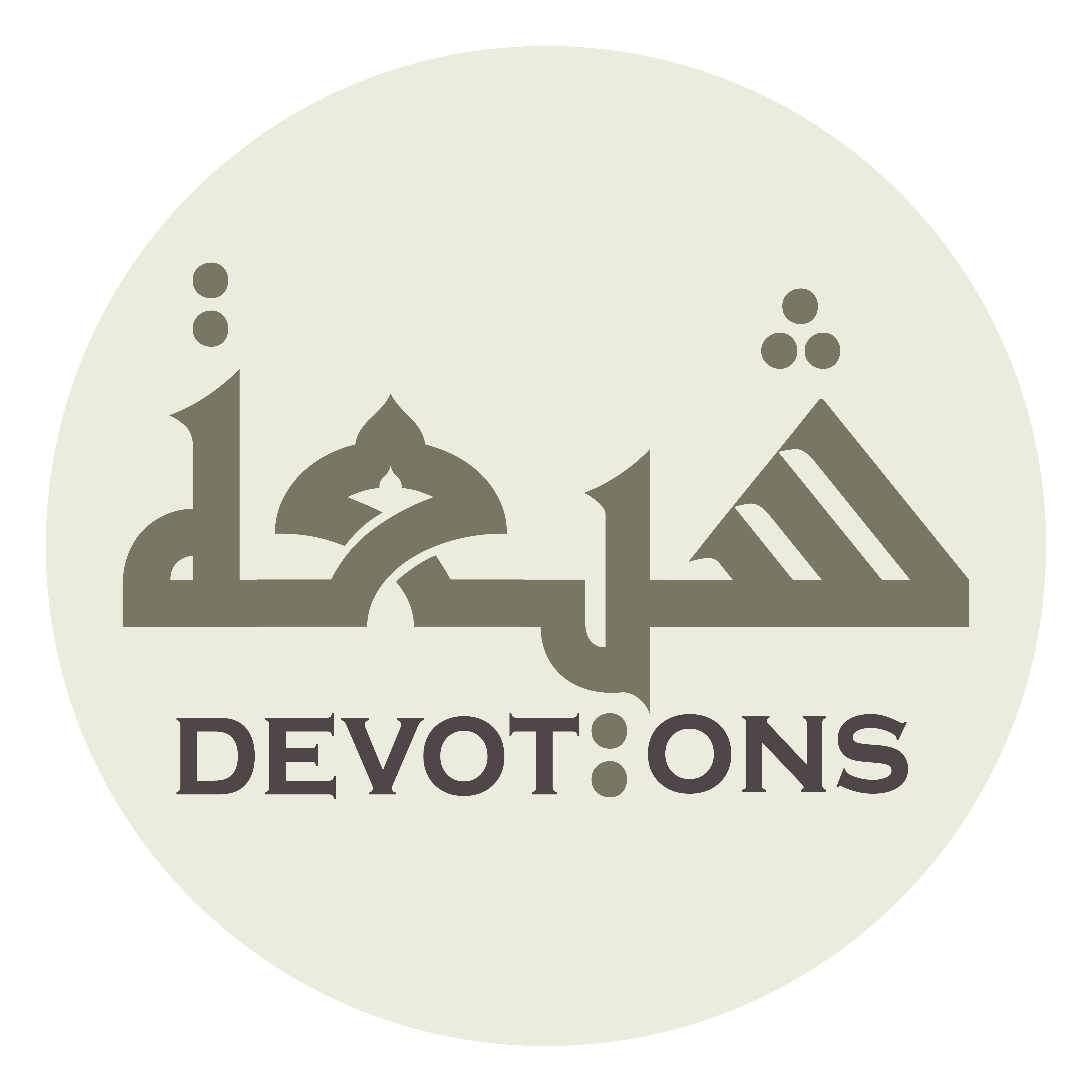 وَنَصَحْتَ لِأُمَّتِكَ

wanaṣaḥta li-ummatik

well-wished for your nation,
Ziarat for Saturday
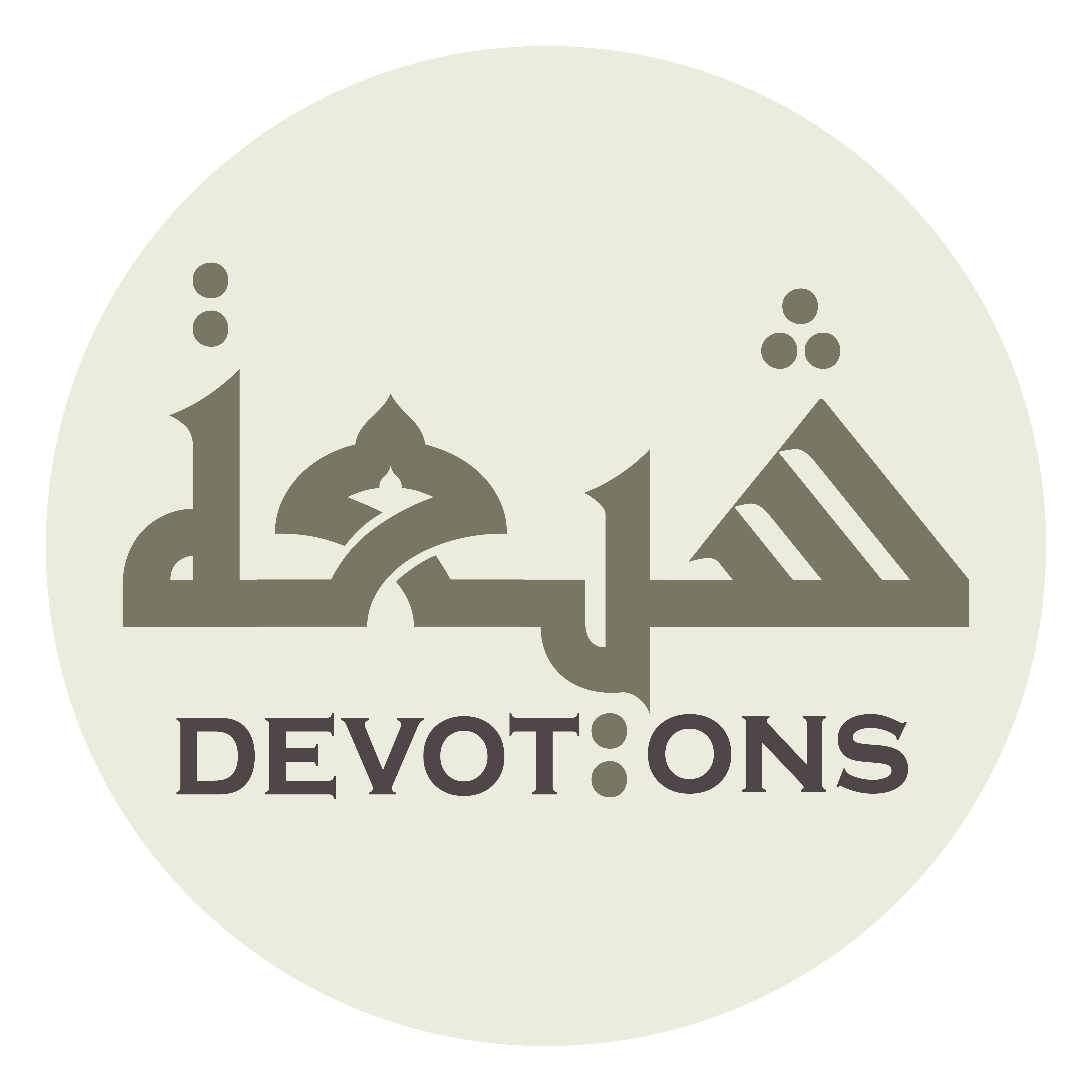 وَجَاهَدْتَ فِيْ سَبِيلِ اللَّهِ

wajāhadta fī sabīlillāh

striven hard in the way of Allah
Ziarat for Saturday
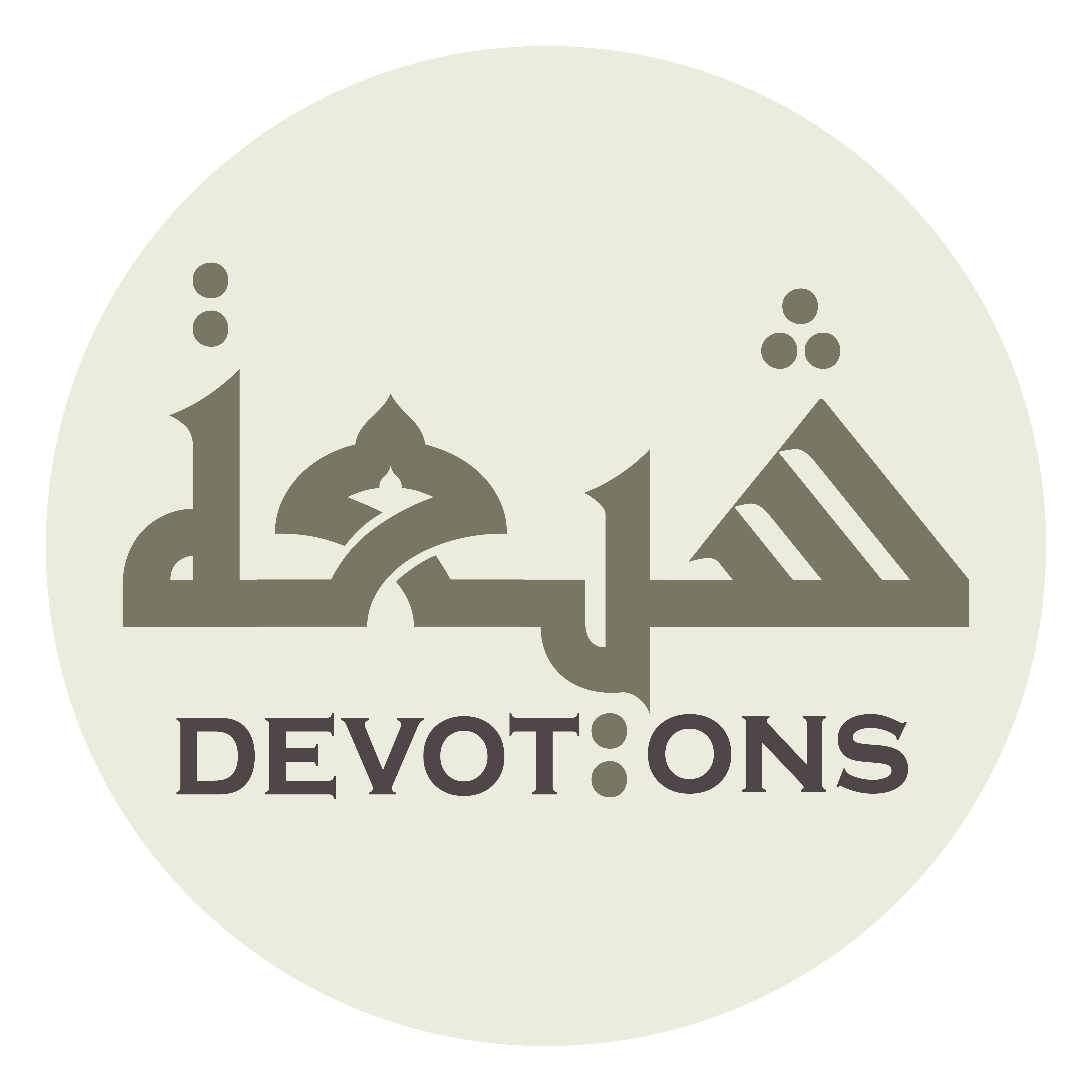 بِالْحِكْمَةِ وَالمَوْعِظَةِ الْحَسَنَةِ

bil ḥikmati wāl-maw`iẓatil ḥasanah

by means of wisdom and excellent preaching,
Ziarat for Saturday
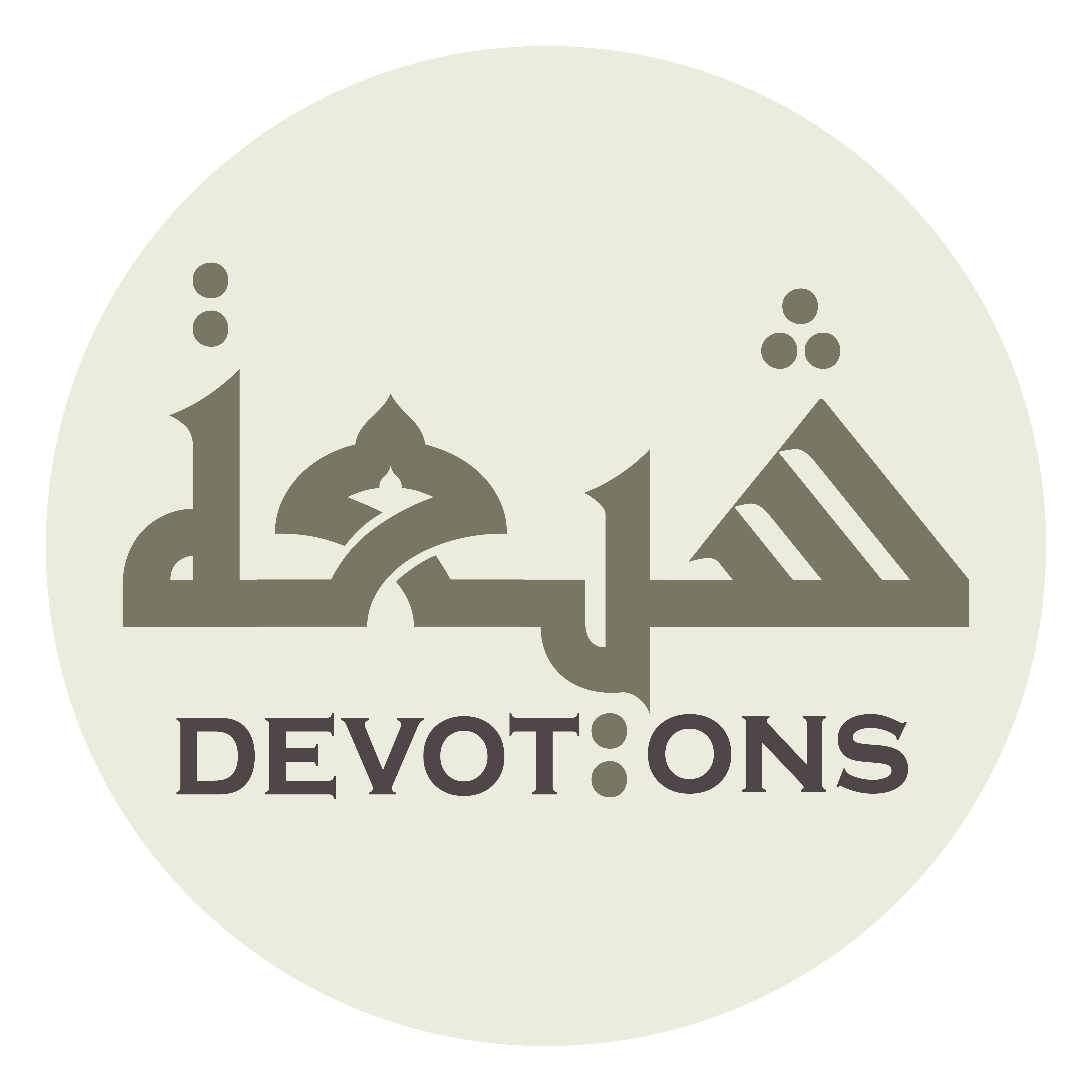 وَأَدَّيْتَ الَّذِيْ عَلَيْكَ مِنَ الْحَقِّ

wa-addaytal ladhī `alayka minal ḥaqq

and fulfilled the duty that is incumbent upon you;
Ziarat for Saturday
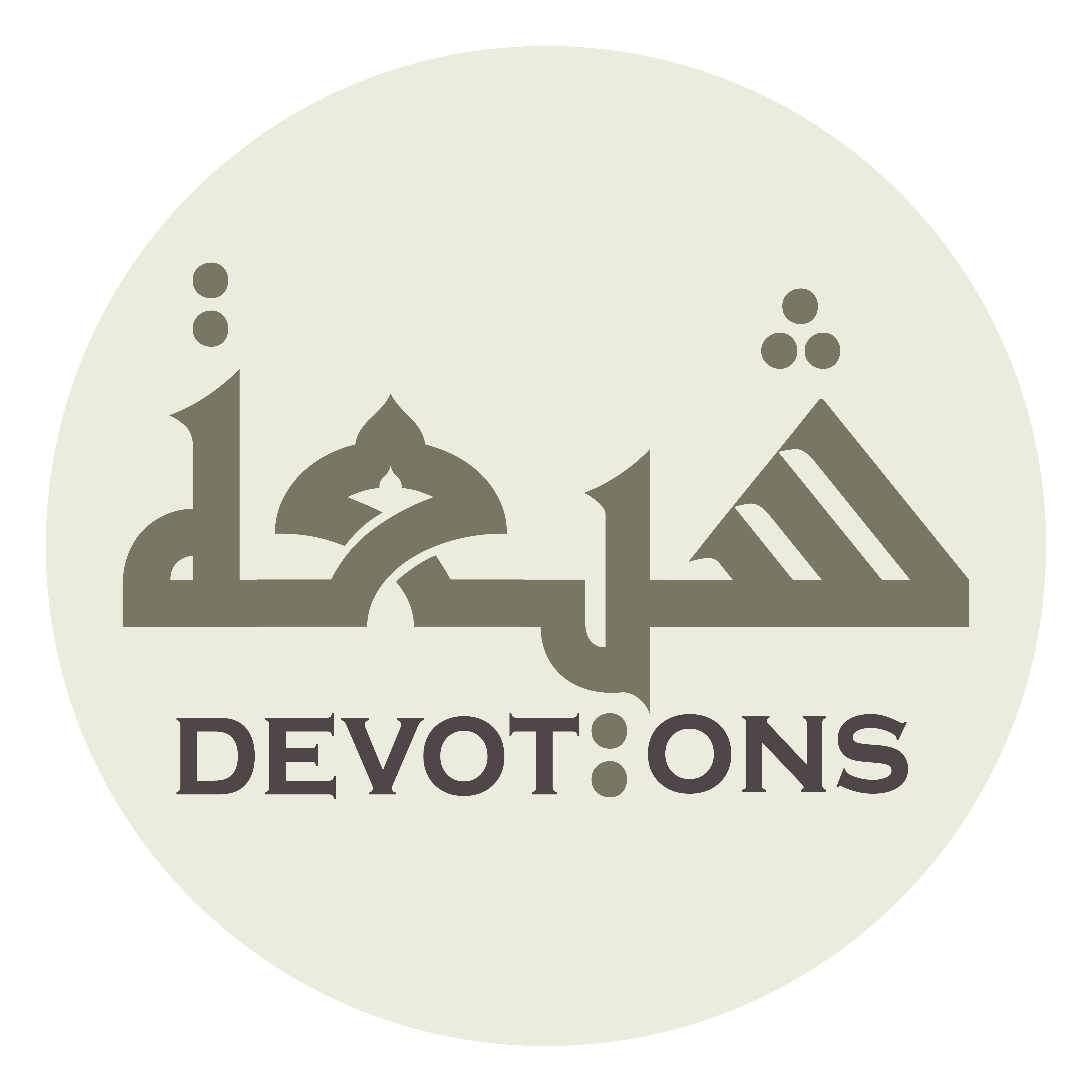 وَأَنَّكَ قَدْ رَؤُفْتَ بِالْمُؤْمِنِيْنَ

wa-annaka qad ra-ufta bil mu-minīn

and you have been sympathetic with the believers
Ziarat for Saturday
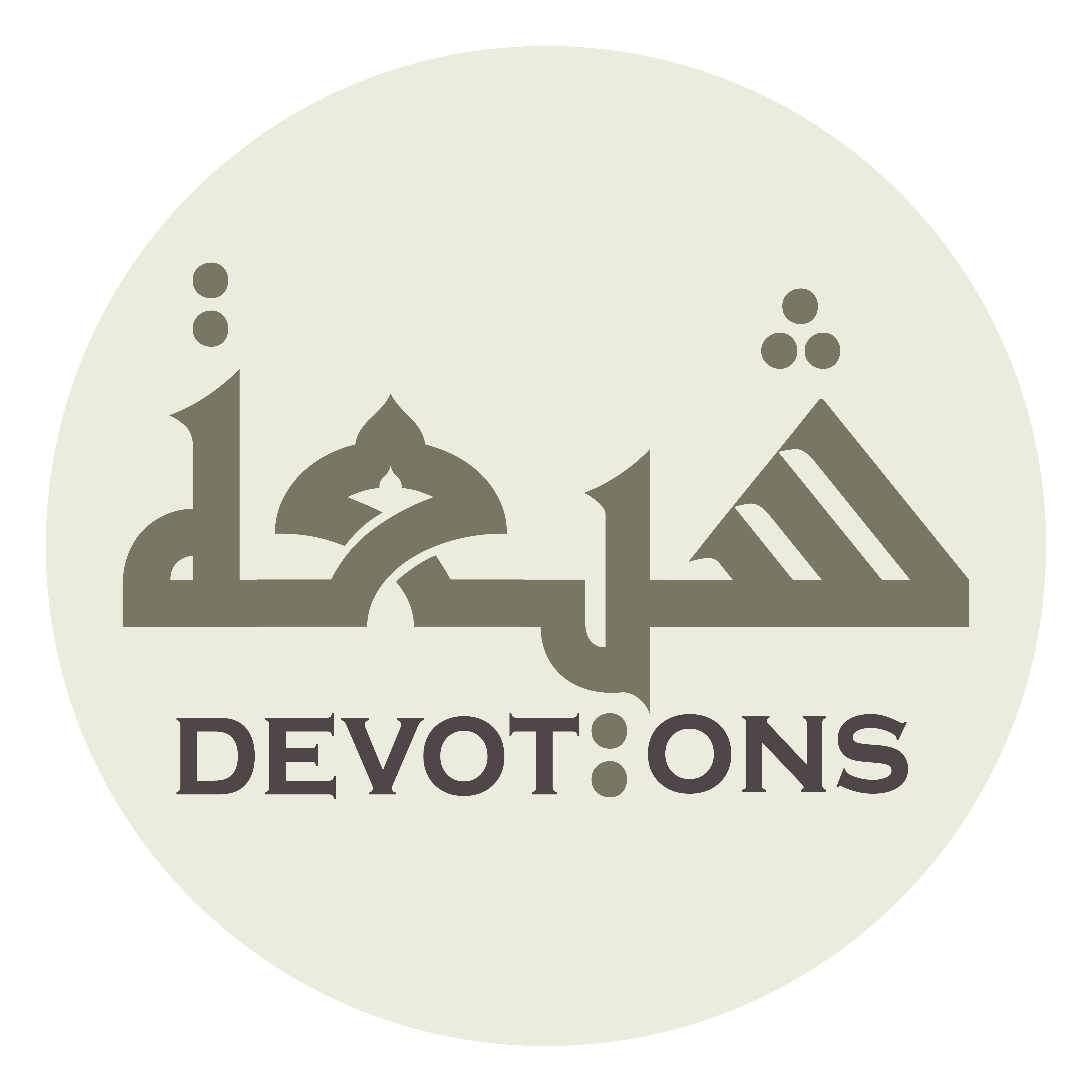 وَغَلَظْتَ عَلَى الْكَافِرِينَ

waghalaẓta `alal kāfirīn

and unyielding to the unbelievers;
Ziarat for Saturday
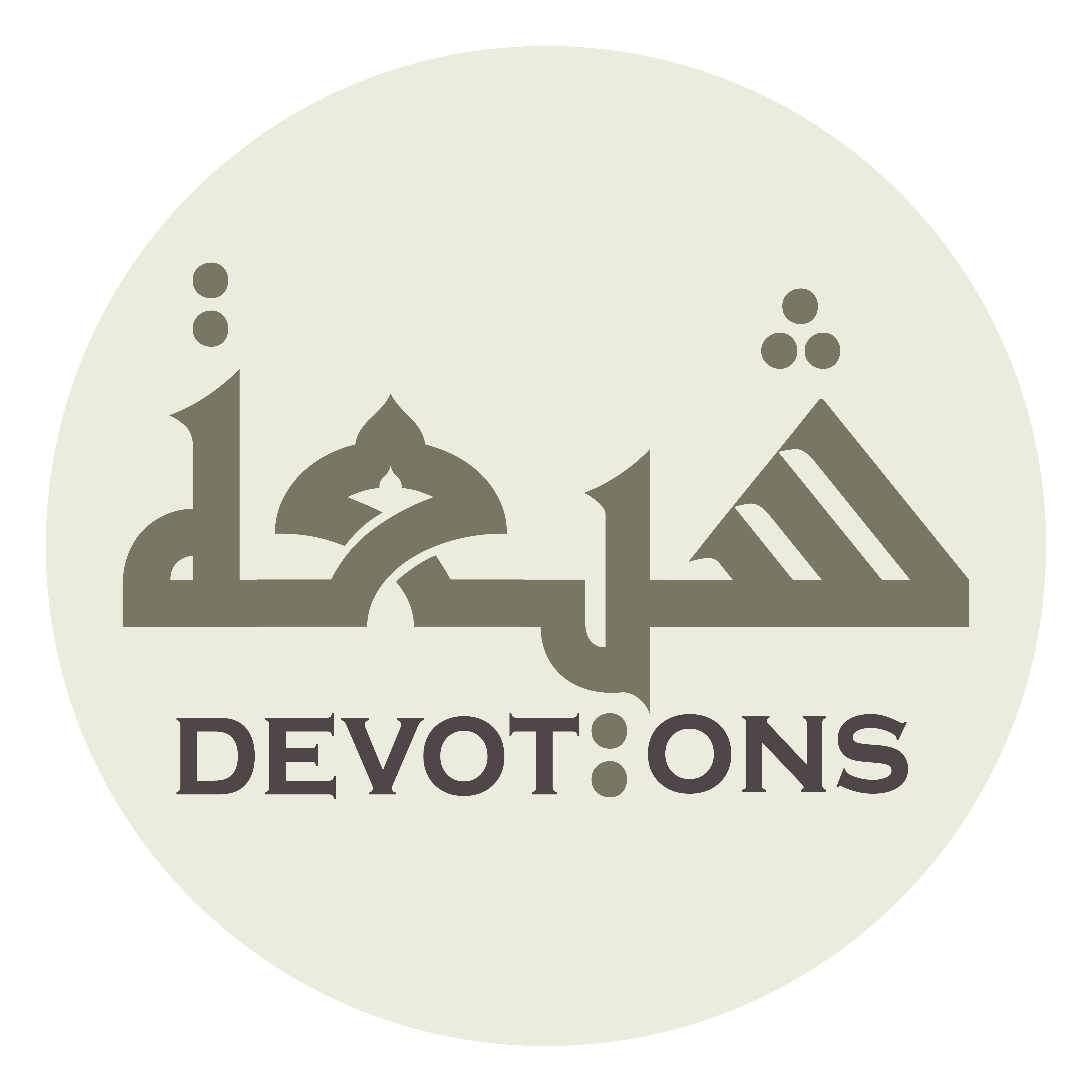 وَعَبَدْتَ اللّٰهَ مُخْلِصًا

wa`abadtallāha mukhliṣā

and you have worshipped Allah sincerely
Ziarat for Saturday
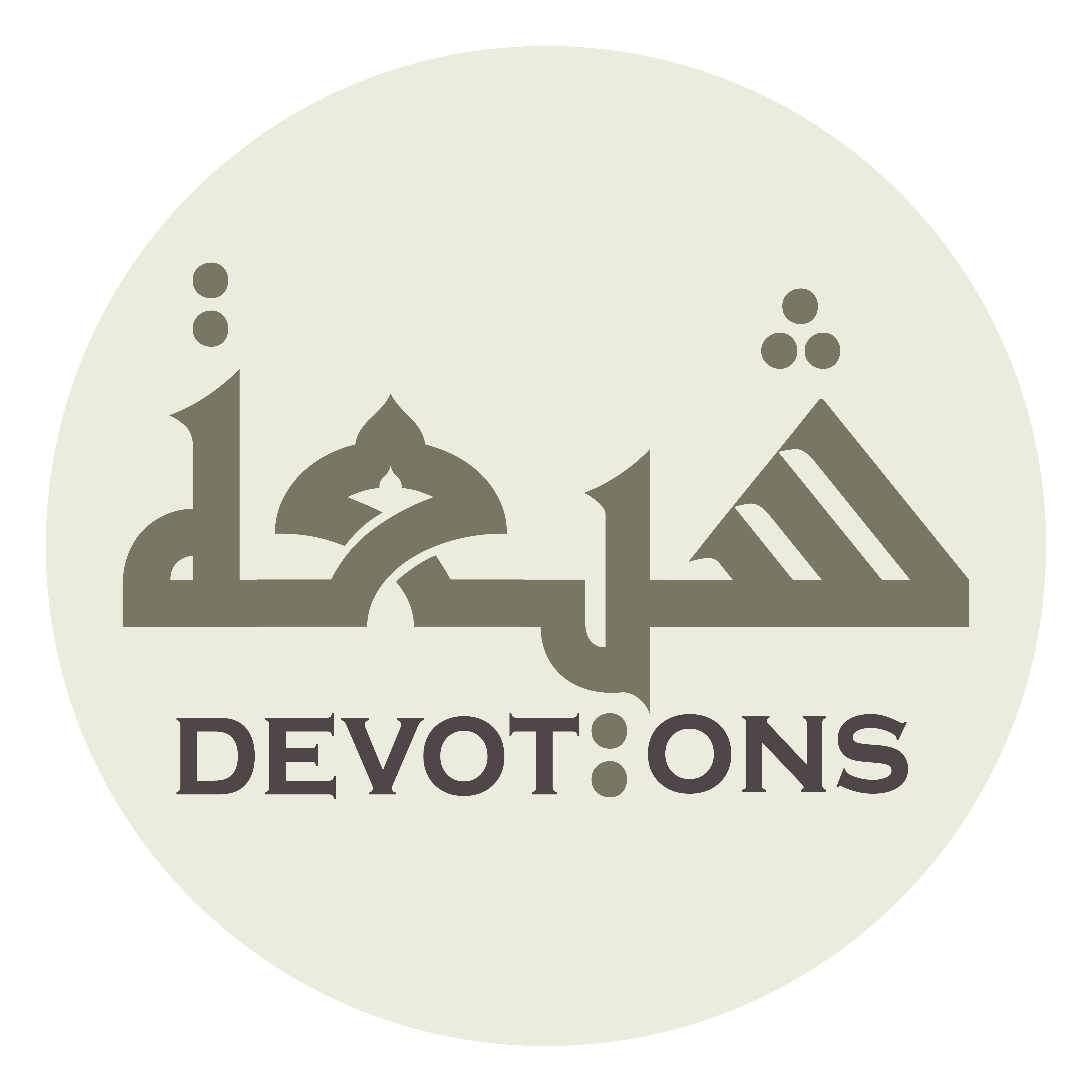 حَتَّىٰ أَتيٰكَ الْيَقِينُ

ḥattā atyākal yaqīn

until death came upon you.
Ziarat for Saturday
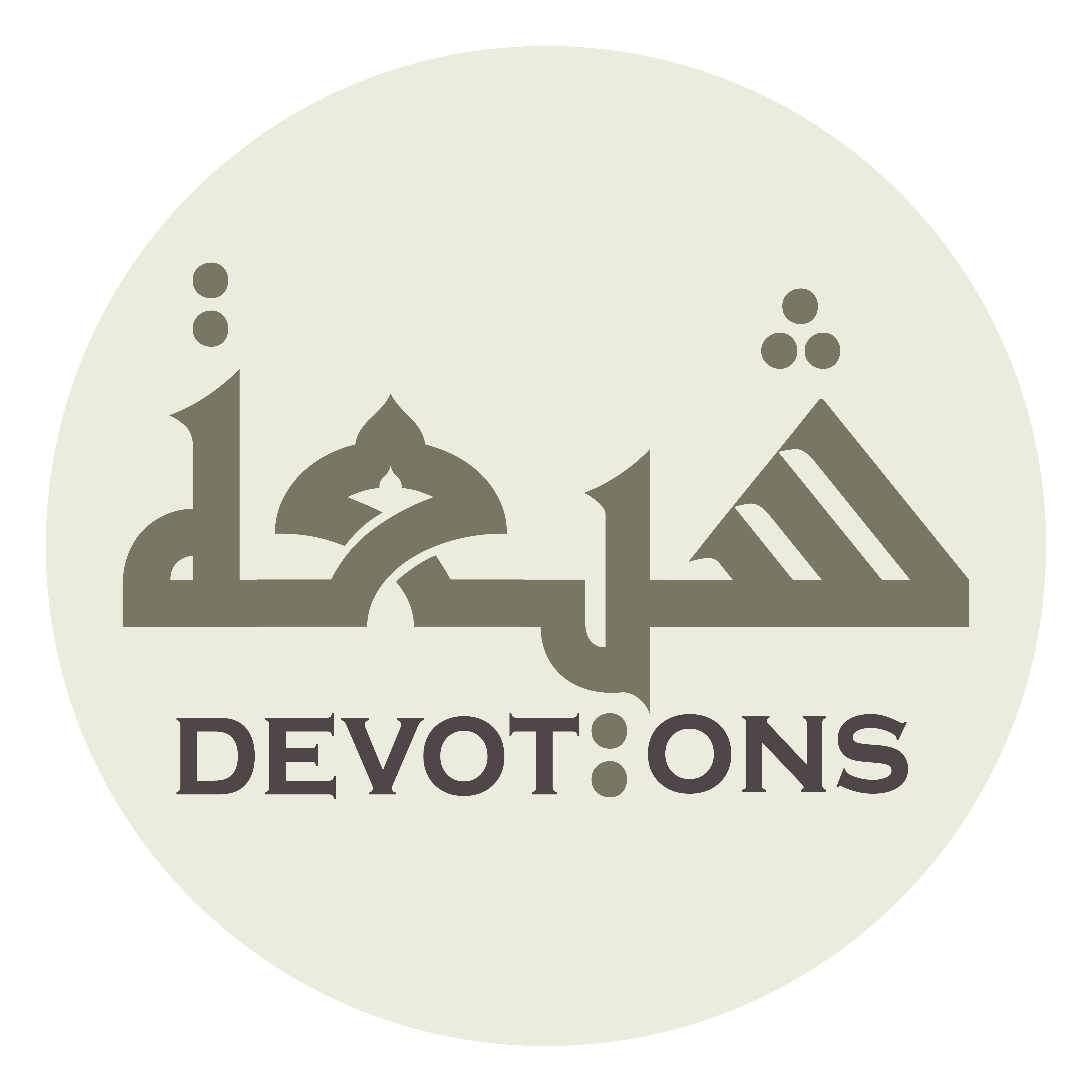 فَبَلَغَ اللَّهُ بِكَ أَشْرَفَ مَحَلِّ الْمُكَرَّمِيْنَ

fabalaghallāhu bika ashrafa maḥallil mukarramīn

Allah therefore has lifted you up to the most honorable place of the honored ones.
Ziarat for Saturday
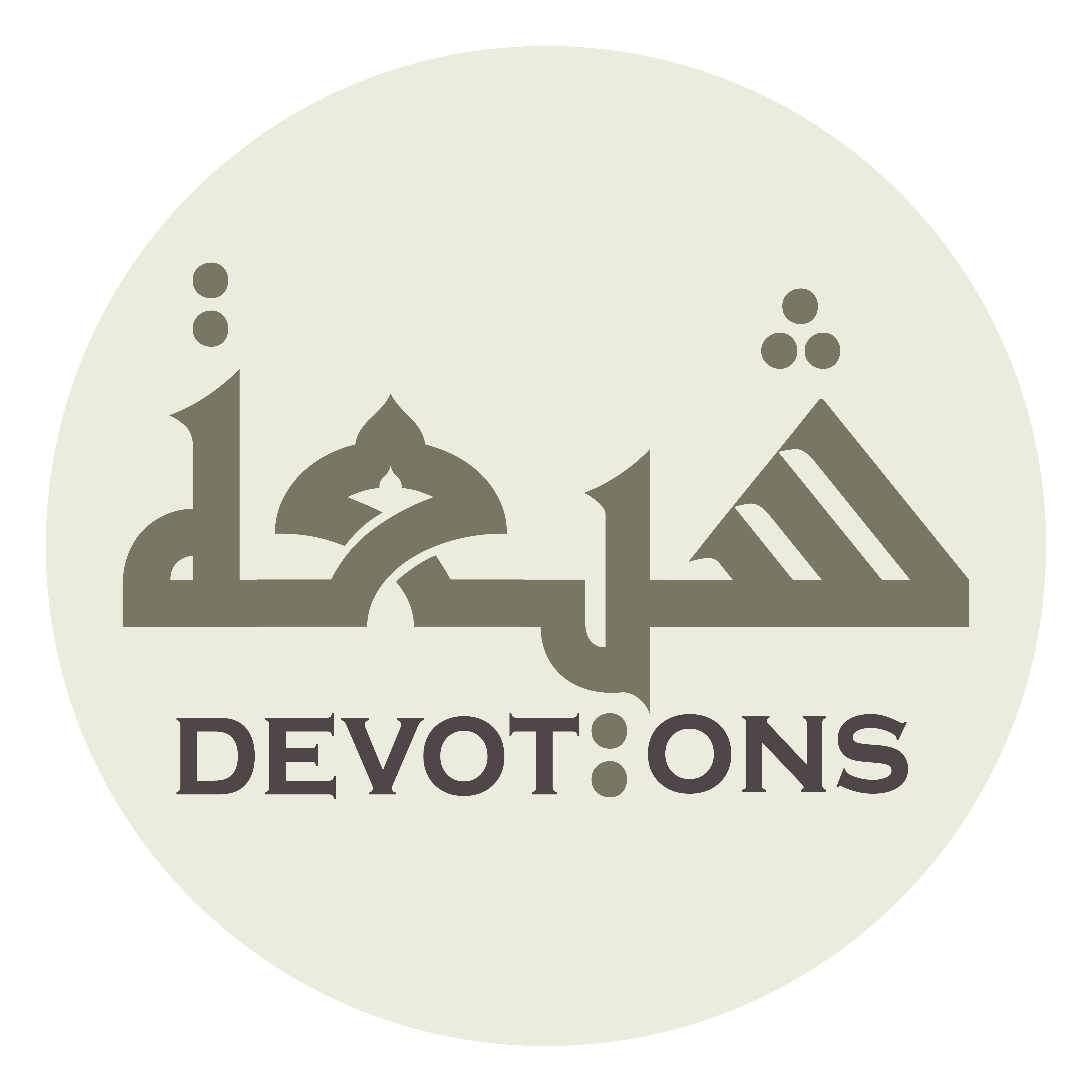 اَلْحَمْدُ لِلّٰهِ الَّذِيْ اسْتَنْقَذَنَا بِكَ

al ḥamdu lillāhil ladhistanqadhanā bik

All praise be to Allah Who has saved us, through you,
Ziarat for Saturday
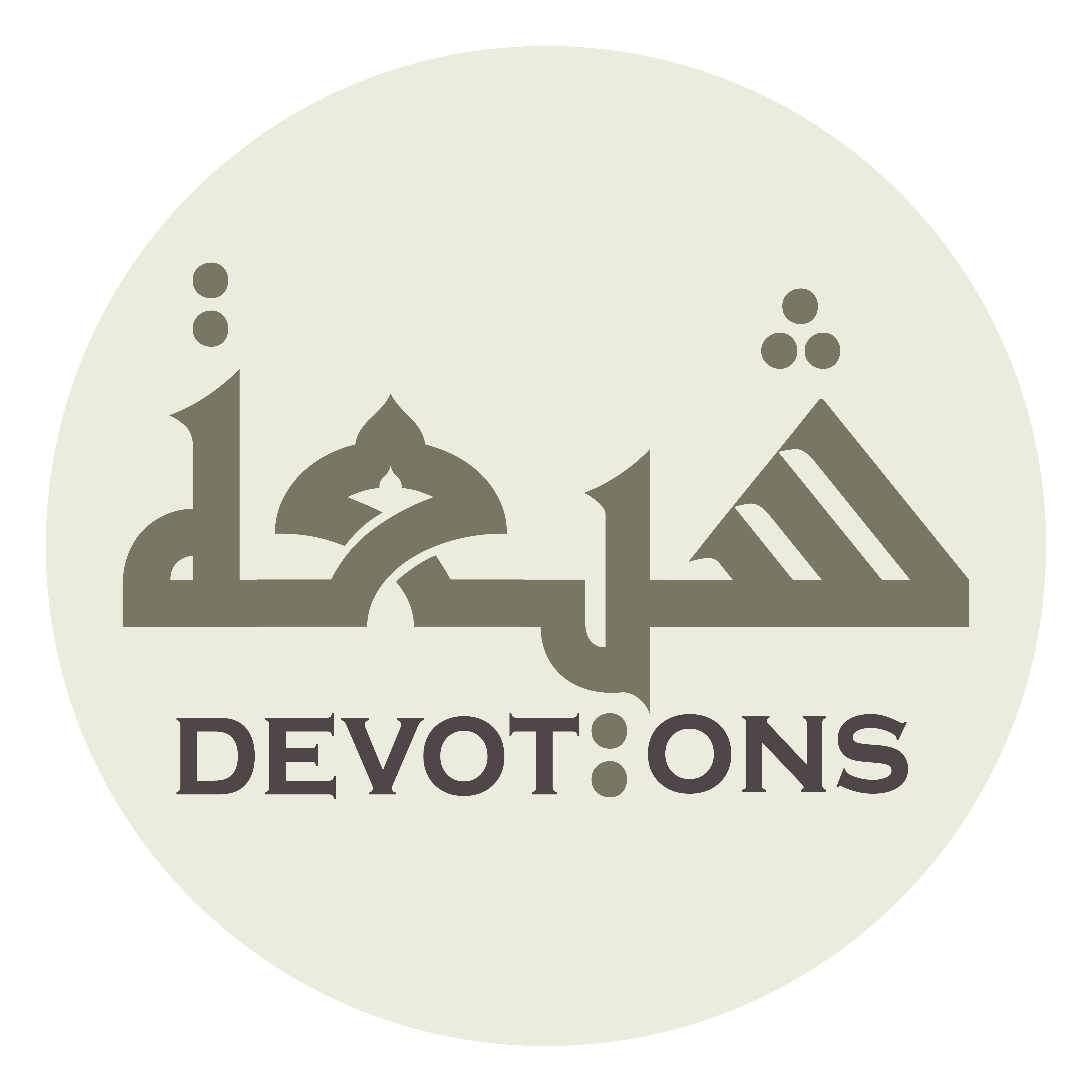 مِنَ الشِّرْكِ وَالضَّلالِ

minash shir-ki waḍ ḍalāl

from polytheism and deviation.
Ziarat for Saturday
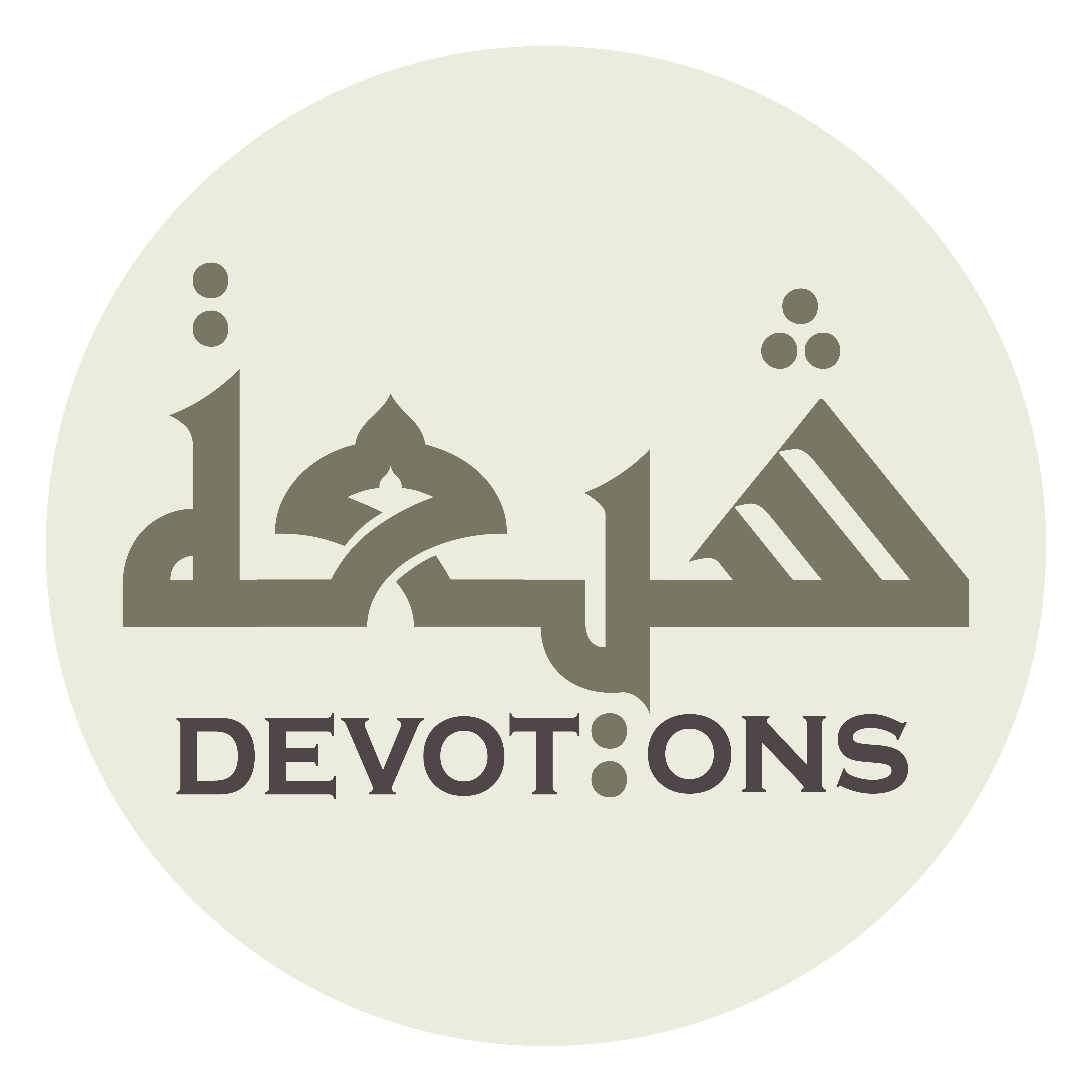 اَللّٰهُمَّ صَلِّ عَلَى مُحَمَّدٍ وَ آلِهِ

allāhumma ṣalli `alā muḥammadin wa ālih

O Allah, (please) send blessings to Muhammad and his Household,
Ziarat for Saturday
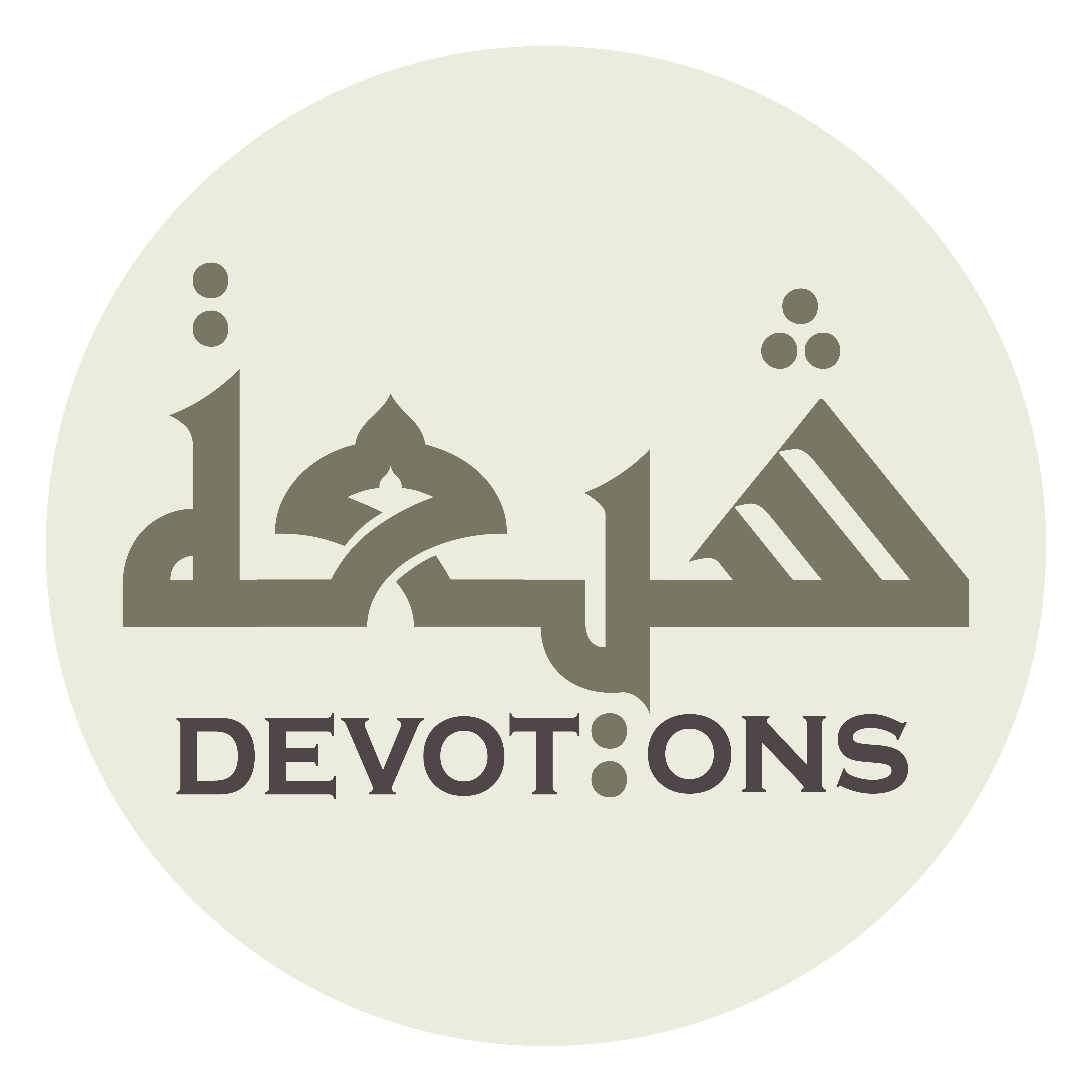 وَاجْعَلْ صَلَوَاتِكَ وَصَلَوَاتِ مَلَائِكَتِكَ

waj`al ṣalawātika waṣalawāti malā-ikatik

and make Your blessings, the blessings of Your angels,
Ziarat for Saturday
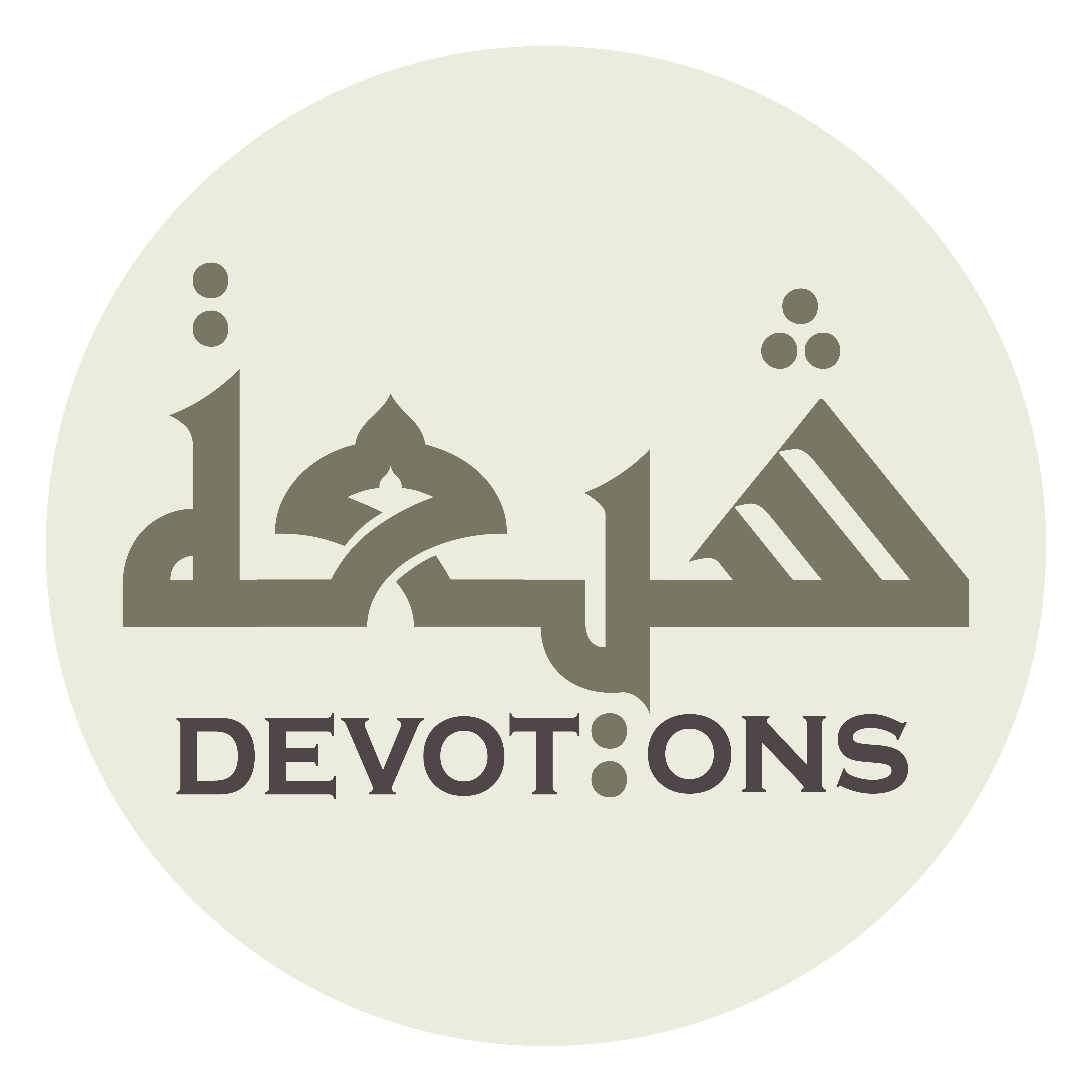 وَأَنْبِيَائِكَ وَالْمُرْسَلِينَ

wa-anbiyā-ika walmur-salīn

Your prophets, the Messengers,
Ziarat for Saturday
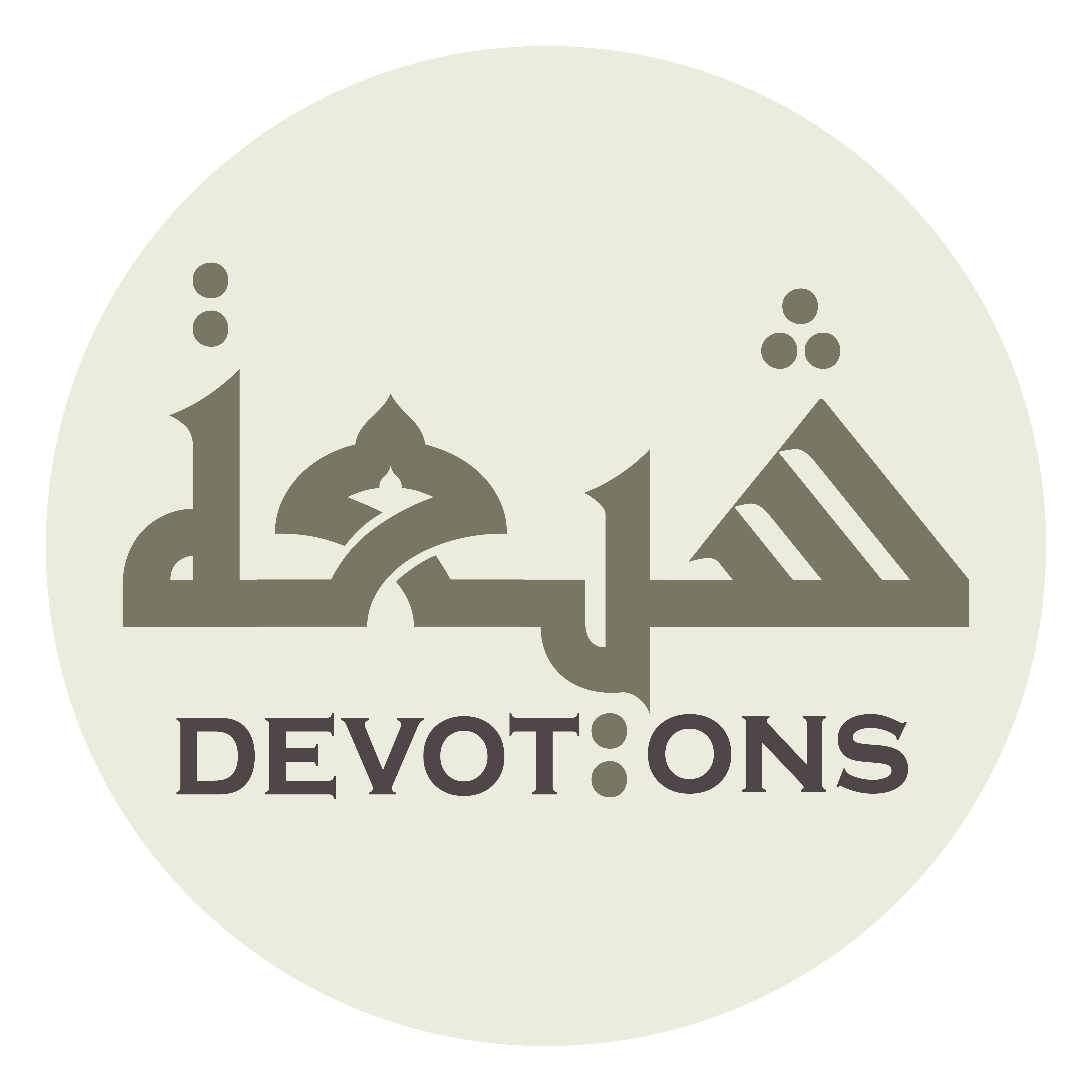 وَعِبَادِكَ الصَّالِحِيْنَ

wa`ibādikaṣ ṣāliḥīn

Your righteous servants,
Ziarat for Saturday
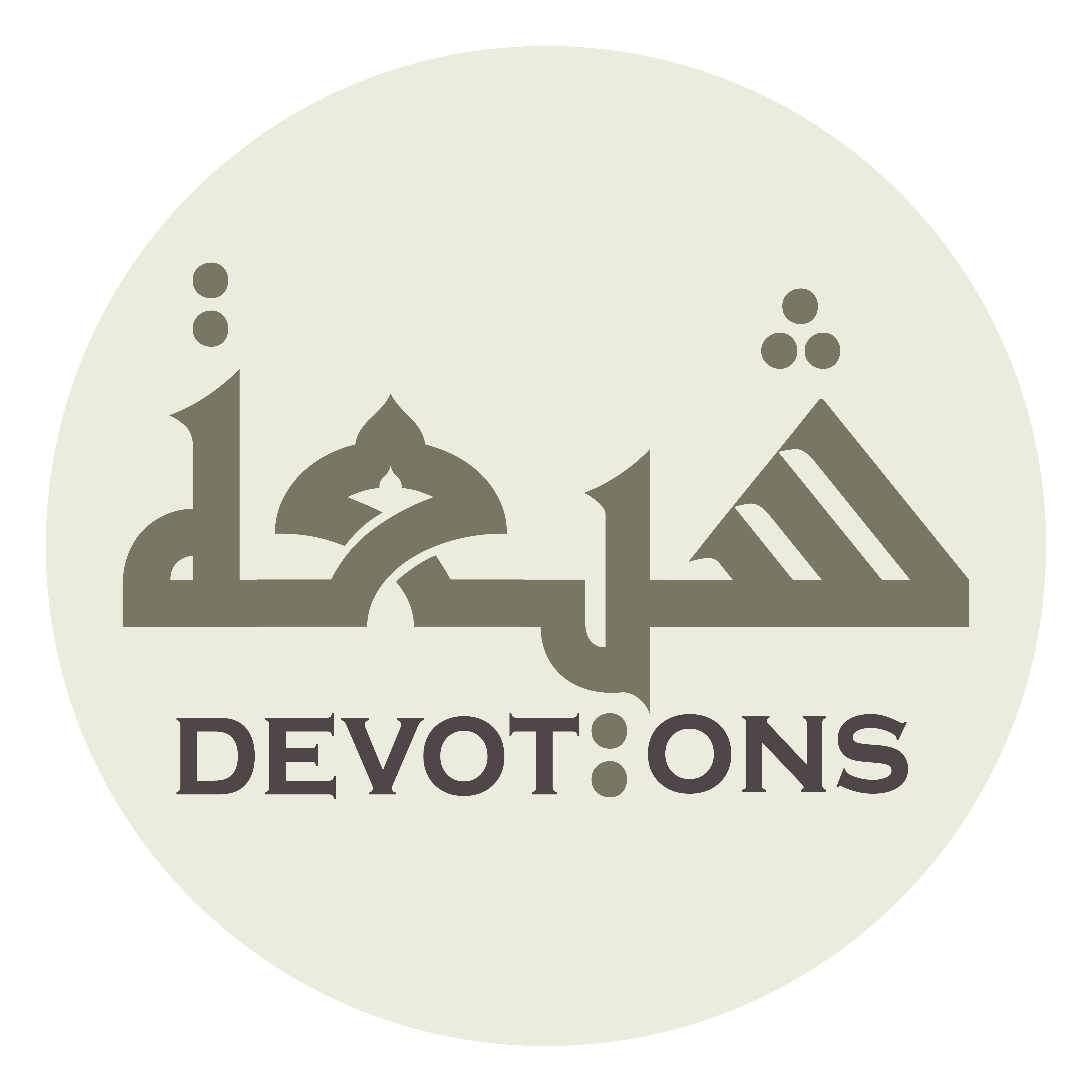 وَأَهْلِ السَّمَاوَاتِ وَالْأَرَضِينَ

wa-ahlis samāwāti wal-araḍīn

the inhabitants of the heavens and the [layers of the] earth,
Ziarat for Saturday
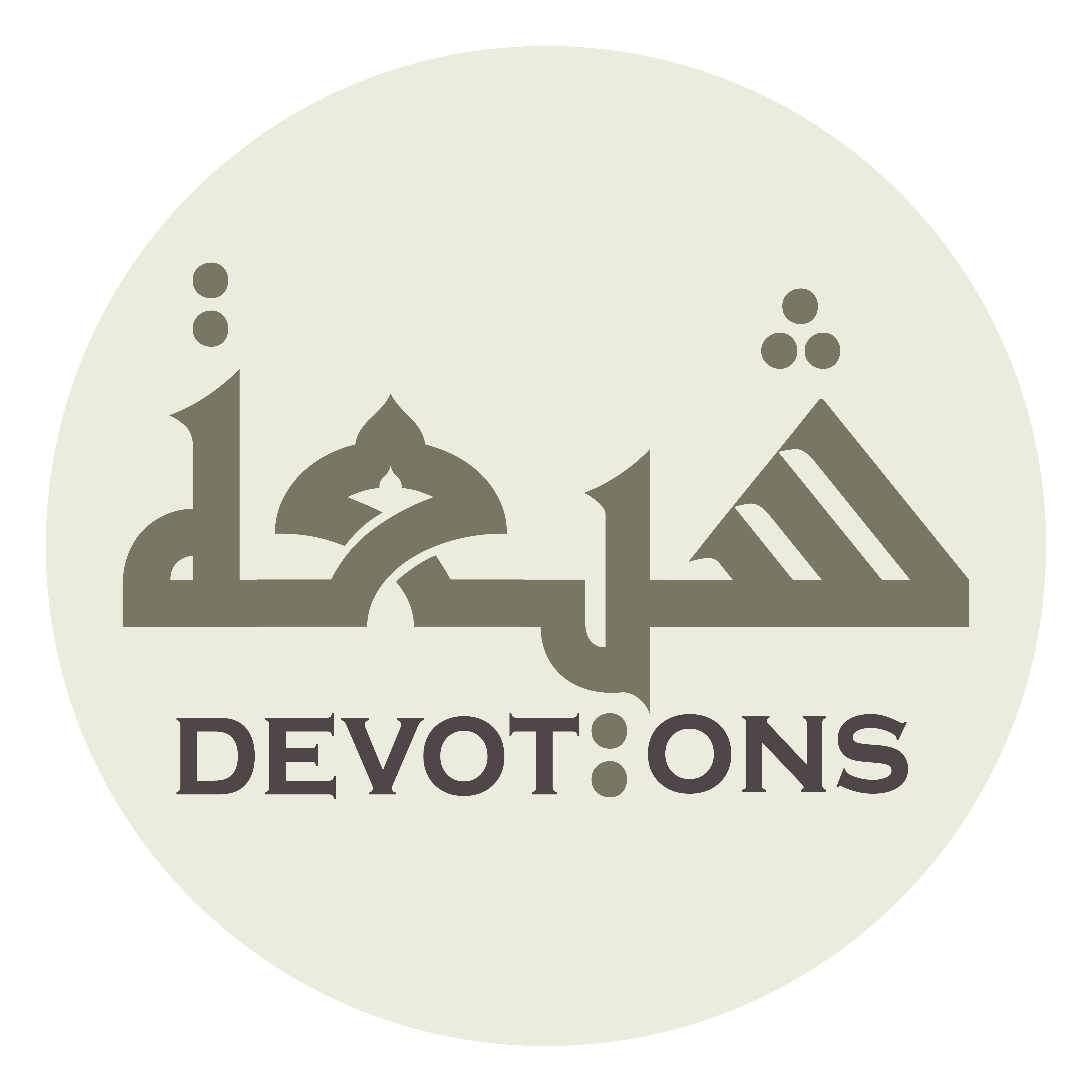 وَمَنْ سَبَّحَ لَكَ يَا رَبَّ الْعَالَمِيْنَ

waman sabbaḥa laka yā rabbal `ālamīn

and ever one who glorifies You, O Lord of the worlds,
Ziarat for Saturday
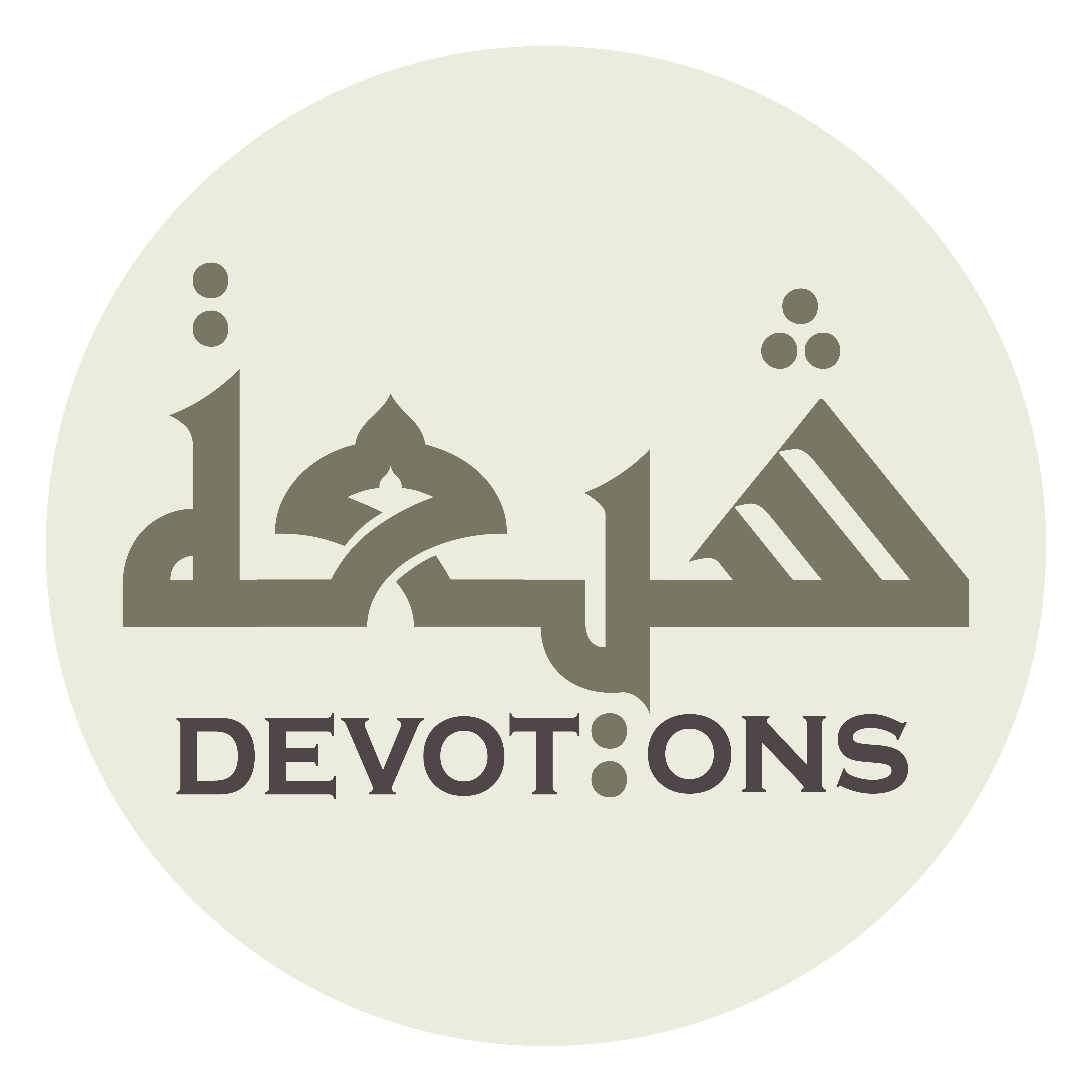 مِنَ الْأَوَّلِينَ وَالْآخِرِينَ

minal awwalīna wal-ākhirīn

from the past and the late generations,
Ziarat for Saturday
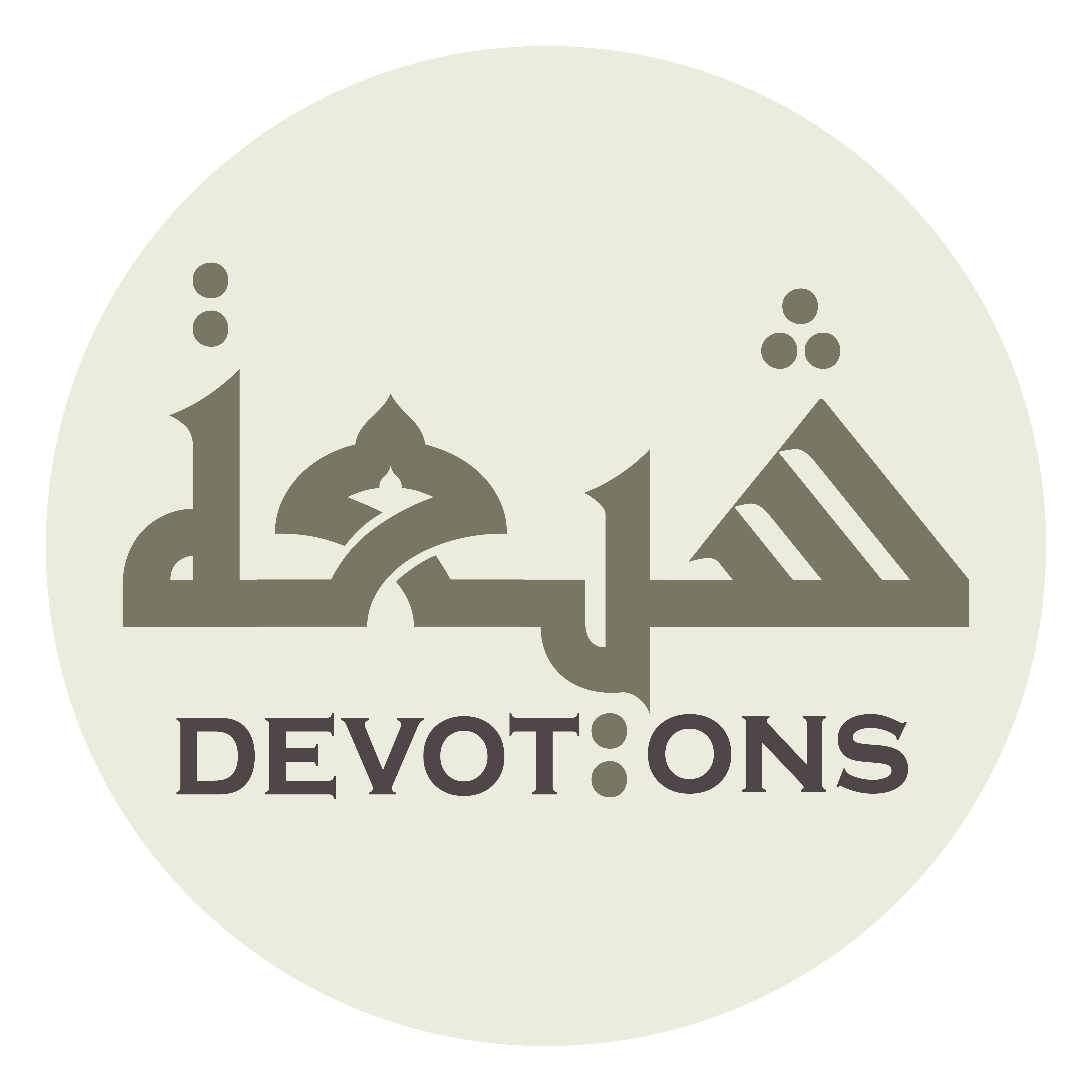 عَلٰى مُحَمَّدٍ عَبْدِكَ وَرَسُولِكَ

`alā muḥammadin `abdika warasūlik

be on Muhammad, Your servant, messenger,
Ziarat for Saturday
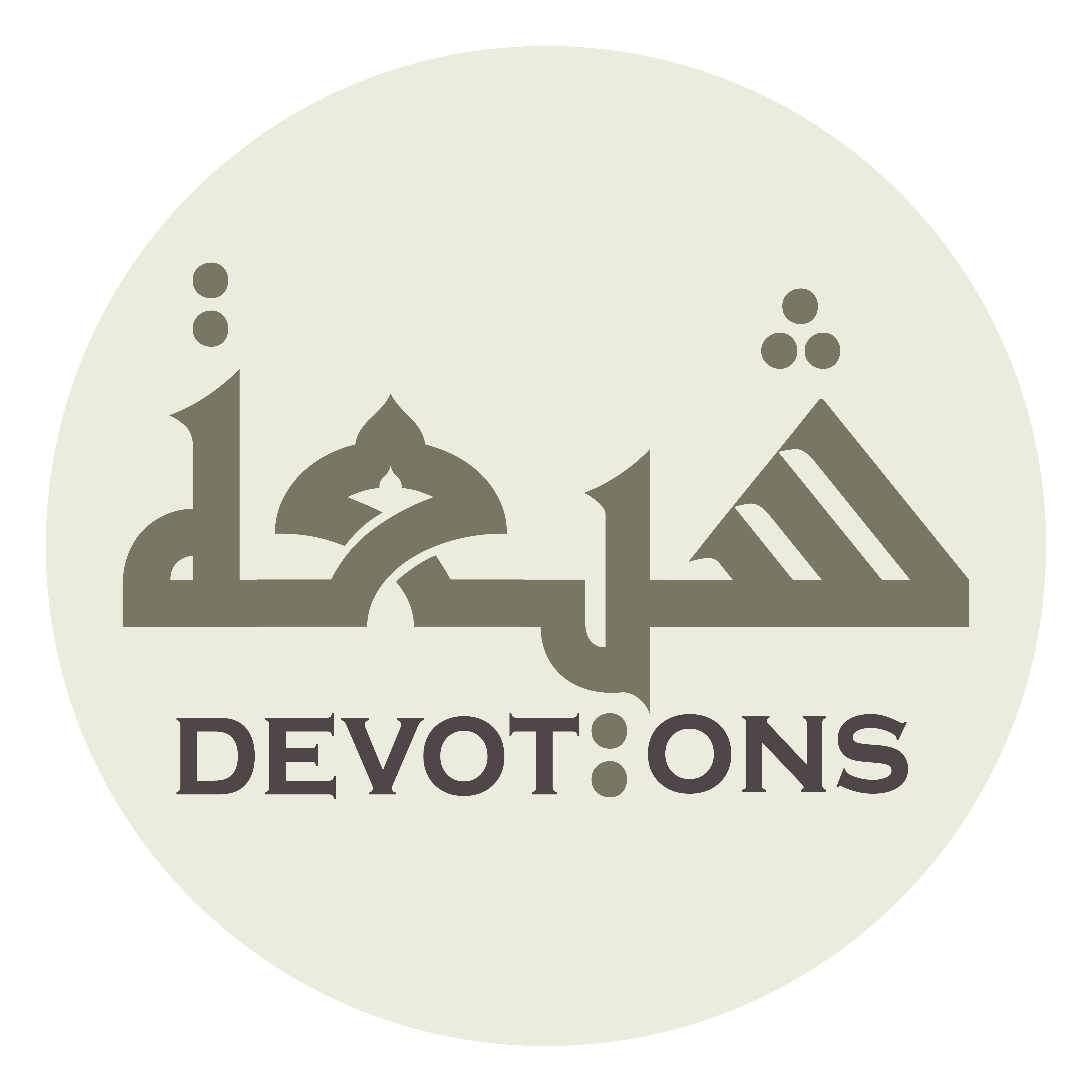 وَنَبِيِّكَ وَأَمِينِكَ

wanabiyyika wa-amīnik

prophet, trustee,
Ziarat for Saturday
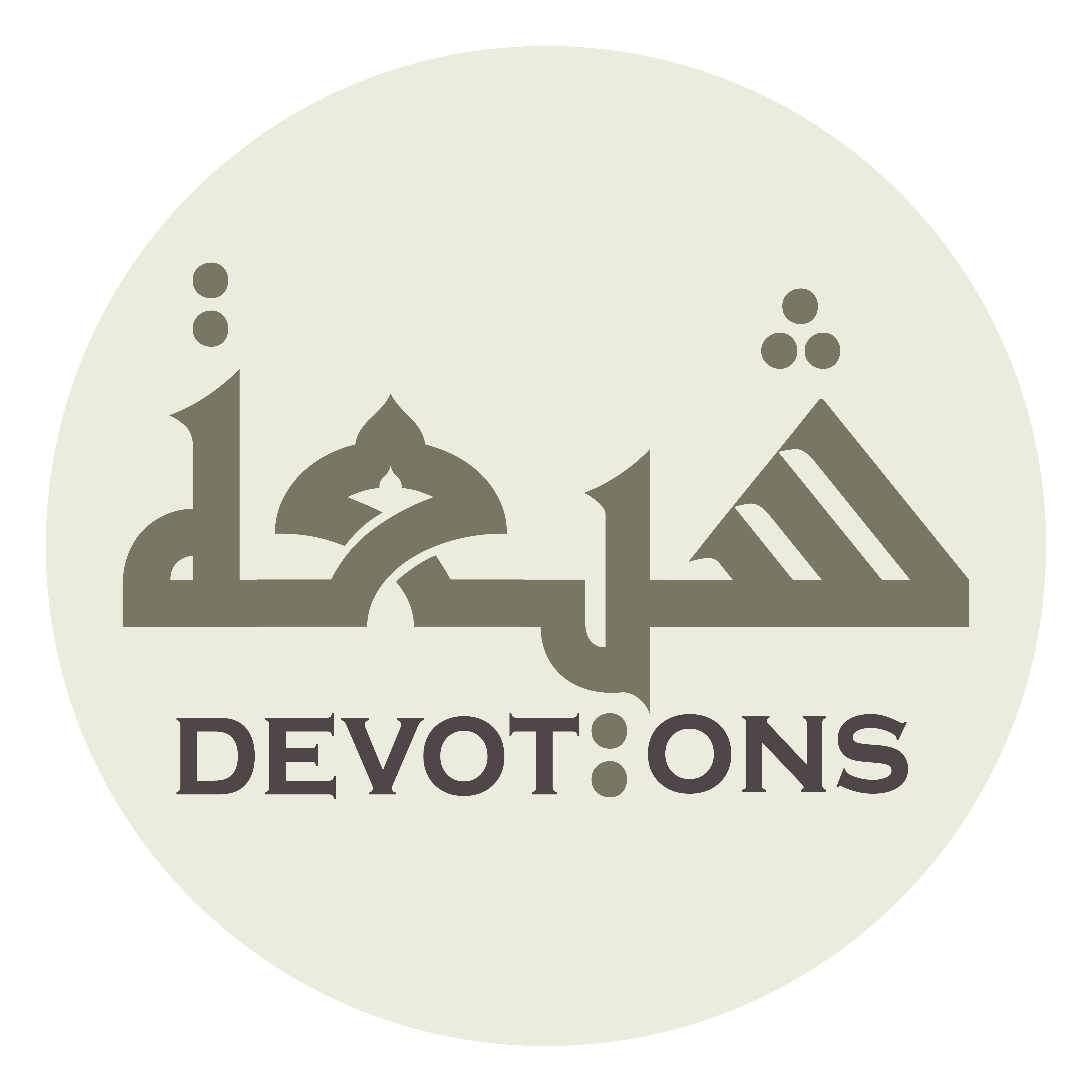 وَنَجِيبِكَ وَحَبِيبِكَ

wanajībika waḥabībik

elite, most-beloved,
Ziarat for Saturday
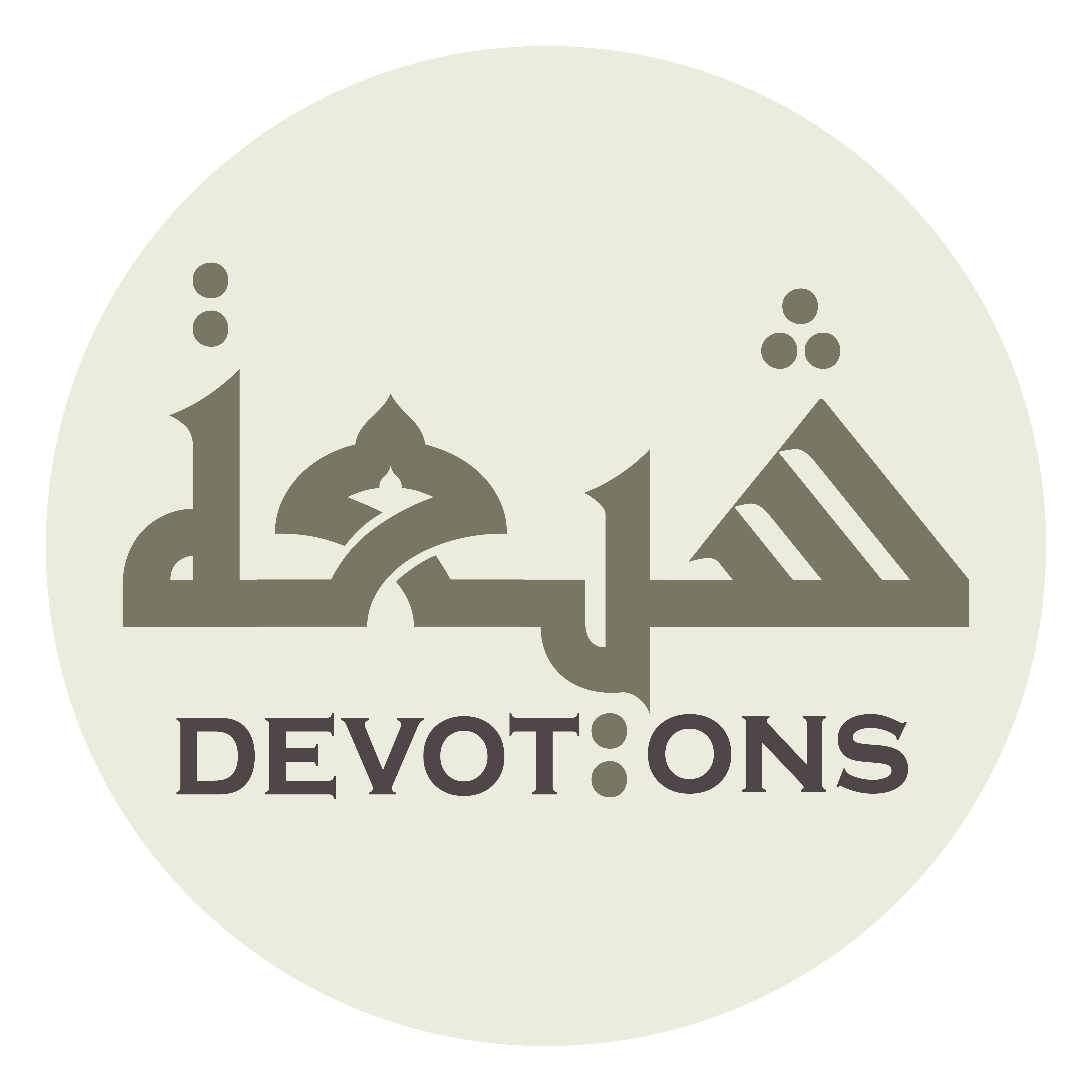 وَصَفِيِّكَ وَصِفْوَتِكَ

waṣafiyyika waṣifwatik

elect, choice,
Ziarat for Saturday
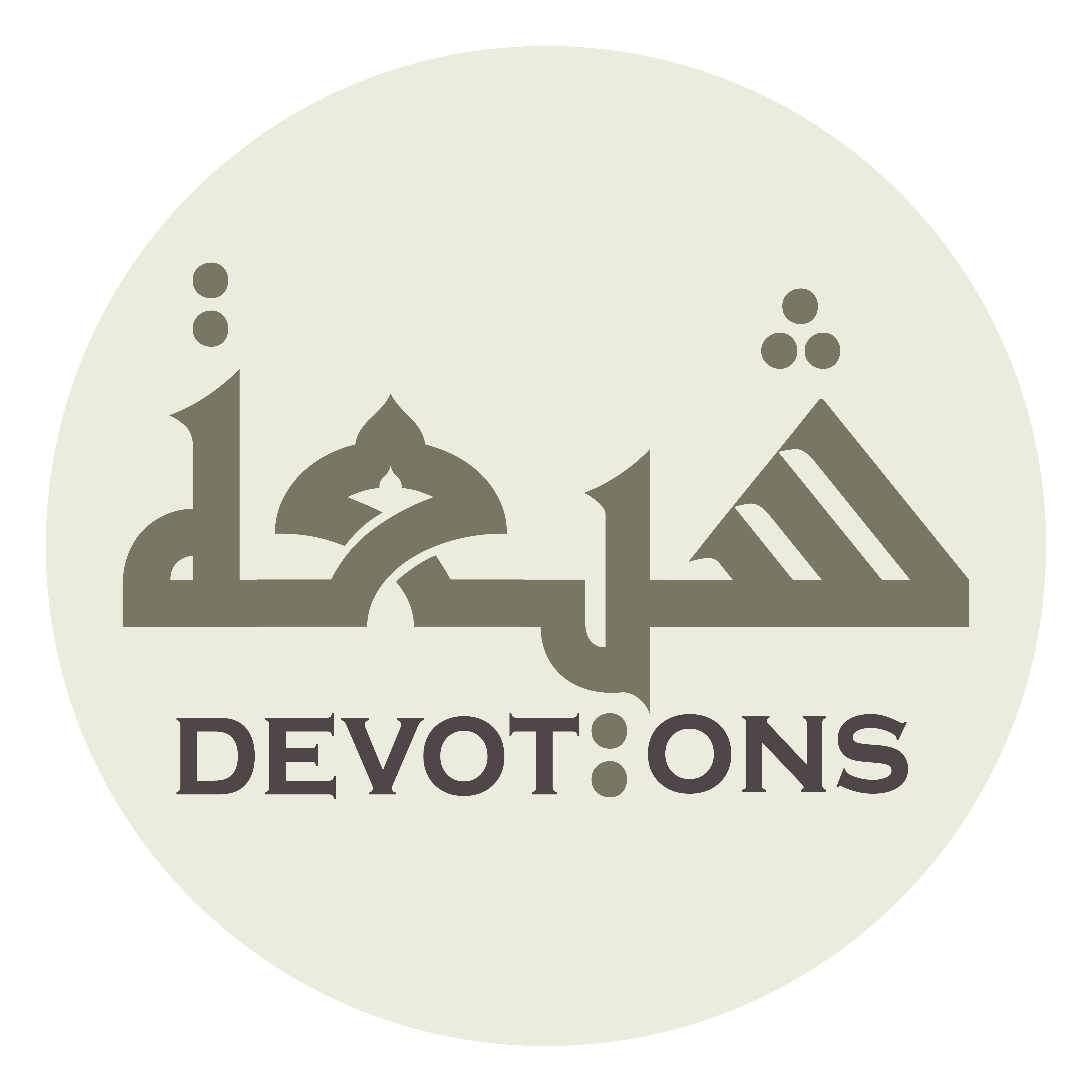 وَخَاصَّتِكَ وَخَالِصَتِكَ

wakhāṣṣatika wakhāliṣatik

dignitary, select,
Ziarat for Saturday
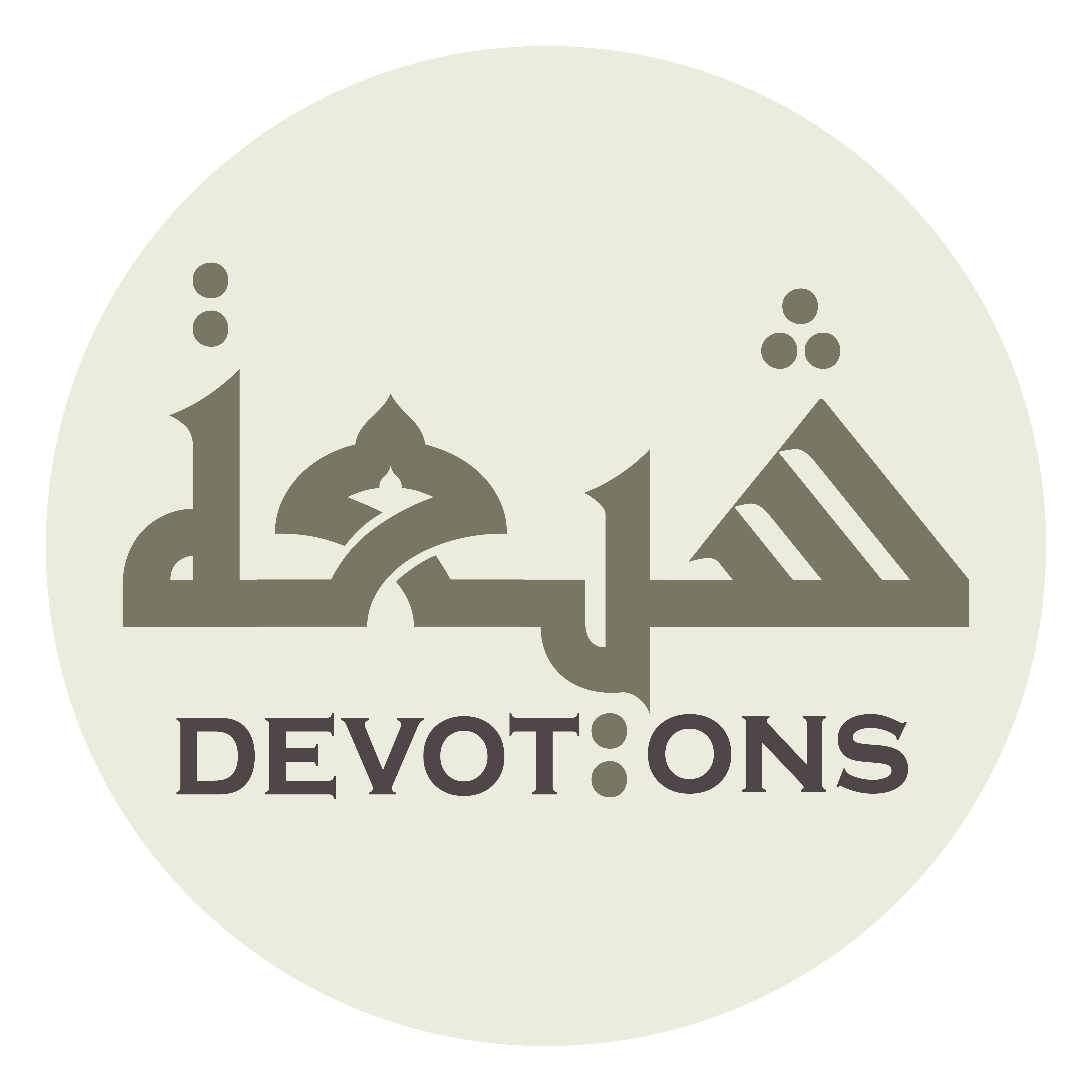 وَخِيَرَتِكَ مِنْ خَلْقِكَ

wakhiyaratika min khalqik

and the best of Your creatures.
Ziarat for Saturday
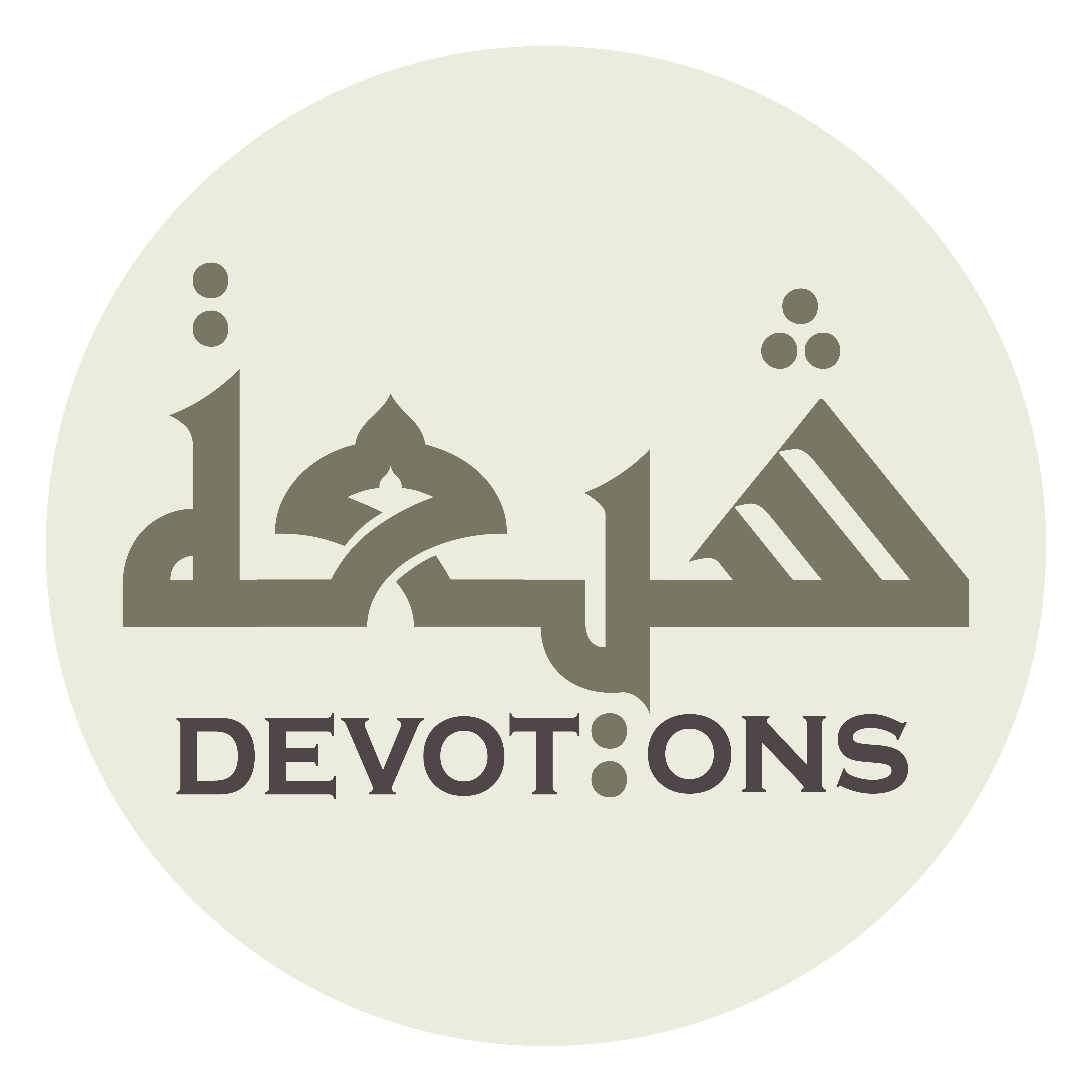 وَأَعْطِهِ الْفَضْلَ وَالْفَضِيلَةَ

wa-a`ṭihil faḍla walfaḍīlah

And grant him preference, virtue,
Ziarat for Saturday
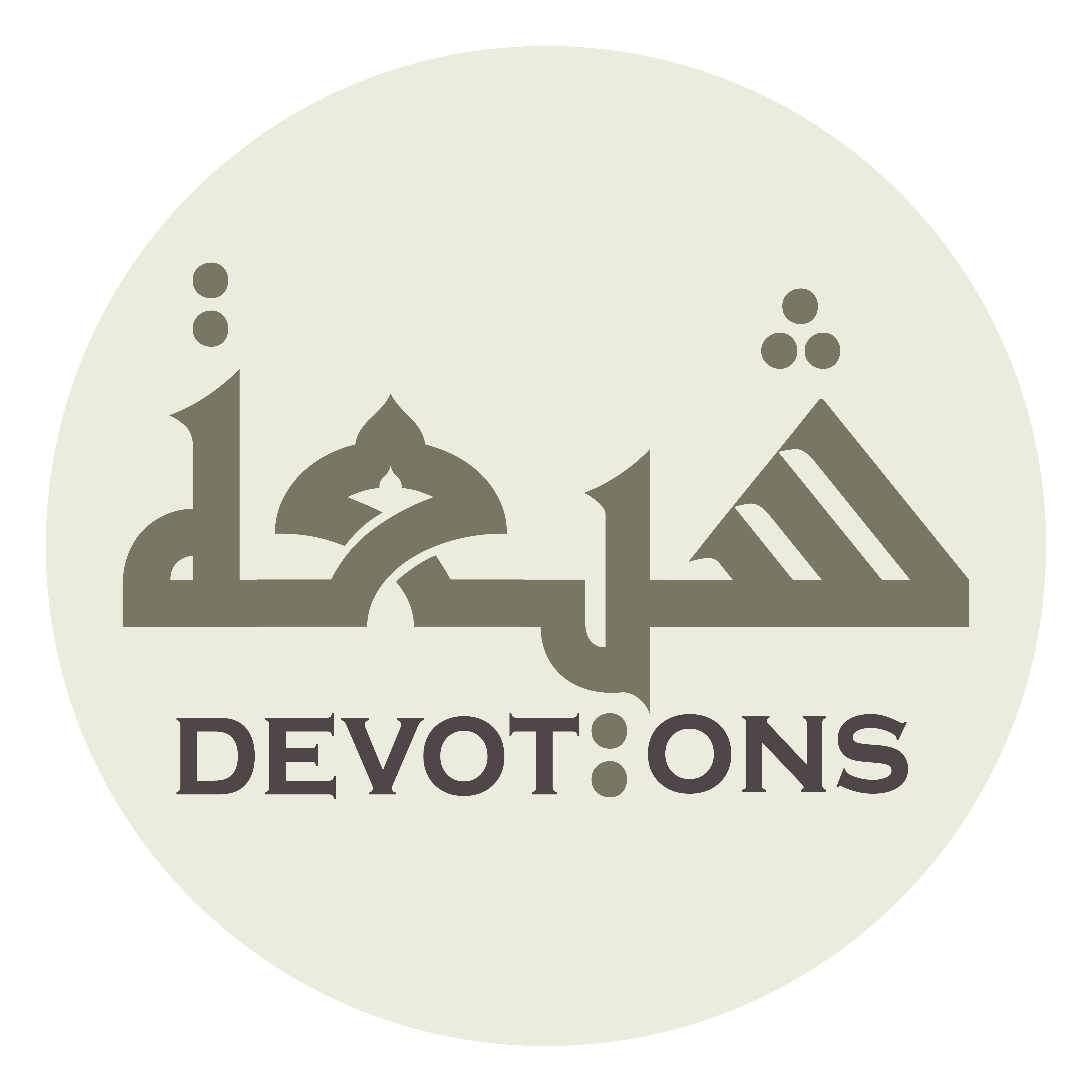 وَالْوَسِيْلَةَ وَالدَّرَجَةَ الرَّفِيعَةَ

walwasīlata wad darajatar rafī`ah

[right of] mediation, and sublime rank;
Ziarat for Saturday
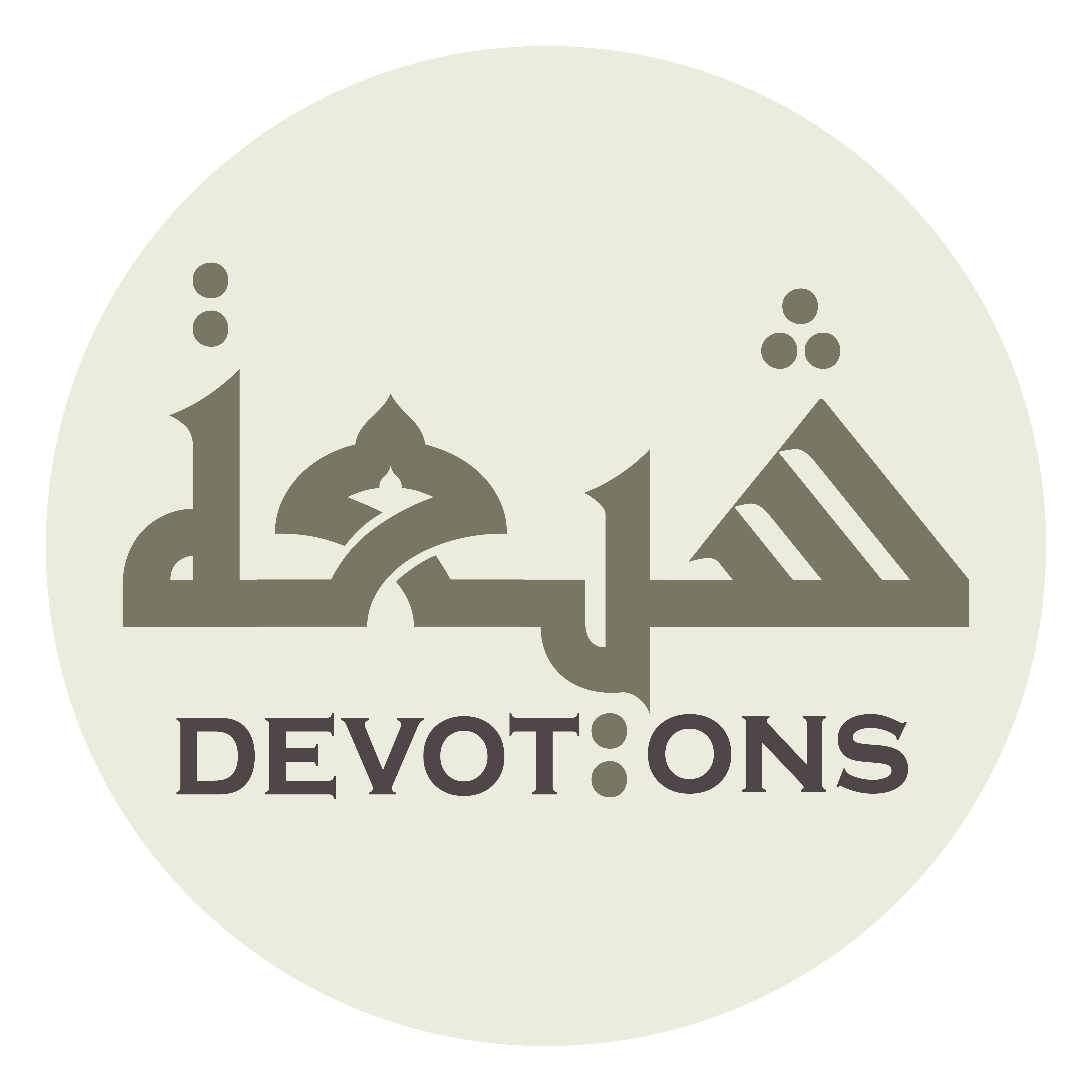 وَابْعَثْهُ مَقَامًا مَحْمُودًا

wab`ath-hu maqāman maḥmūdā

and send him a praiseworthy status
Ziarat for Saturday
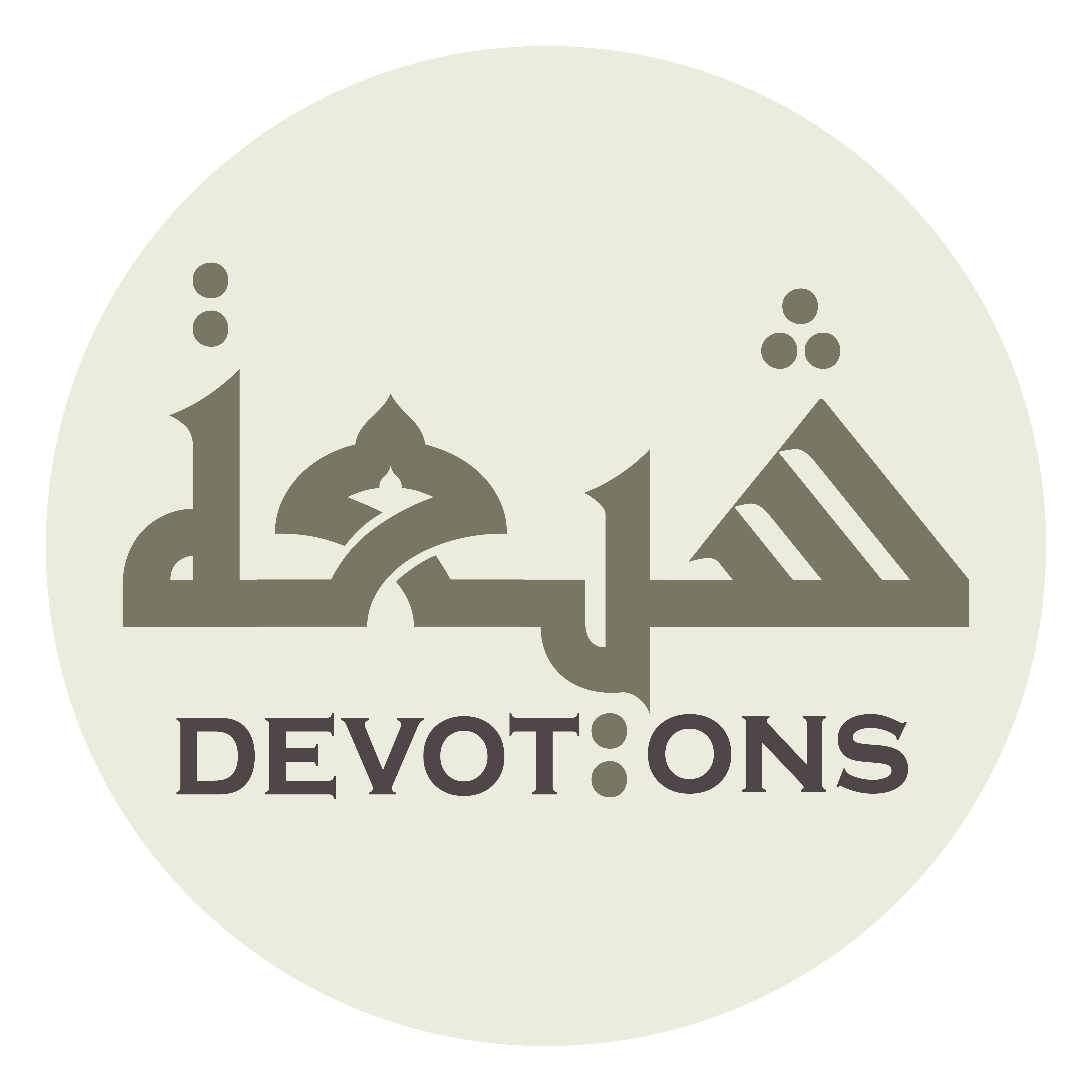 يَغْبِطُهُ بِهِ الْأَوَّلُونَ وَالْآخِرُونَ

yaghbiṭuhu bihil awwalūna wal-ākhirūn

which all the past and the late generations wish to have.
Ziarat for Saturday
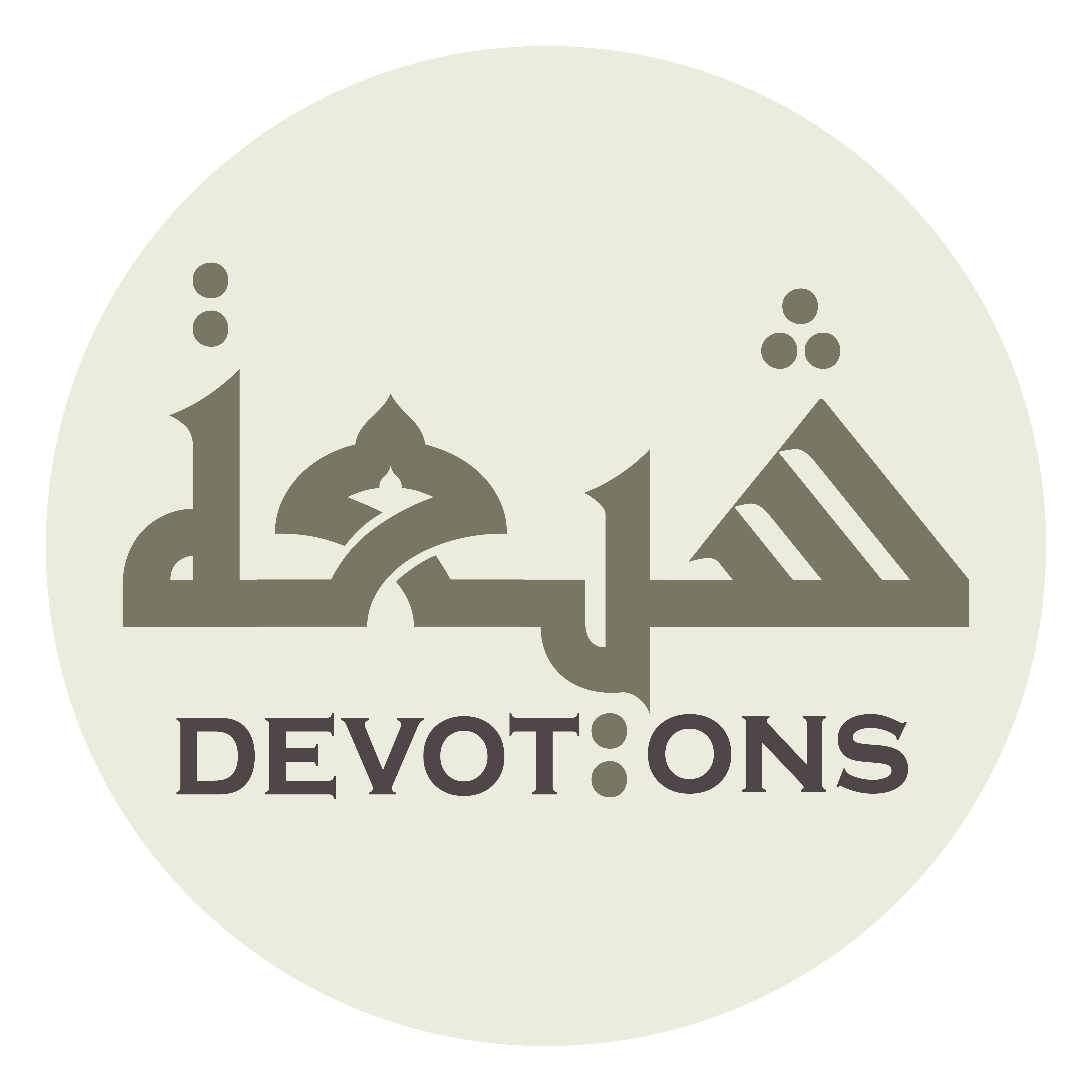 اَللّٰهُمَّ إِنَّكَ قُلْتَ

allāhumma innaka qult

O Allah, You have said:
Ziarat for Saturday
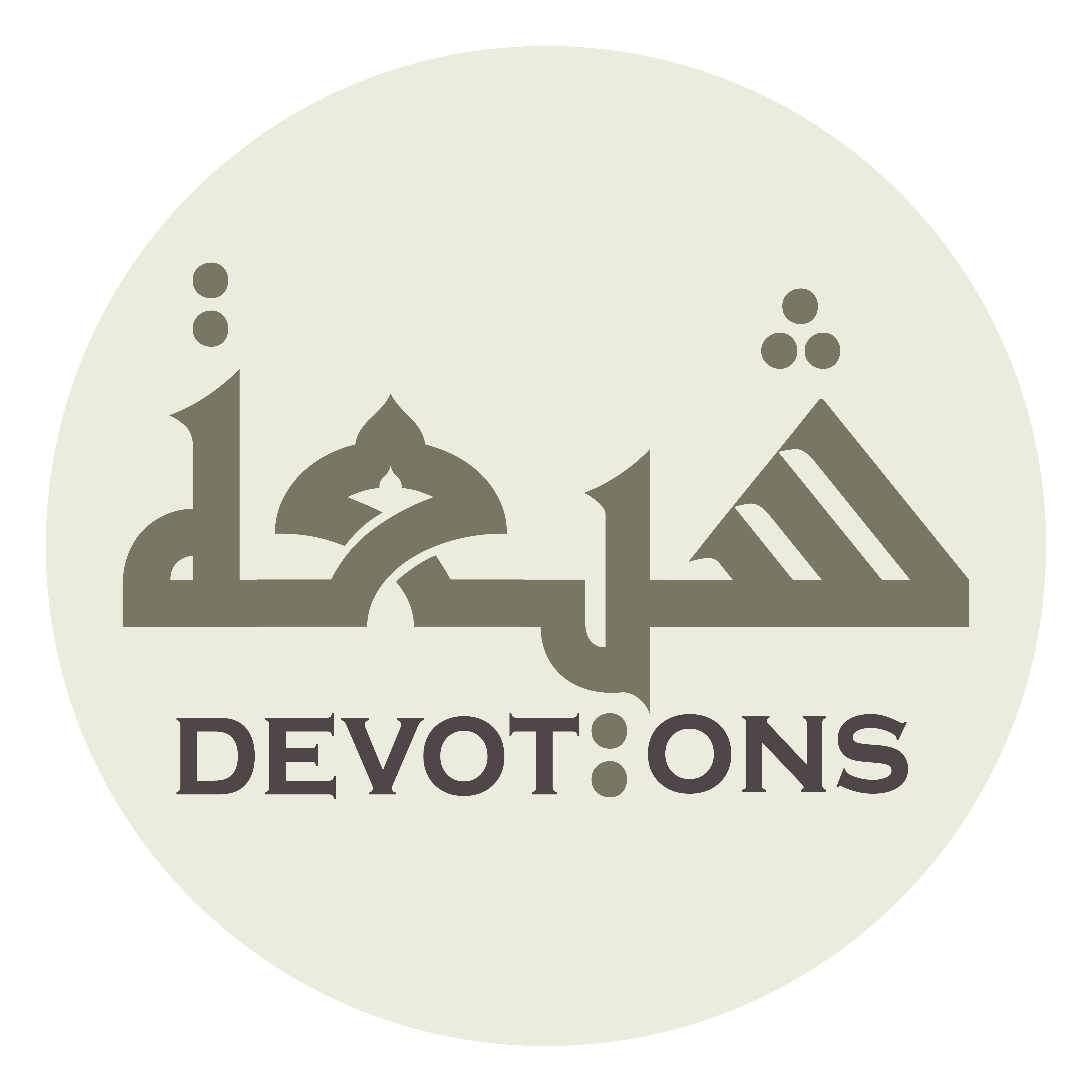 وَلَوْ أَنَّهُمْ إِذْ ظَلَمُوْا أَنْفُسَهُمْ

walaw annahum idh ẓalamū anfusahum

“And had they, when they were unjust to themselves,
Ziarat for Saturday
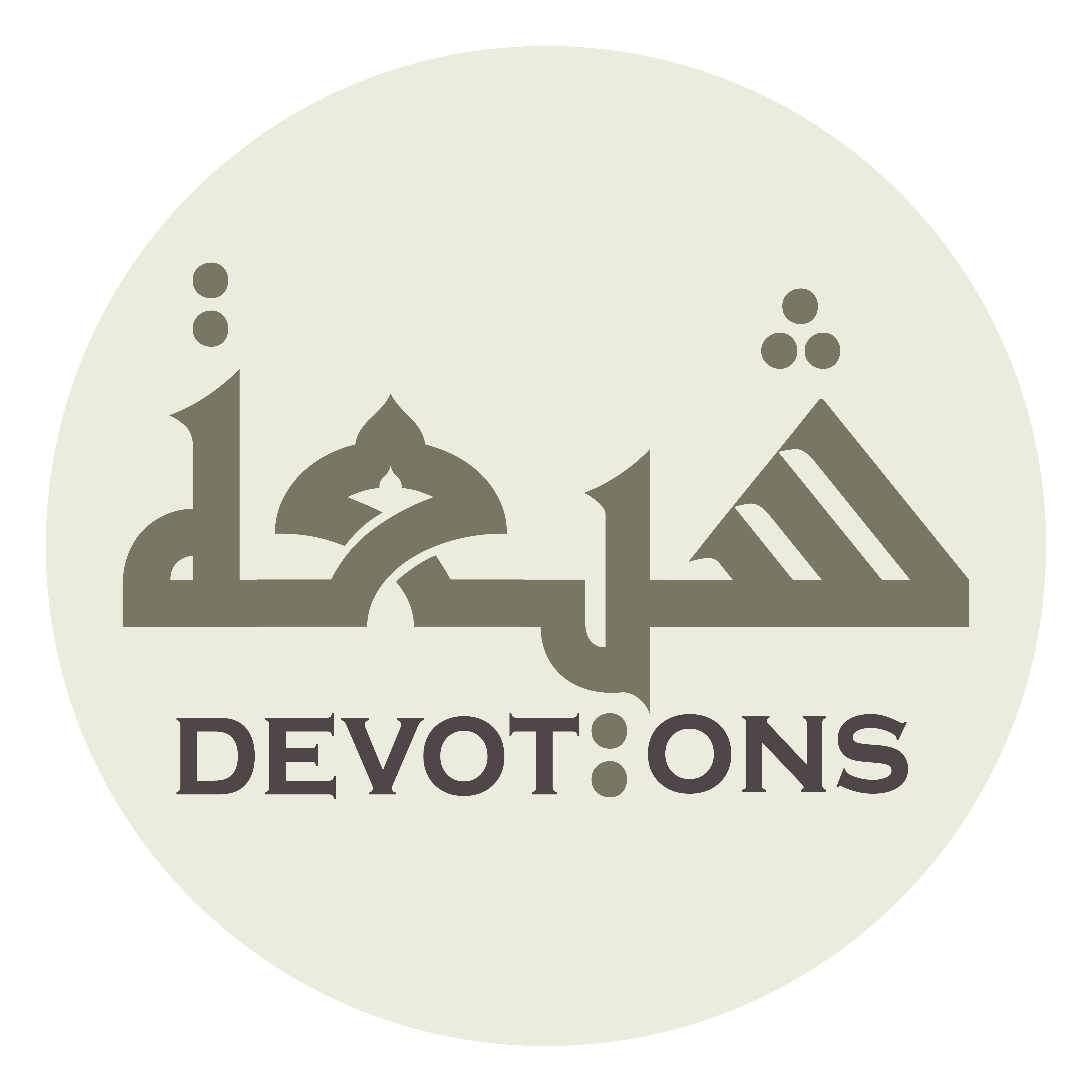 جَاؤُكَ فَاسْتَغْفَرُوْا اللّٰهَ

ja-uka fastaghfarullāh

come to you and asked forgiveness of Allah,
Ziarat for Saturday
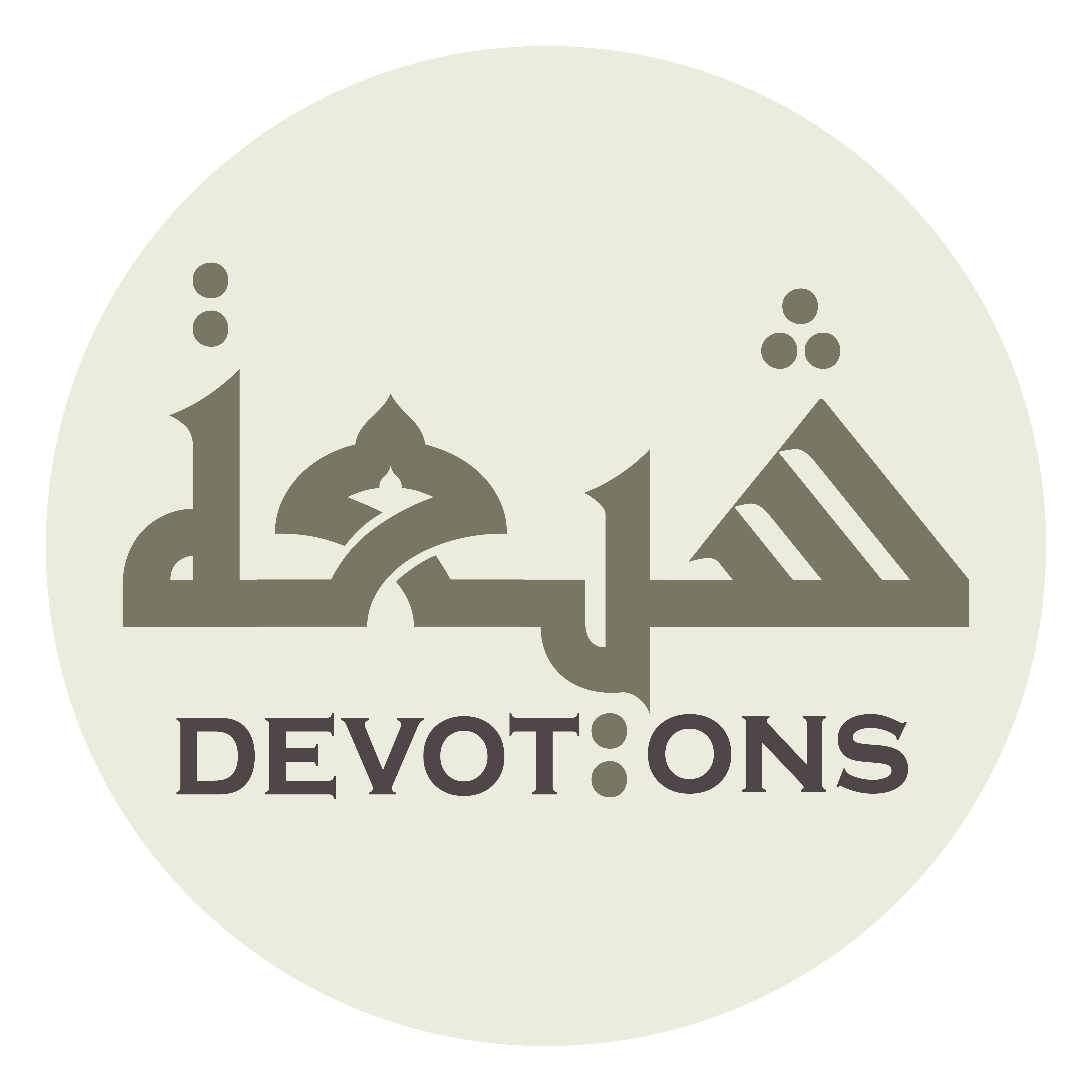 وَاسْتَغْفَرَ لَهُمُ الرَّسُولُ

wastaghfara lahumur rasūl

and the Messenger had also asked forgiveness for them,
Ziarat for Saturday
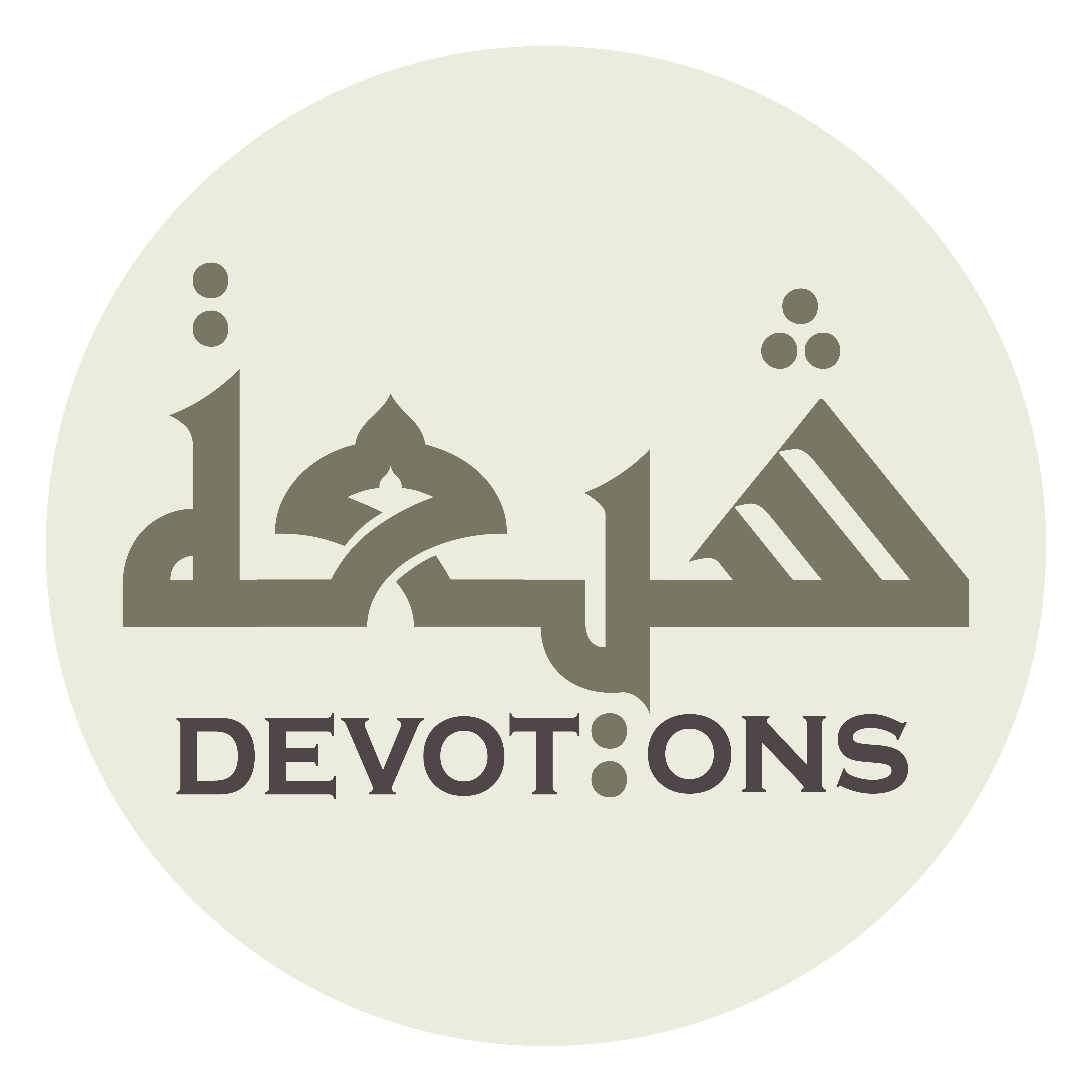 لَوَجَدُوْا اللّٰهَ تَوّٰابًا رَحِيمًا

lawajadullāha tawwāban raḥīmā

they would have found Allah Oft-returning to mercy, Merciful.”
Ziarat for Saturday
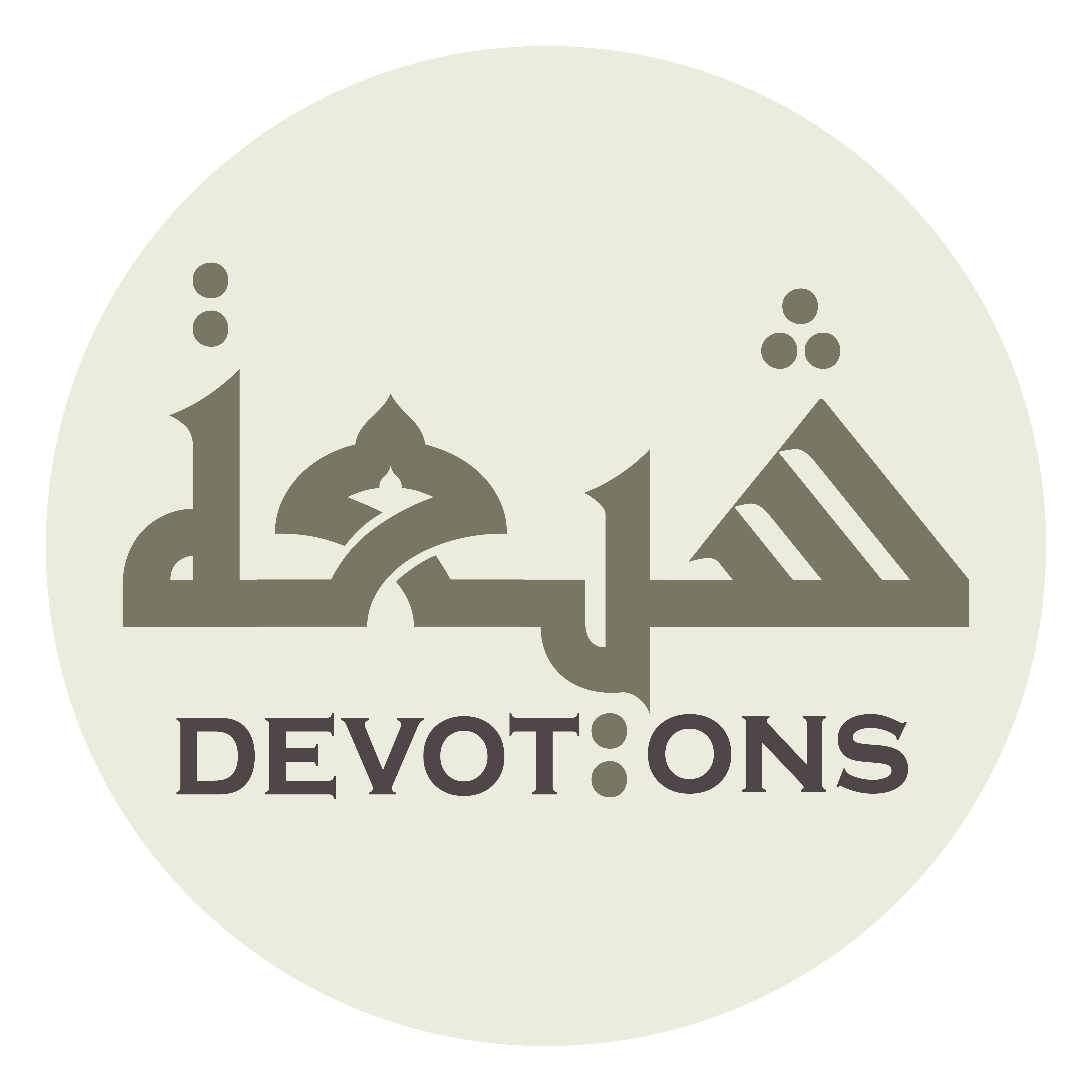 إِلٰهِيْ فَقَدْ أَتَيْتُ نَبِيَّكَ مُسْتَغْفِرًا

ilāhī faqad ataytu nabiyyaka mustaghfirā

O my God, I have come to Your Prophet, seeking forgiveness of You
Ziarat for Saturday
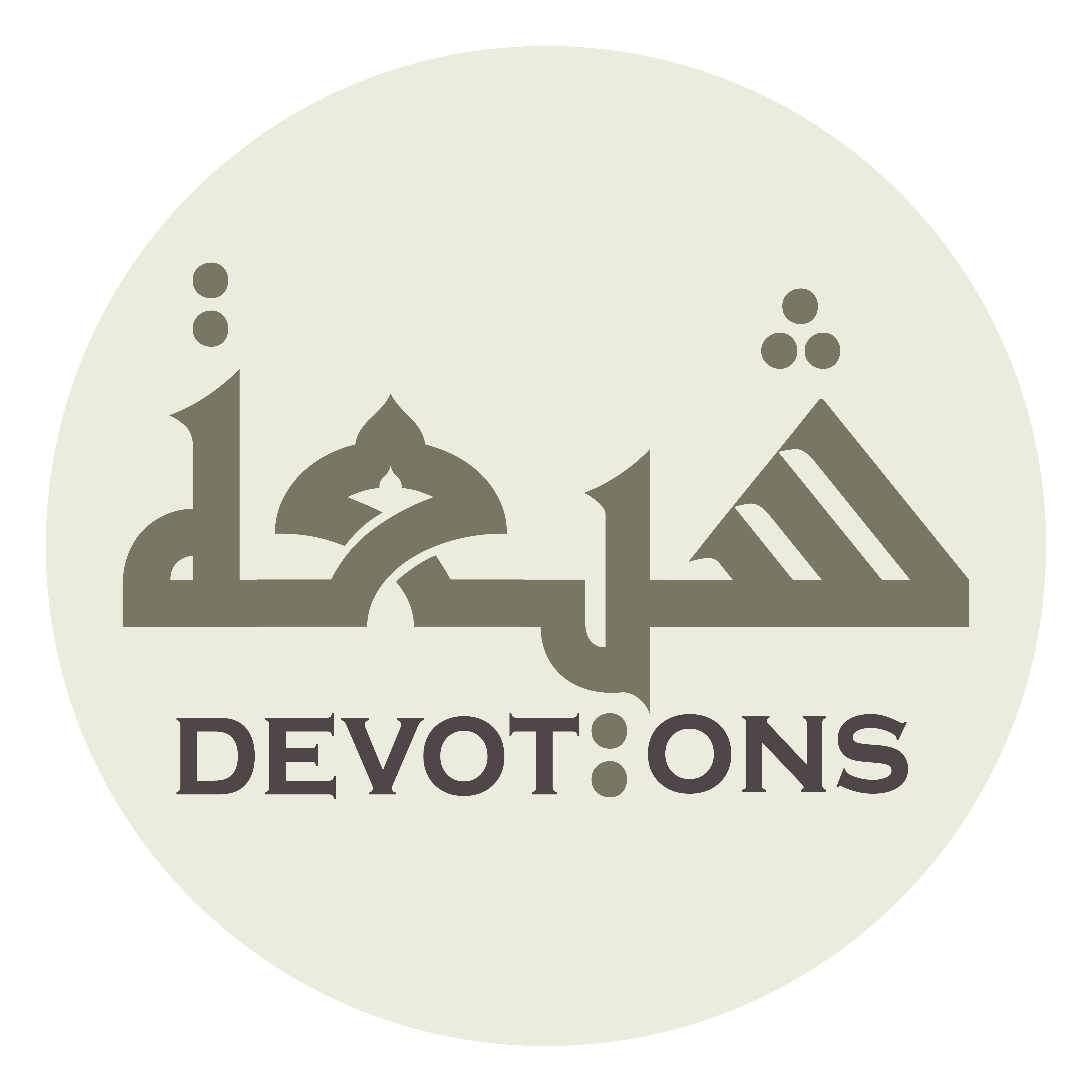 تَائِبًا مِنْ ذُنُوبِيْ

tā-iban min dhunūbī

and repenting before You from my sins;
Ziarat for Saturday
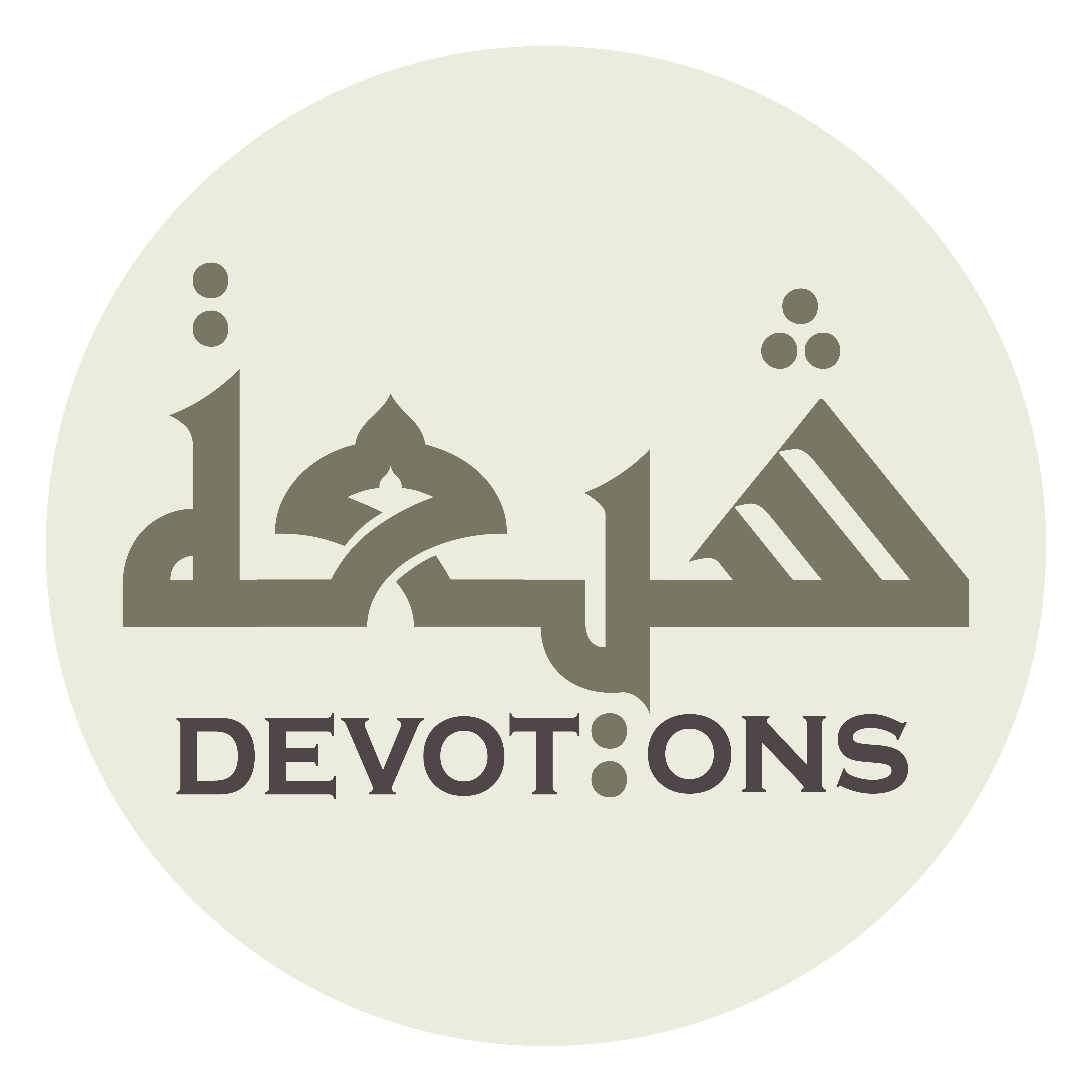 فَصَلِّ عَلَى مُحَمَّدٍ وَ آلِهِ

faṣalli `alā muḥammadin wa ālih

so, (please) send blessings to Muhammad and his Household
Ziarat for Saturday
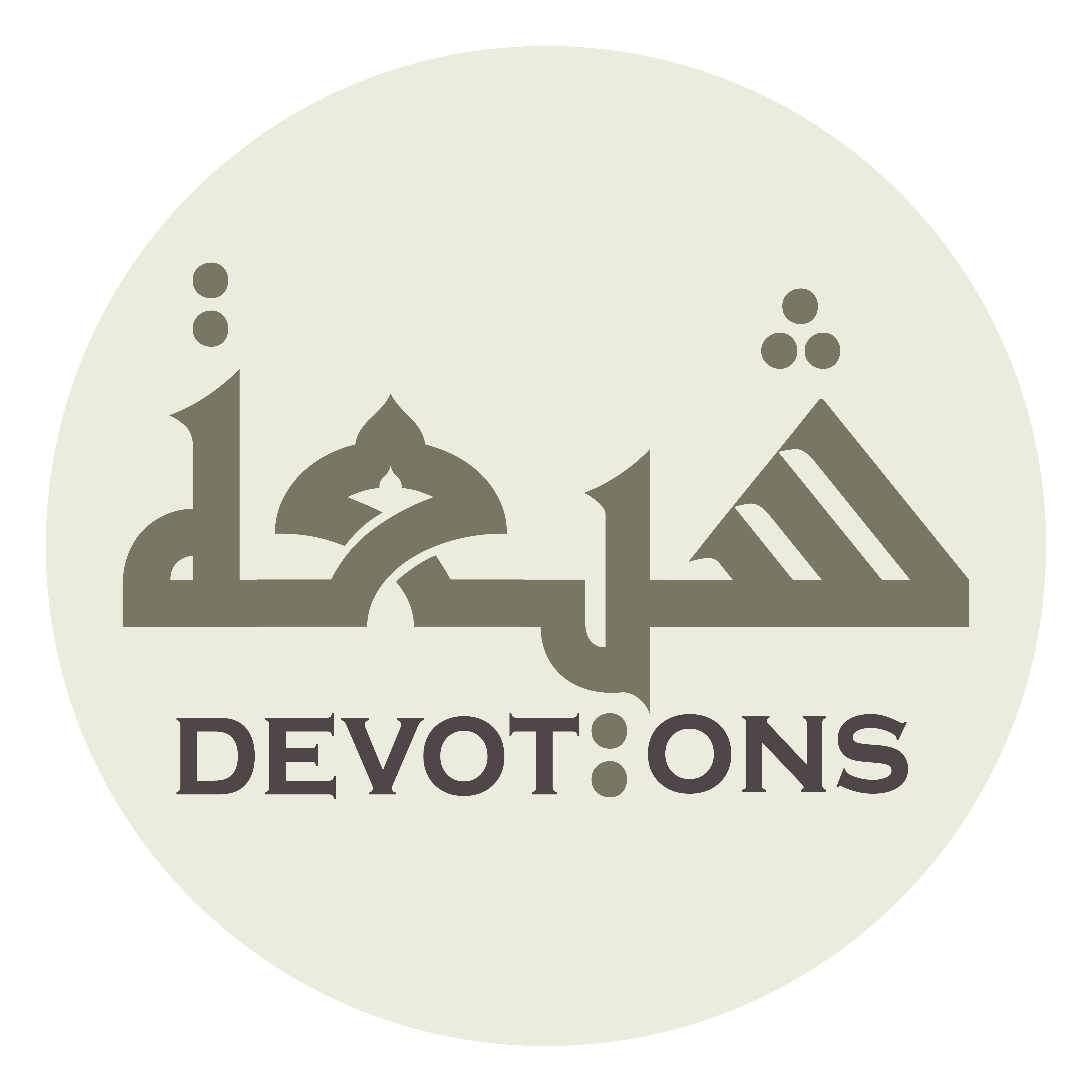 وَاغْفِرْهَا لِيْ

waghfir-hā lī

and forgive them for me.
Ziarat for Saturday
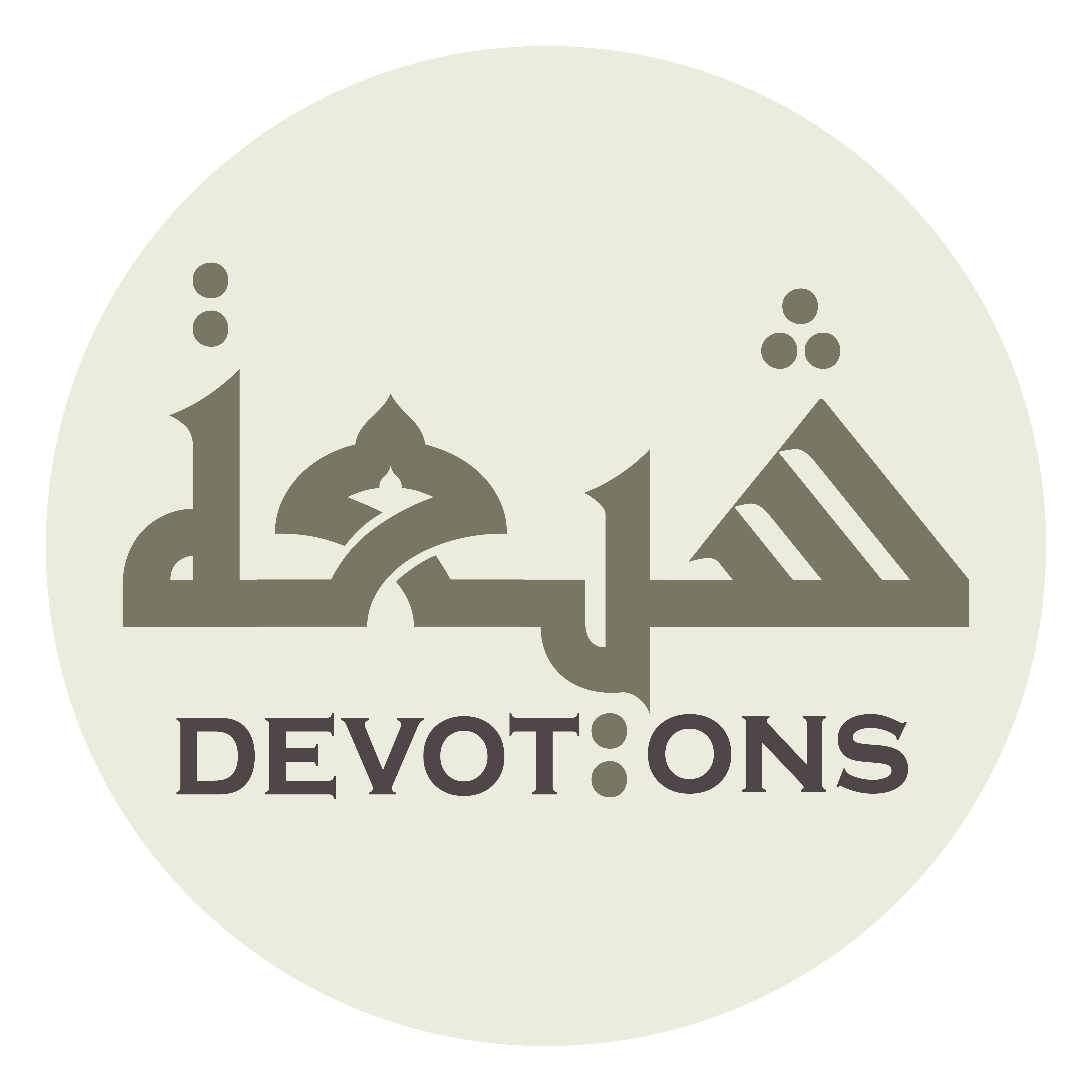 يَاسَيِّدَنَا

yāsayyidanā

O our master,
Ziarat for Saturday
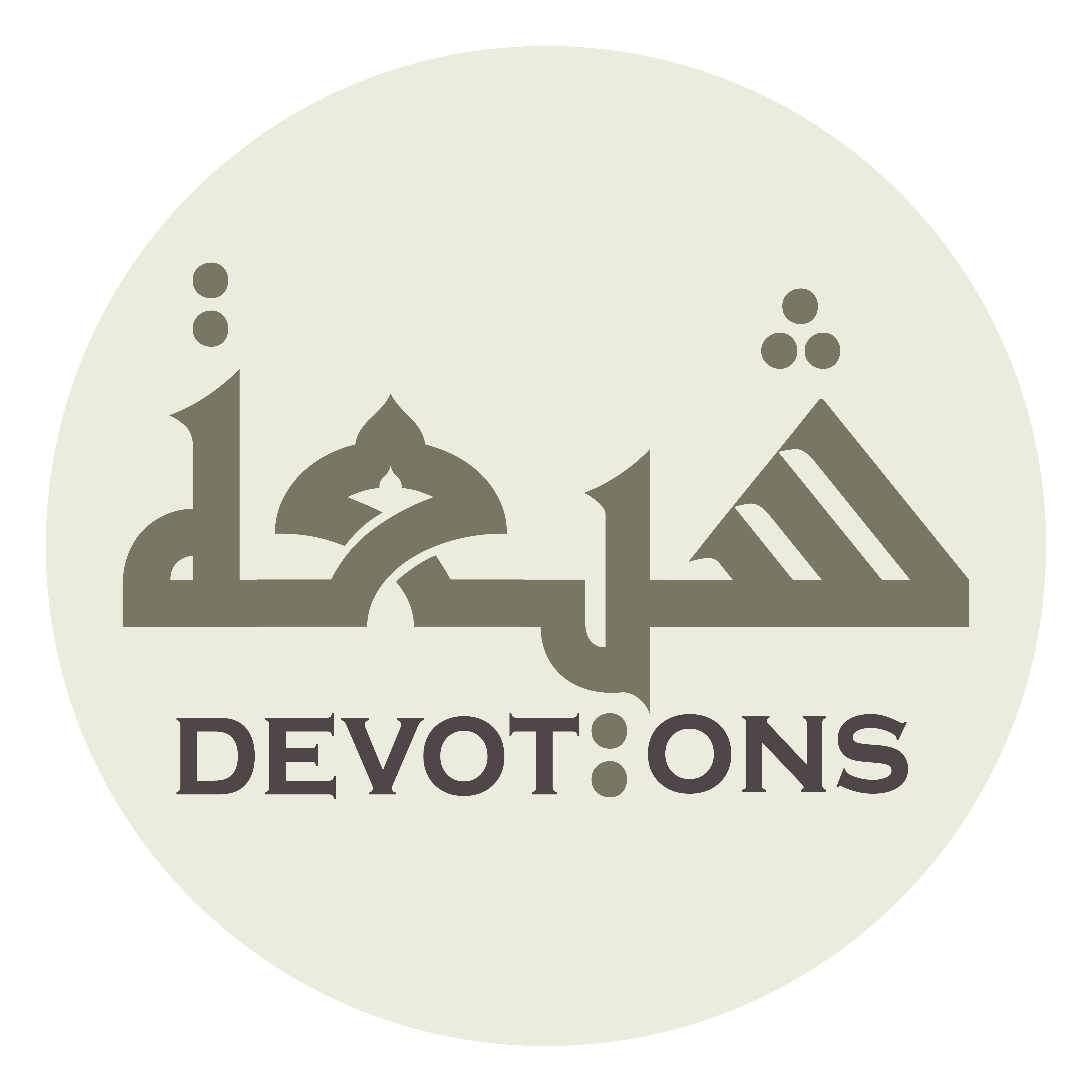 أَتَوَجَّهُ بِكَ وَبِأَهْلِ بَيْتِكَ

atawajjahu bika wabi-ahli baytik

I turn by you and by your Household
Ziarat for Saturday
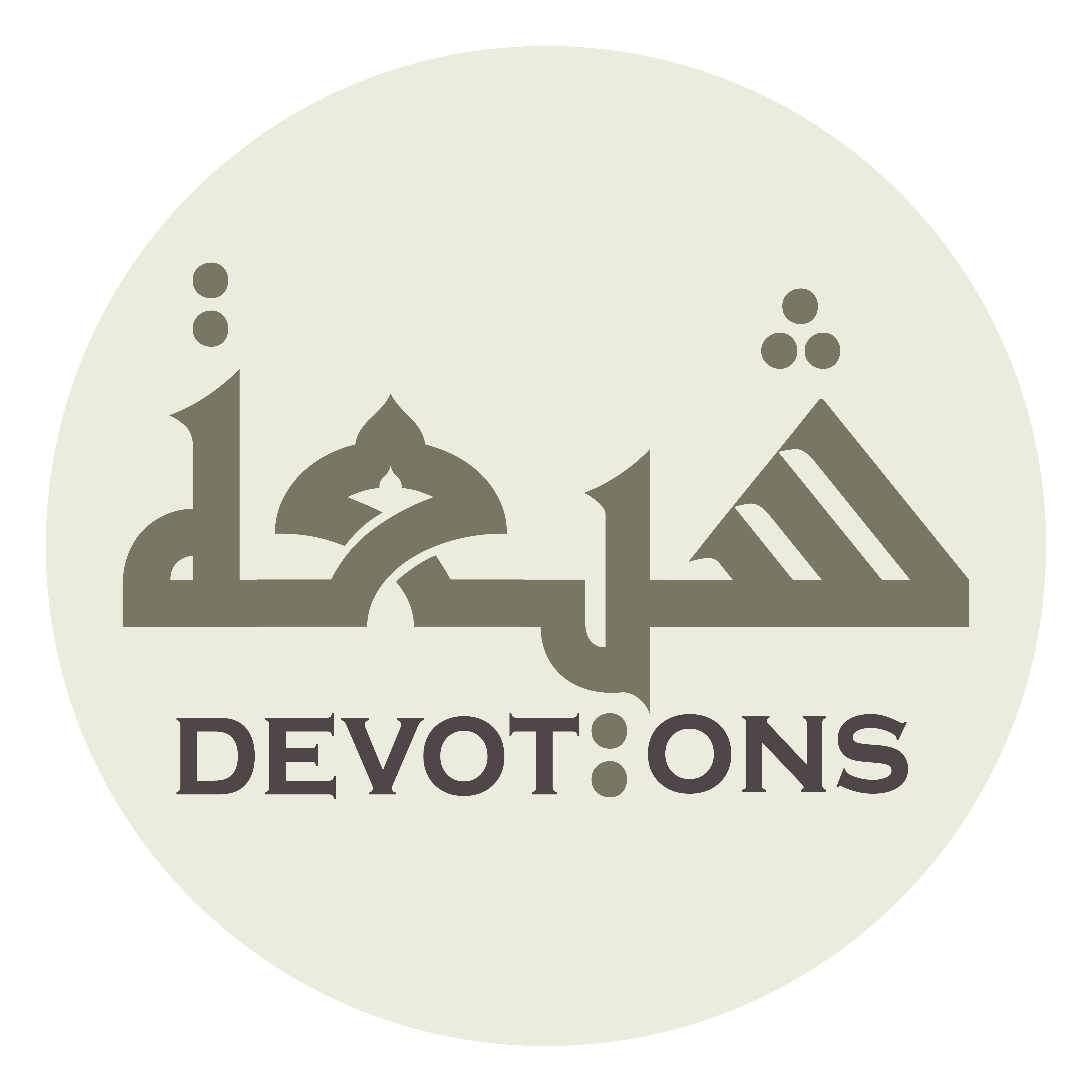 إِلَى اللَّهِ تَعَالَى رَبِّكَ وَرَبِّيْ

ilallāhi ta`ālā rabbika warabbī

towards Allah, the Exalted, your and my Lord,
Ziarat for Saturday
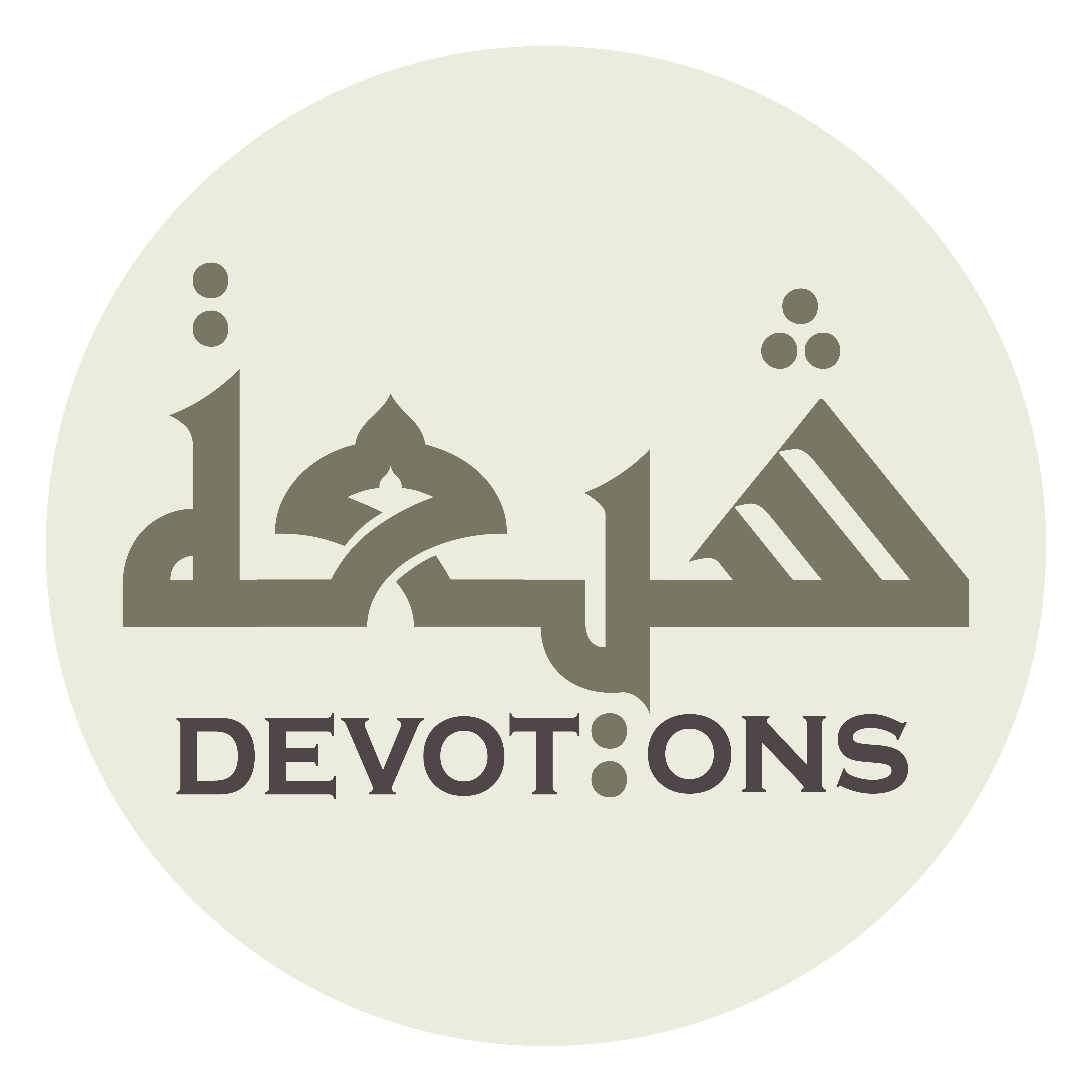 لِيَغْفِرَ لِيْ

liyaghfira lī

so that He may forgive me.
Ziarat for Saturday
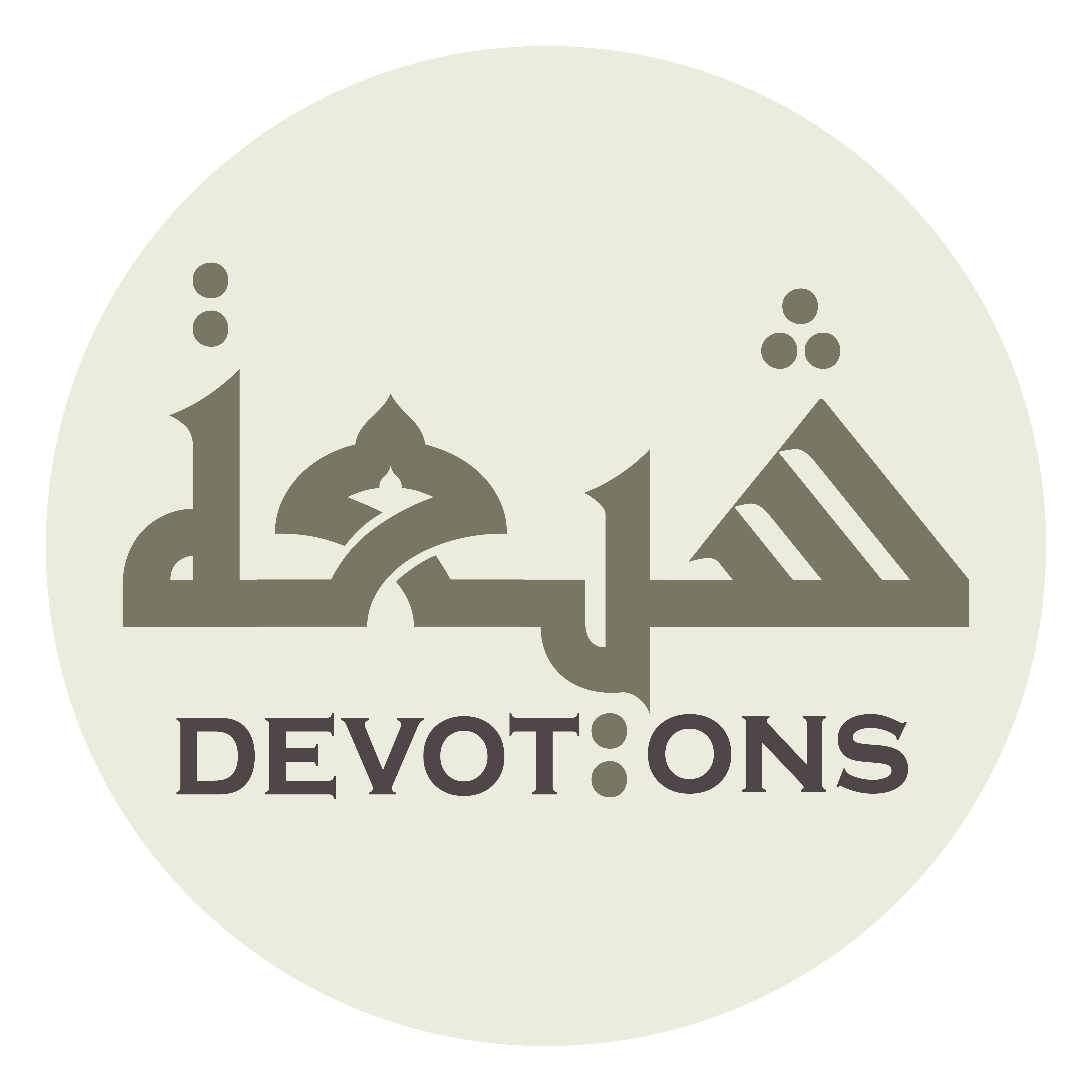 إِنَّا لِلّٰهِ وَإِنَّا إِلَيْهِ رَاجِعُونَ

innā lillāhi wa-innā ilayhi rāji`ūn

Verily, we are Allah's and verily unto Him shall we return.
Ziarat for Saturday
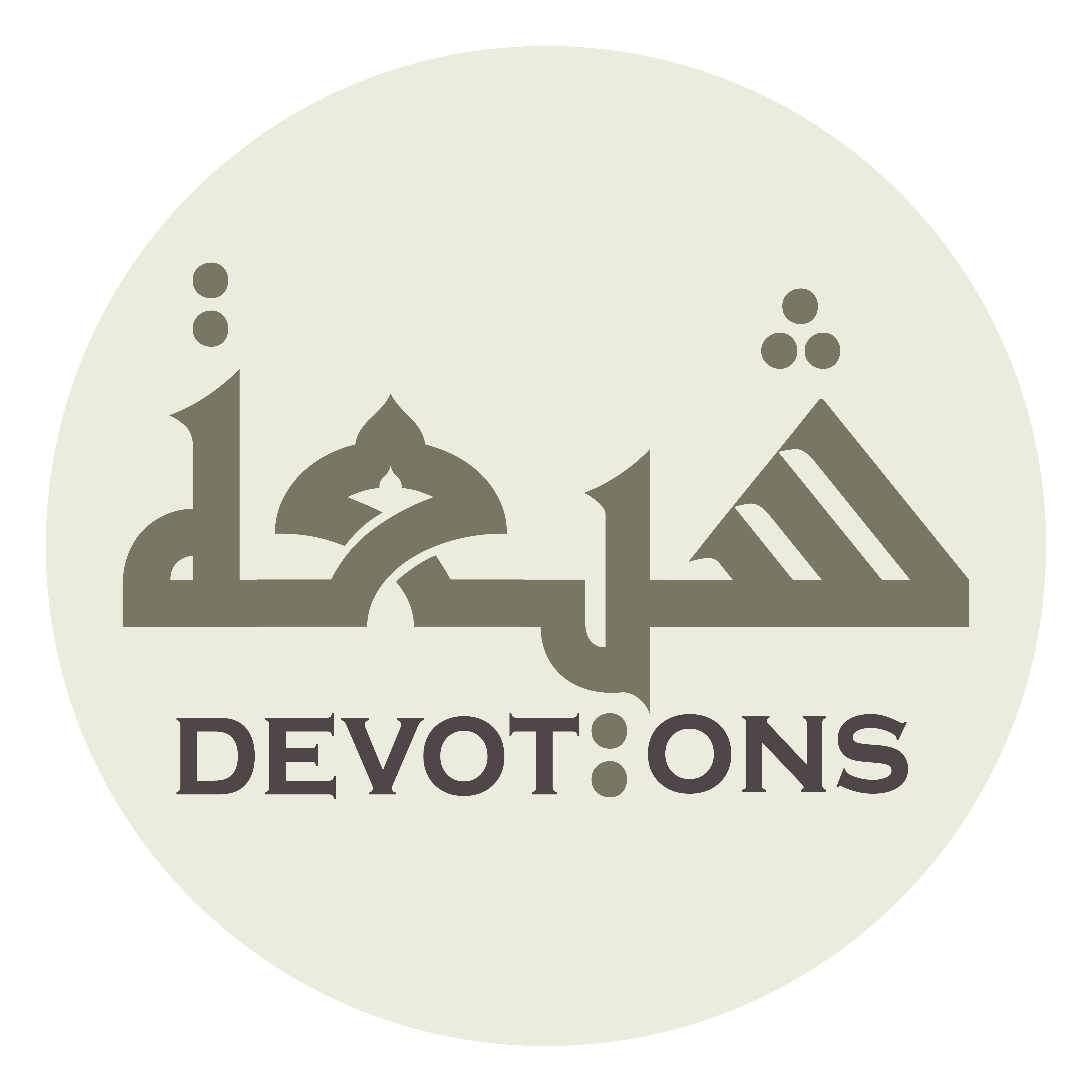 إِنَّا لِلّٰهِ وَإِنَّا إِلَيْهِ رَاجِعُونَ

innā lillāhi wa-innā ilayhi rāji`ūn

Verily, we are Allah's and verily unto Him shall we return.
Ziarat for Saturday
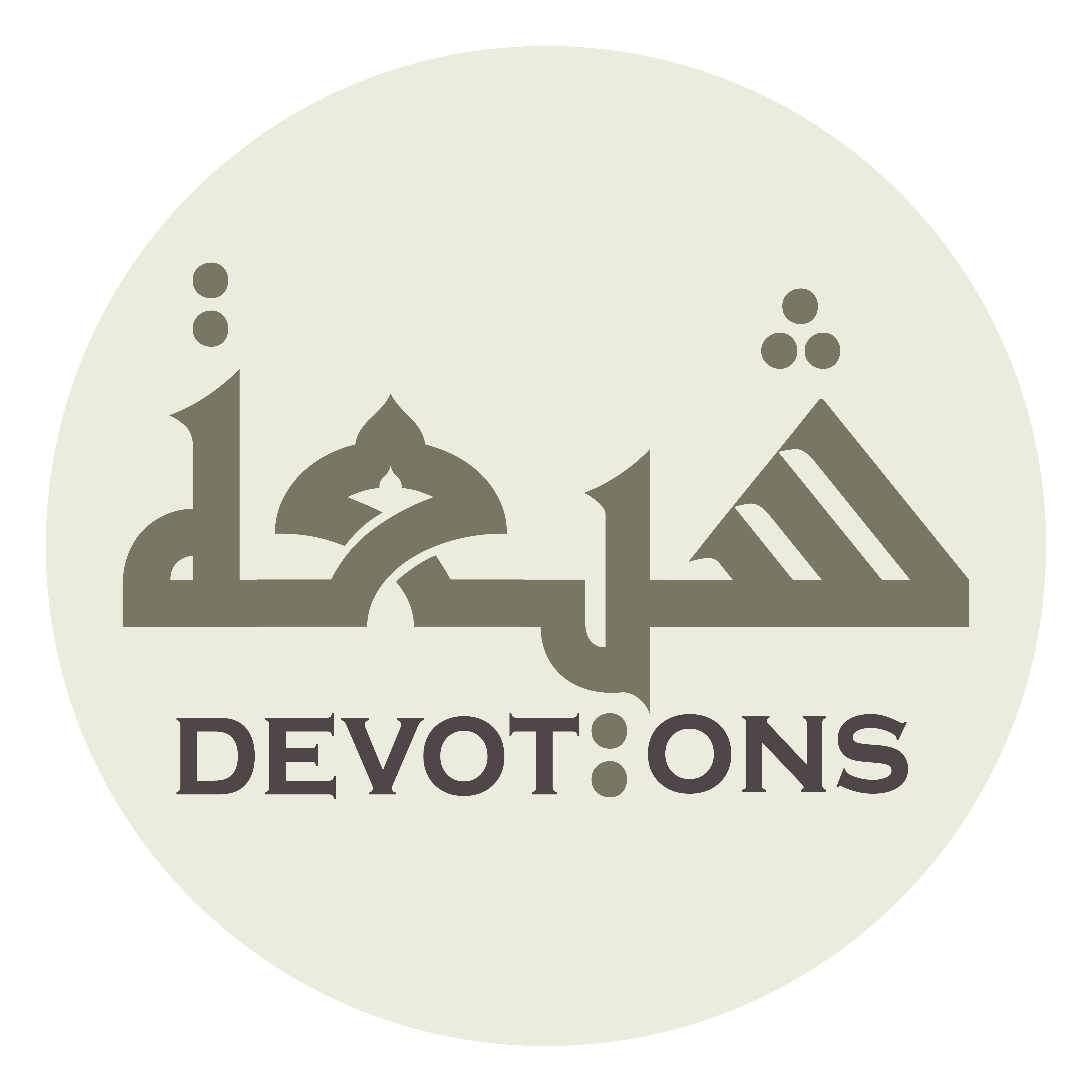 إِنَّا لِلّٰهِ وَإِنَّا إِلَيْهِ رَاجِعُونَ

innā lillāhi wa-innā ilayhi rāji`ūn

Verily, we are Allah's and verily unto Him shall we return.
Ziarat for Saturday
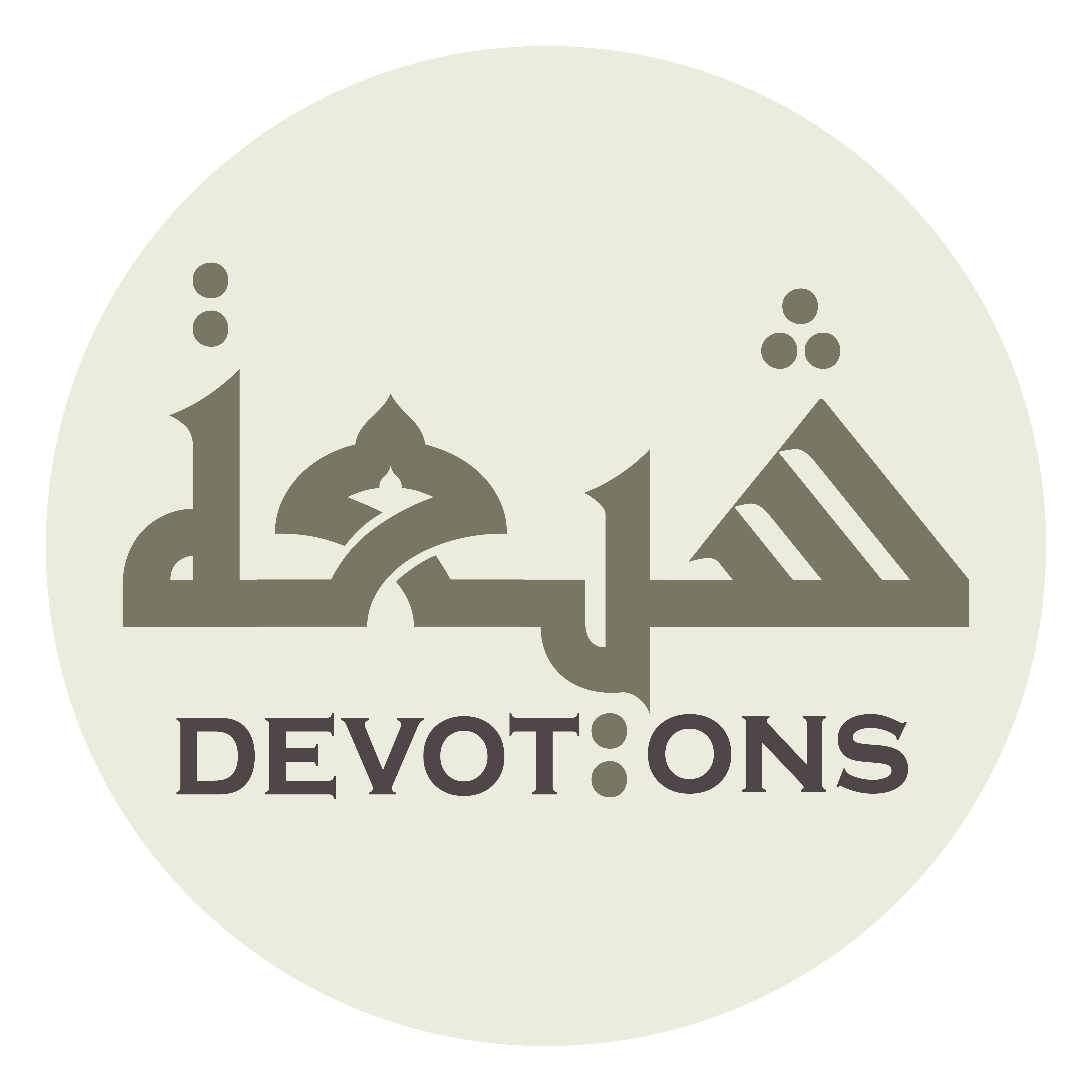 أُصِبْنَا بِكَ يَا حَبِيبَ قُلُوبِنَا

uṣibnā bika yā ḥabība qulūbinā

We are stricken by losing you, O beloved of our hearts!
Ziarat for Saturday
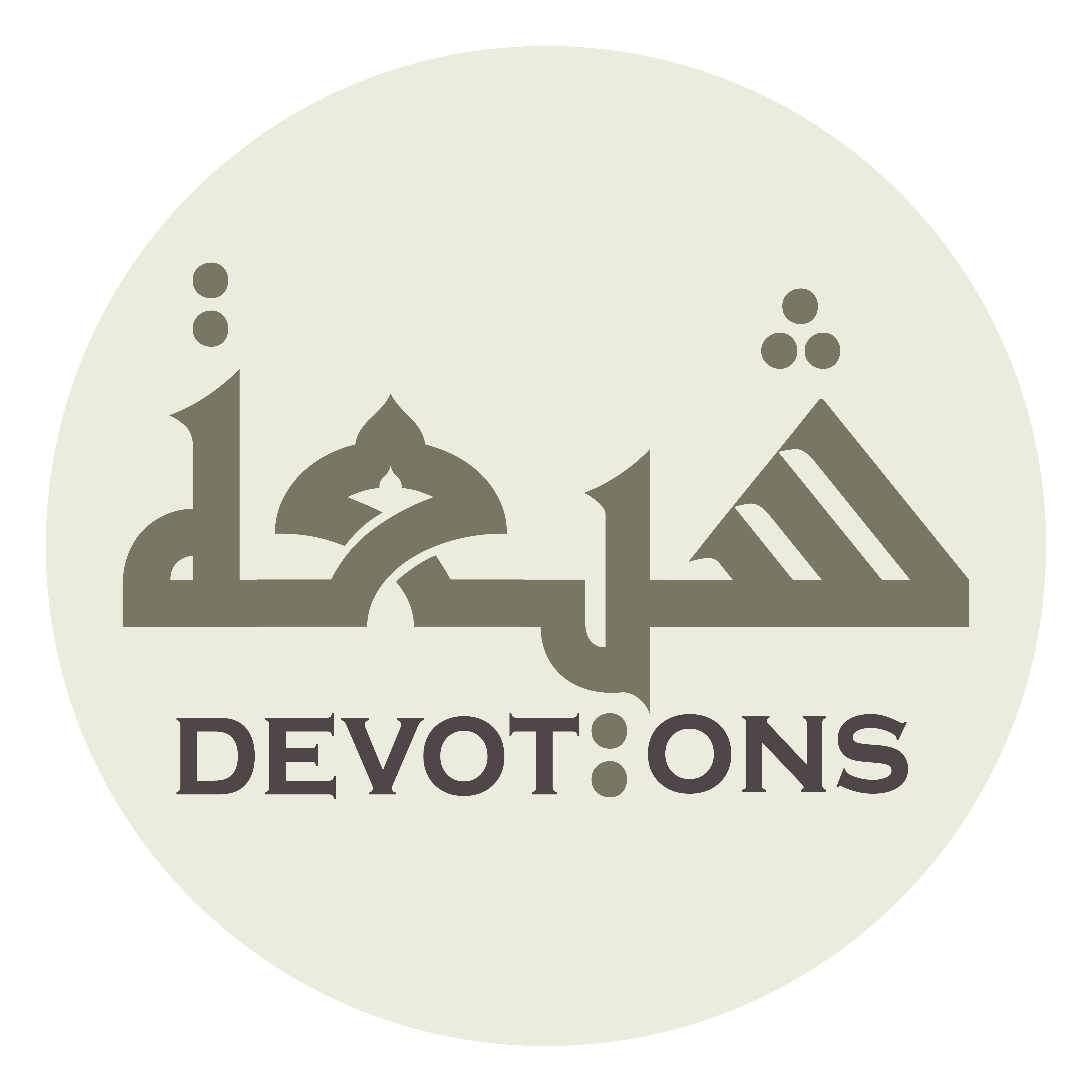 فَمَا أَعْظَمَ الْمُصِيبَةَ بِكَ

famā a`ẓamal muṣībata bik

Too shocking is our misfortune of losing you!
Ziarat for Saturday
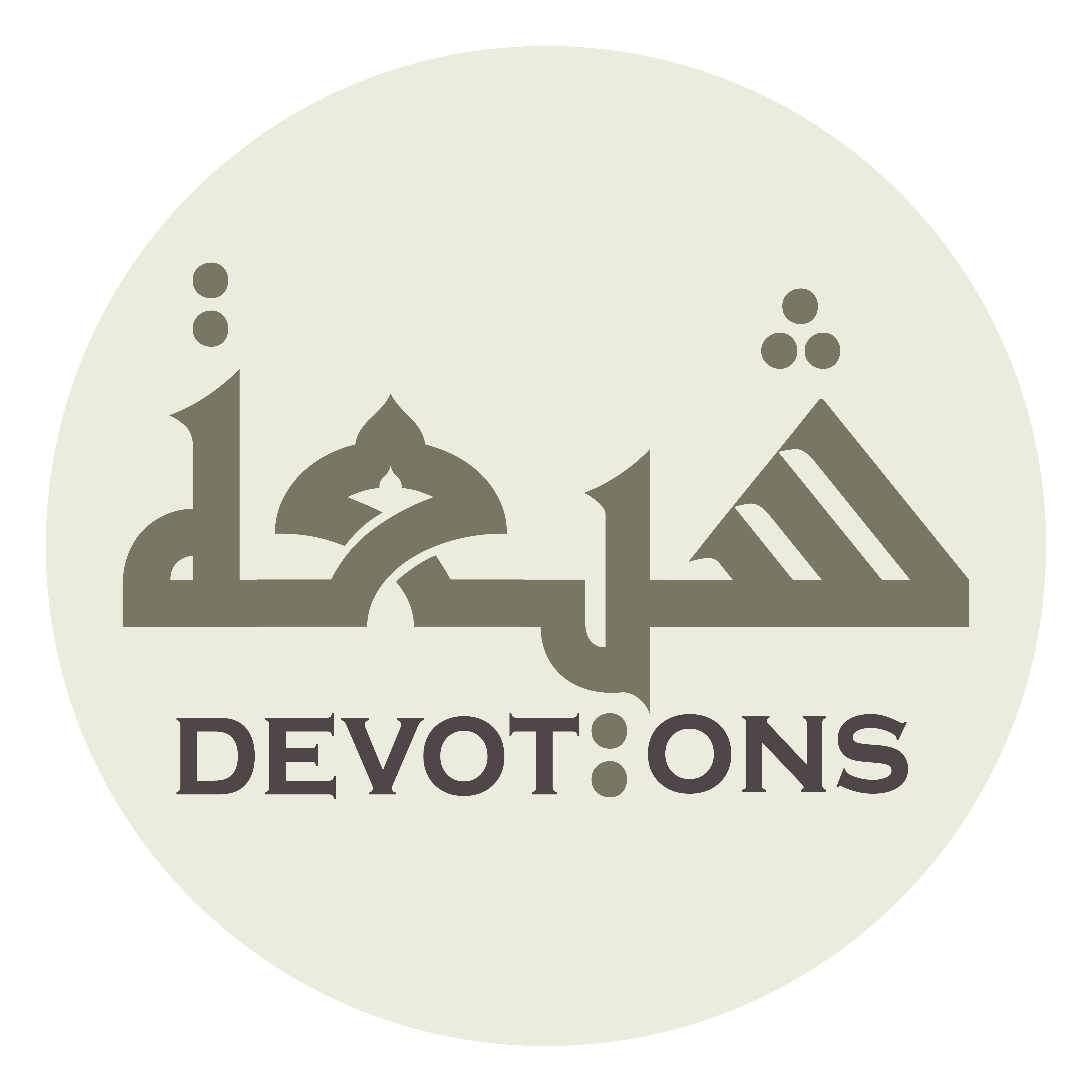 حَيْثُ انْقَطَعَ عَنَّا الْوَحْيُ

ḥaythunqaṭa`a `annal waḥy

Because the Revelation has been interrupted
Ziarat for Saturday
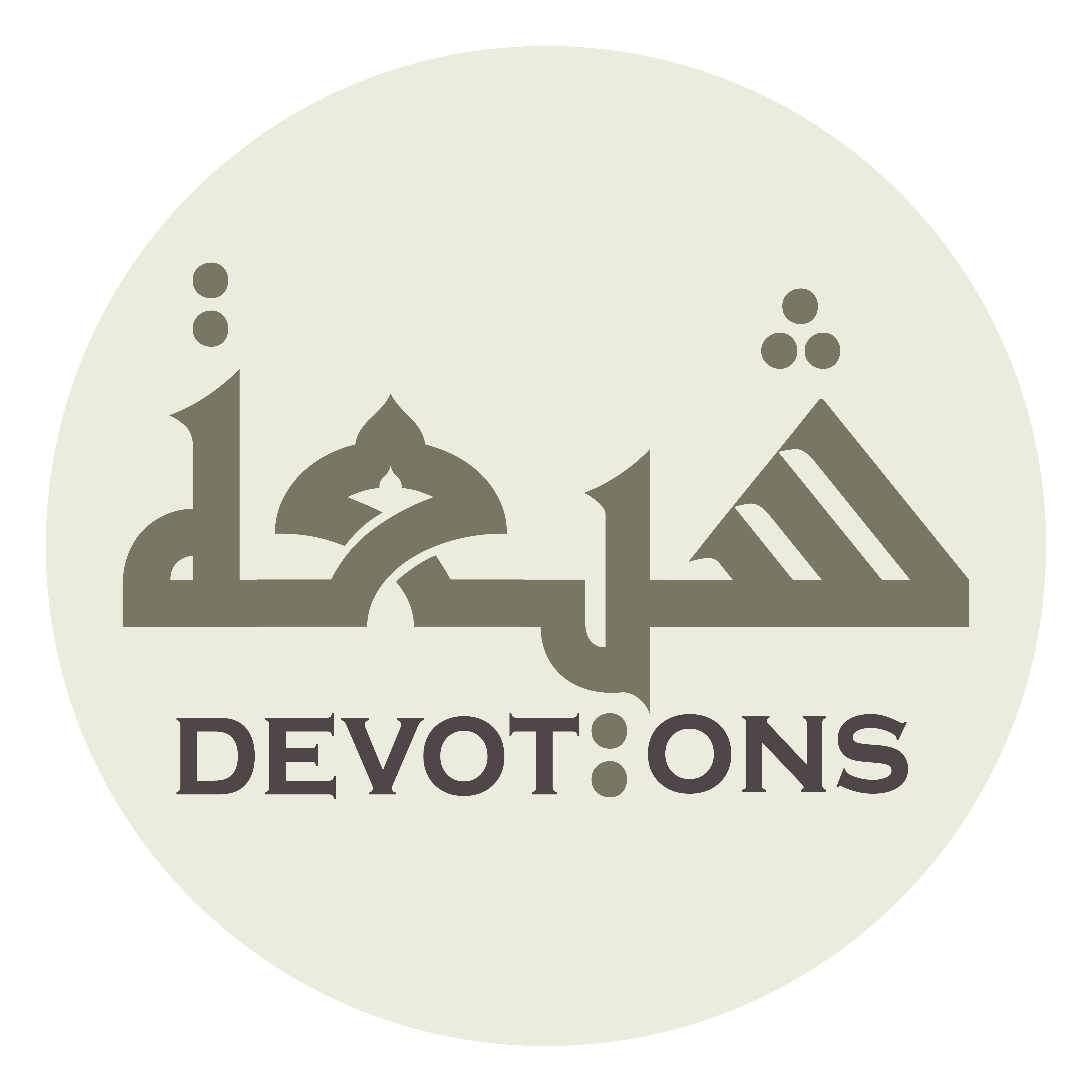 وَحَيْثُ فَقَدْنَاكَ

waḥaythu faqadnāk

and because we have missed you.
Ziarat for Saturday
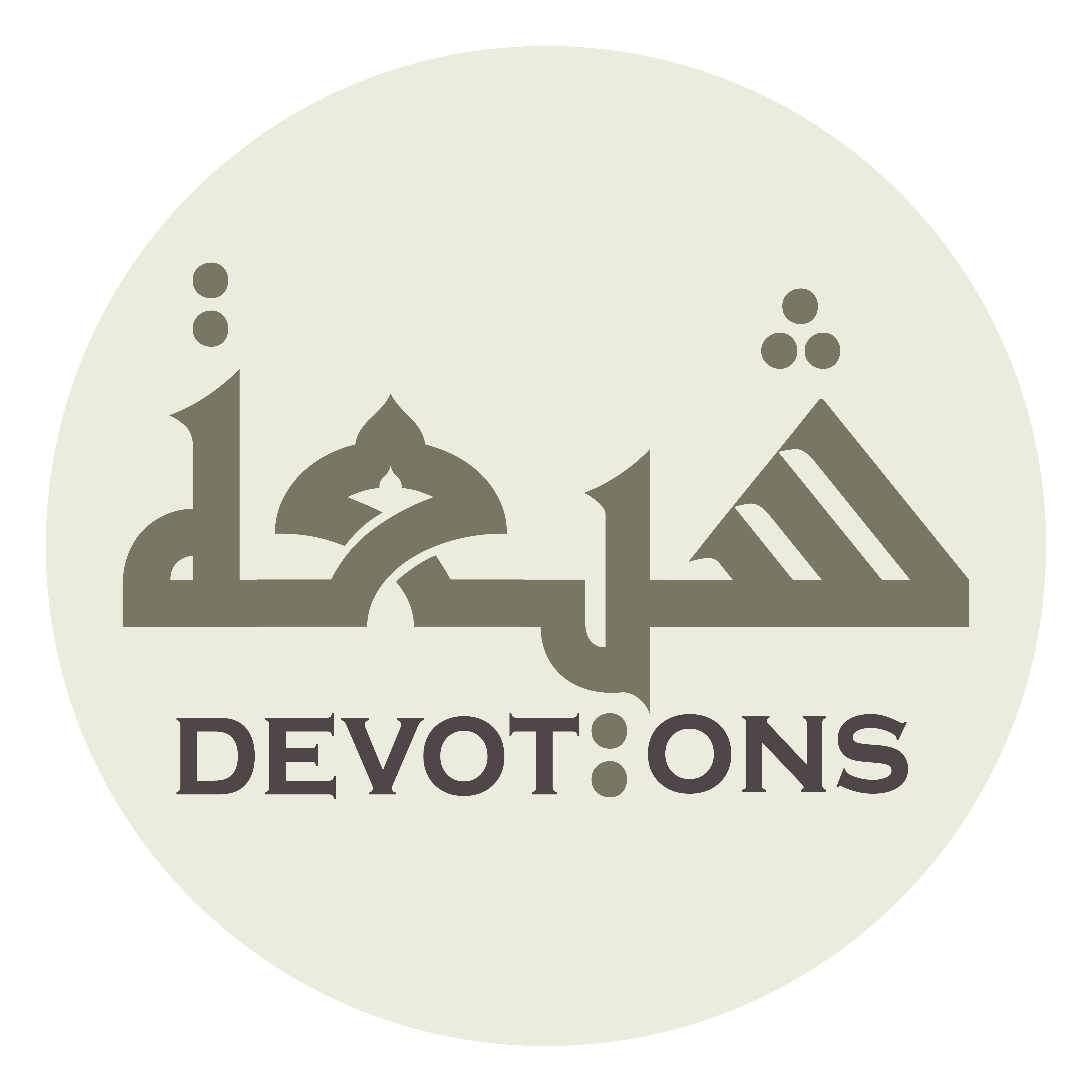 فَإِنَّا لِلّٰهِ وَإِنَّا إِلَيْهِ رَاجِعُونَ

fa-innā lillāhi wa-innā ilayhi rāji`ūn

Nevertheless, we are Allah’s and to Him shall we return.
Ziarat for Saturday
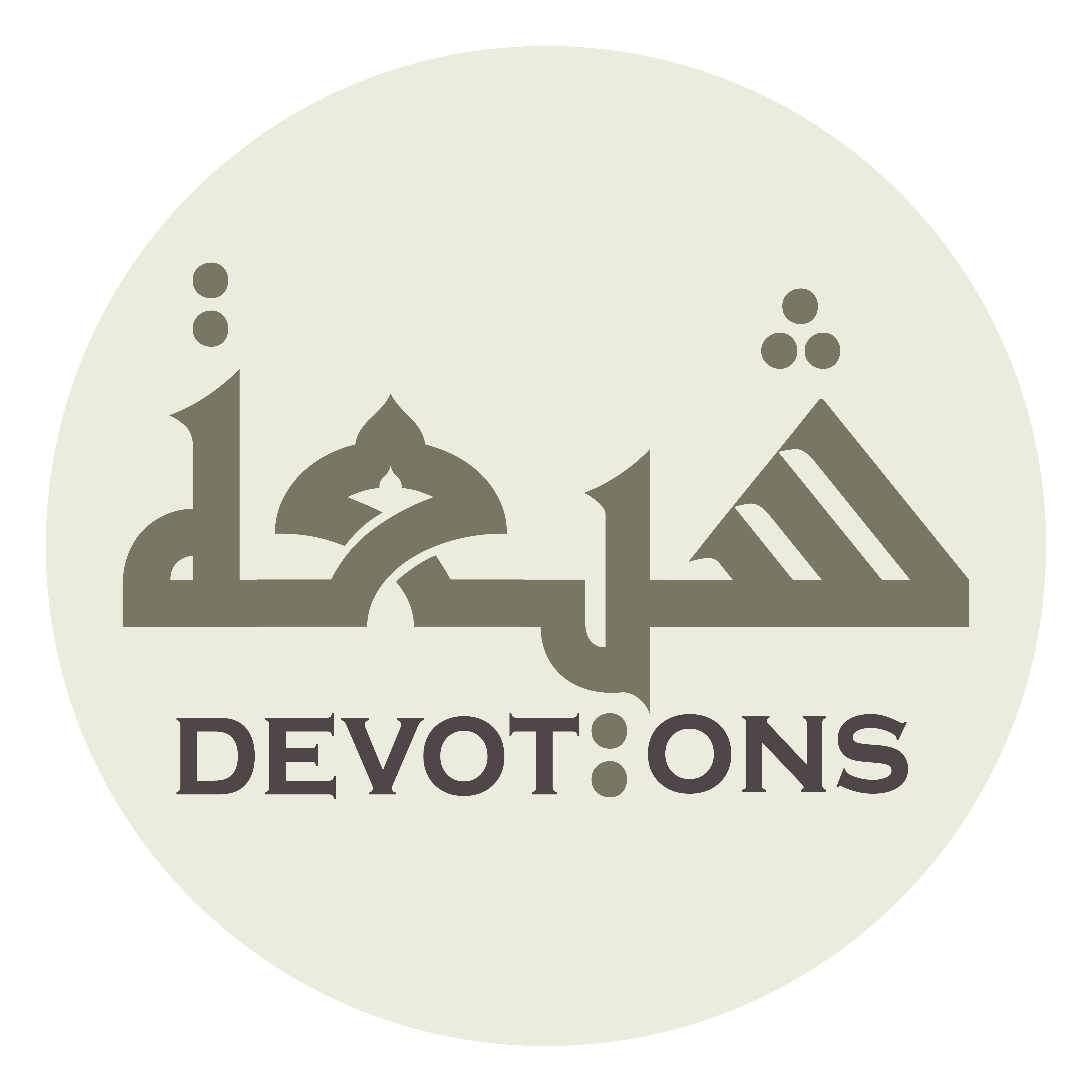 يَا سَيِّدَنَا يَا رَسُولَ اللَّهِ

yā sayyidanā yā rasūlallāh

O our master, O Allah’s Messenger!
Ziarat for Saturday
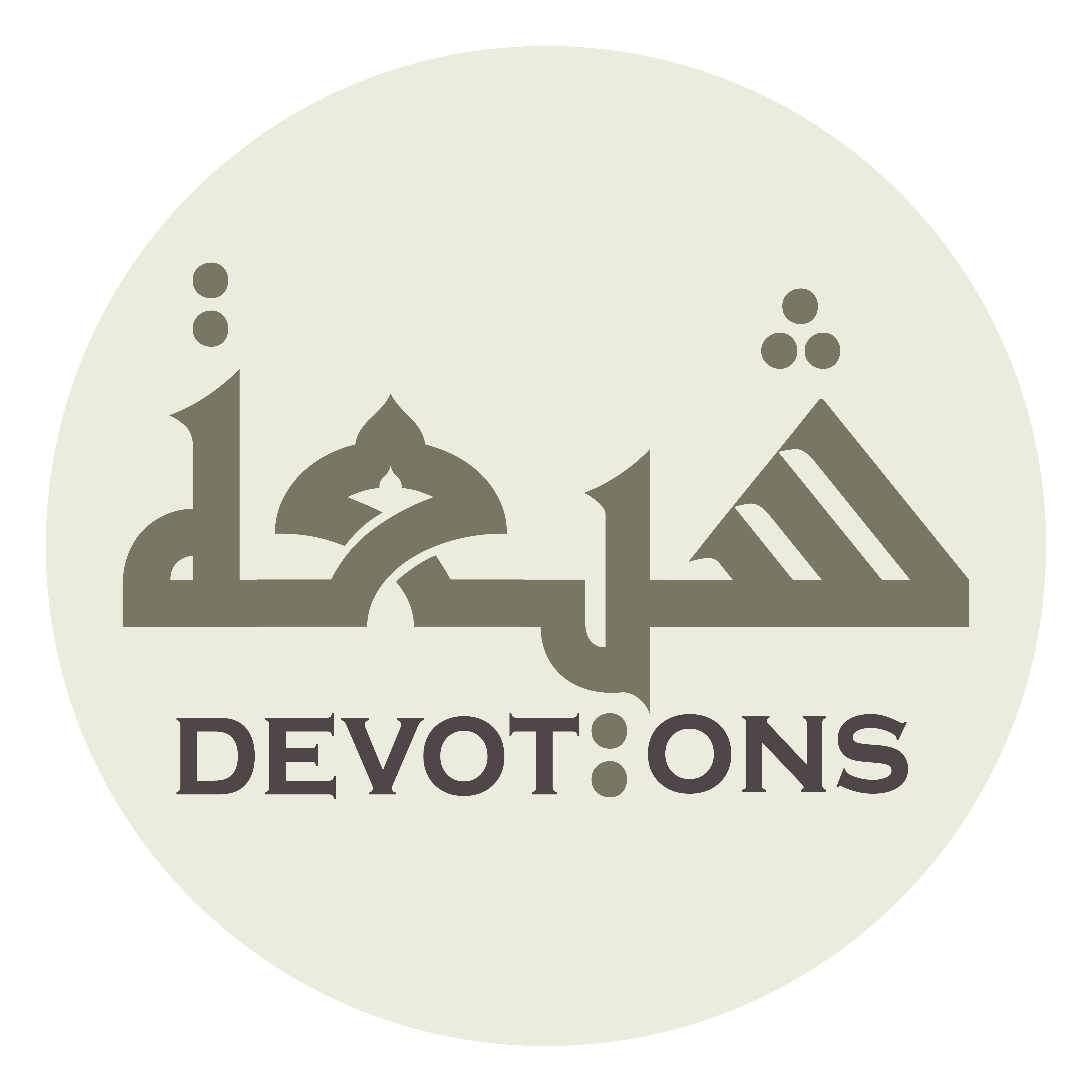 صَلَوَاتُ اللَّهِ عَلَيْكَ وَعَلٰى آلِ بَيْتِكَ الطَّاهِرِينَ

ṣalawātullāhi `alayka wa`alā-āli baytikaṭ ṭāhirīn

May Allah’s blessings be upon you and upon your Household, the immaculate.
Ziarat for Saturday
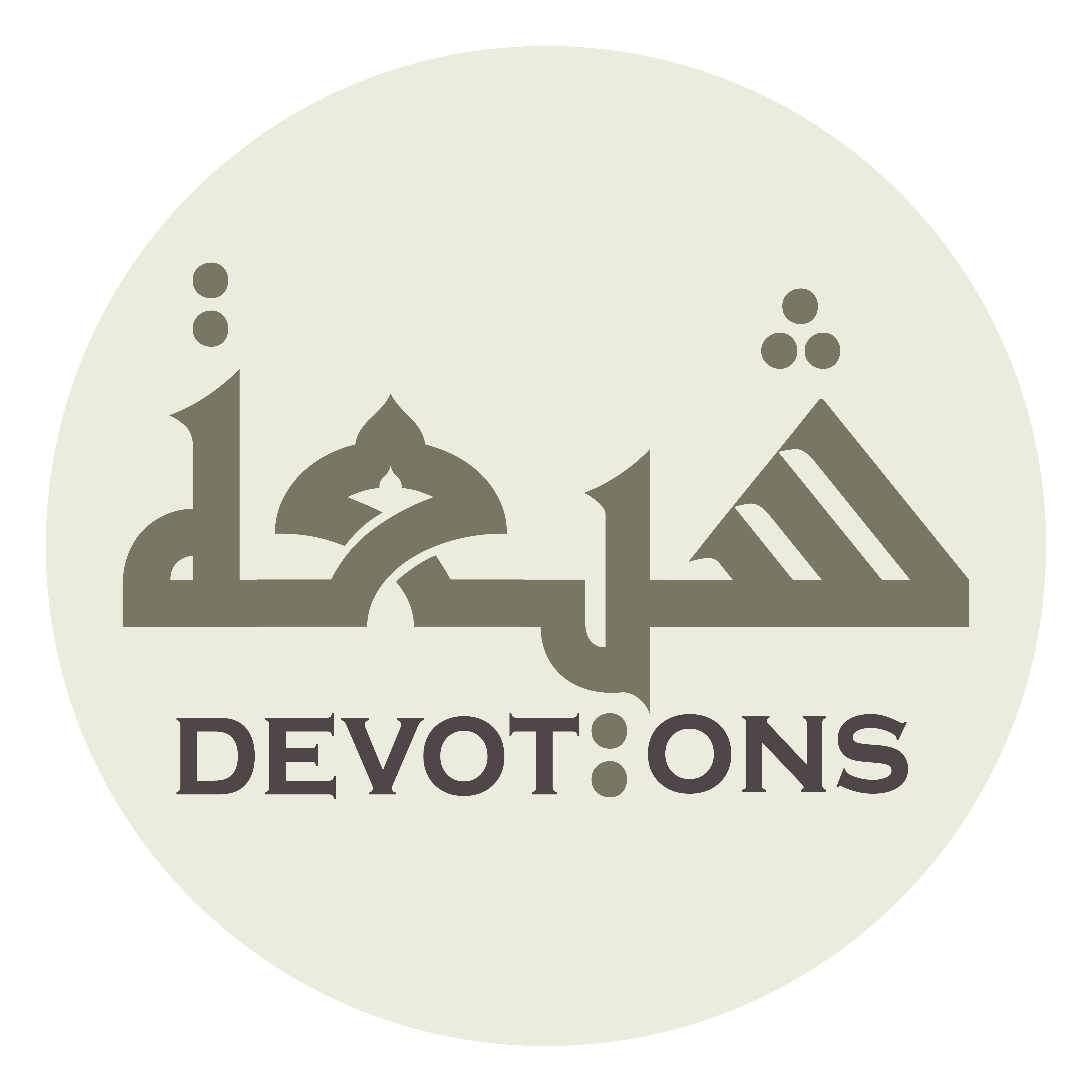 هٰذَا يَوْمُ السَّبْتِ وَهُوَ يَوْمُكَ

hādhā yawmus sabti wahuwa yawmuk

This day is Saturday, which is your day,
Ziarat for Saturday
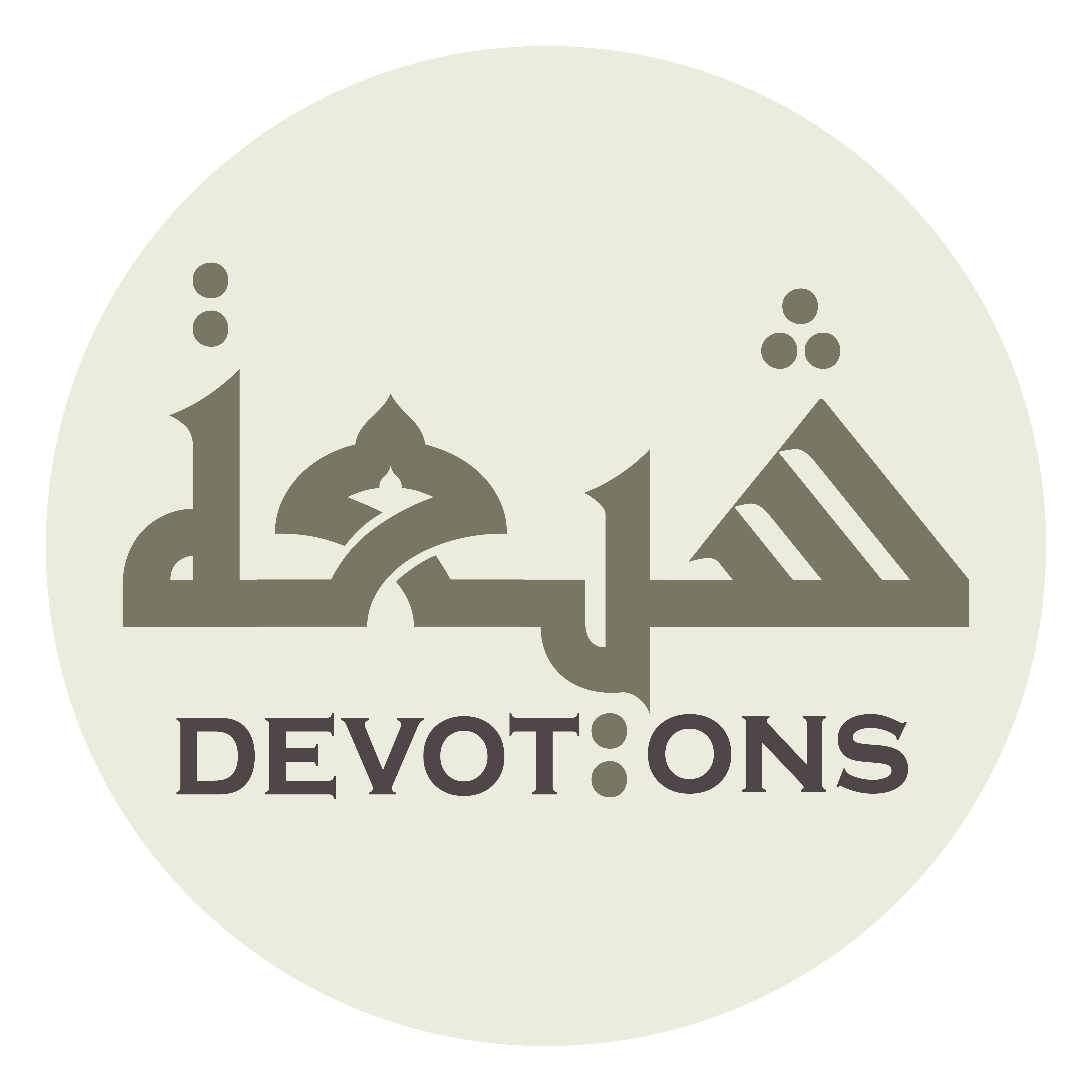 وَأَنَا فِيهِ ضَيْفُكَ وَجَارُكَ

wa-ana fīhi ḍayfuka wajāruk

and on this day I am your guest and in your vicinity;
Ziarat for Saturday
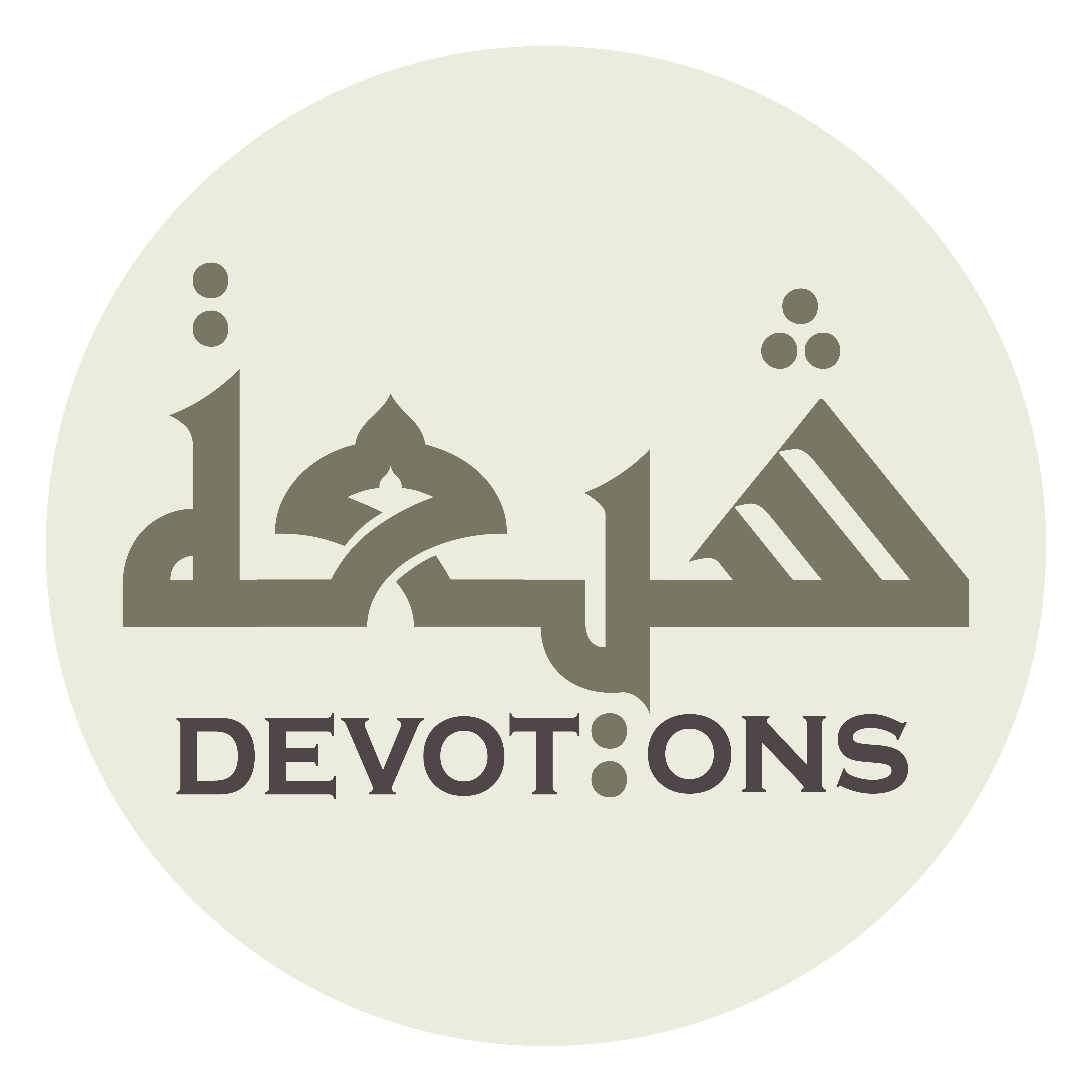 فَأَضِفْنِيْ وَأَجِرْنِي

fa-aḍifnī wa-ajir-nī

so, receive me as your guest and as your neighbor.
Ziarat for Saturday
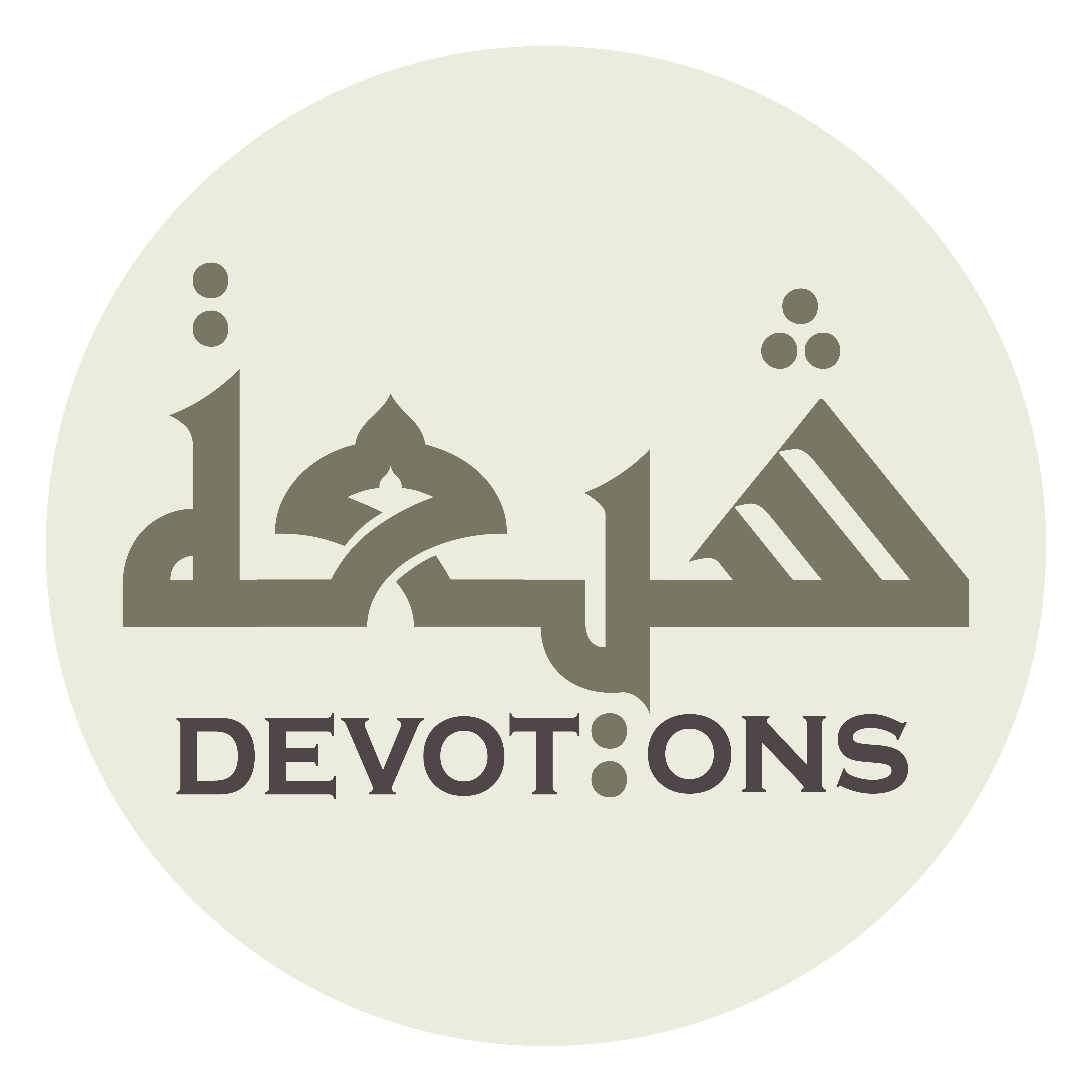 فَإِنَّكَ كَرِيمٌ تُحِبُّ الضِّيَافَةَ

fa-innaka karīmun tuḥibbuḍ ḍiyāfah

Indeed, you are generous and hospitable
Ziarat for Saturday
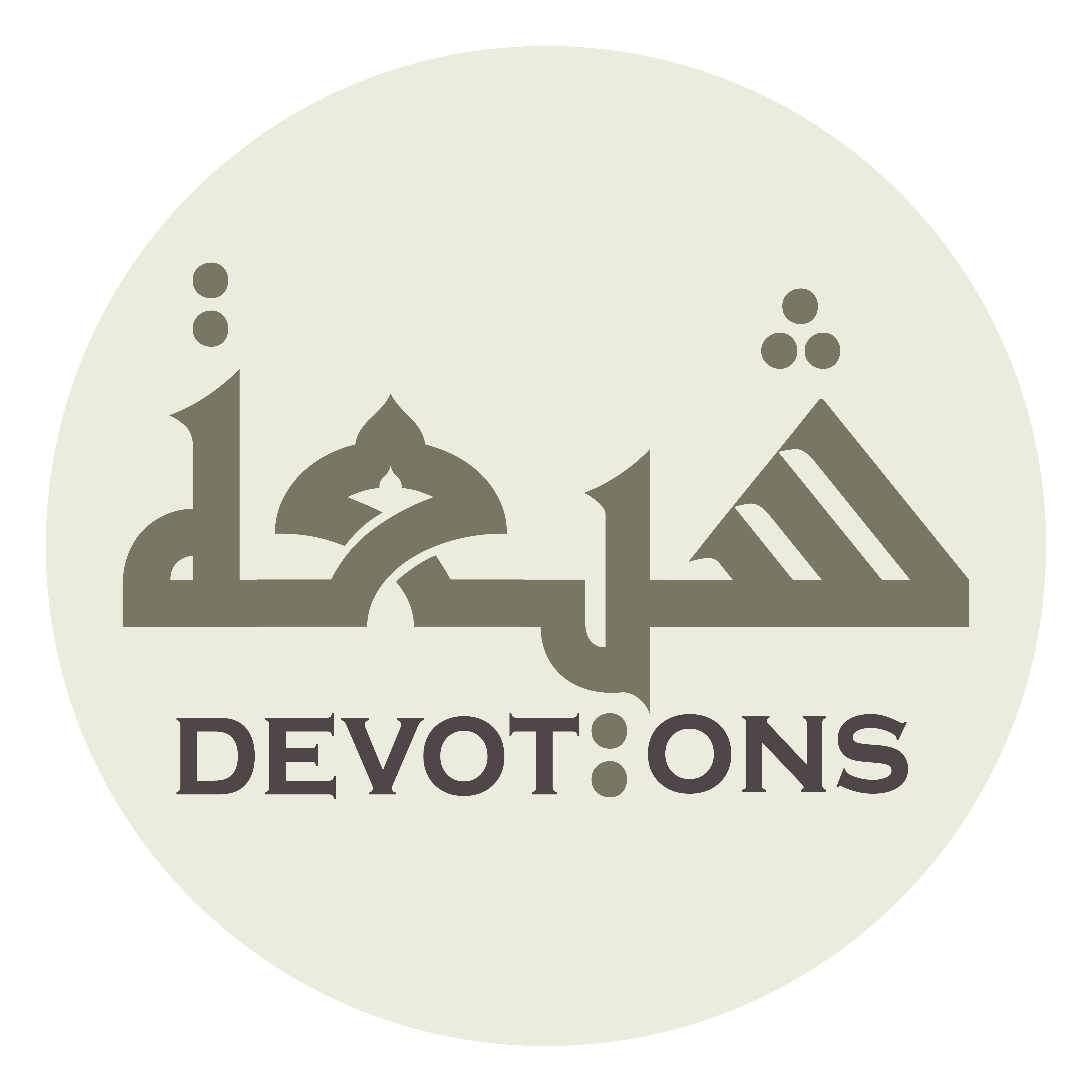 وَمَأمُورٌ بِالْإِجَارَةِ

wama-mūrun bil ijārah

and you are commanded [by Allah] to host your neighbors.
Ziarat for Saturday
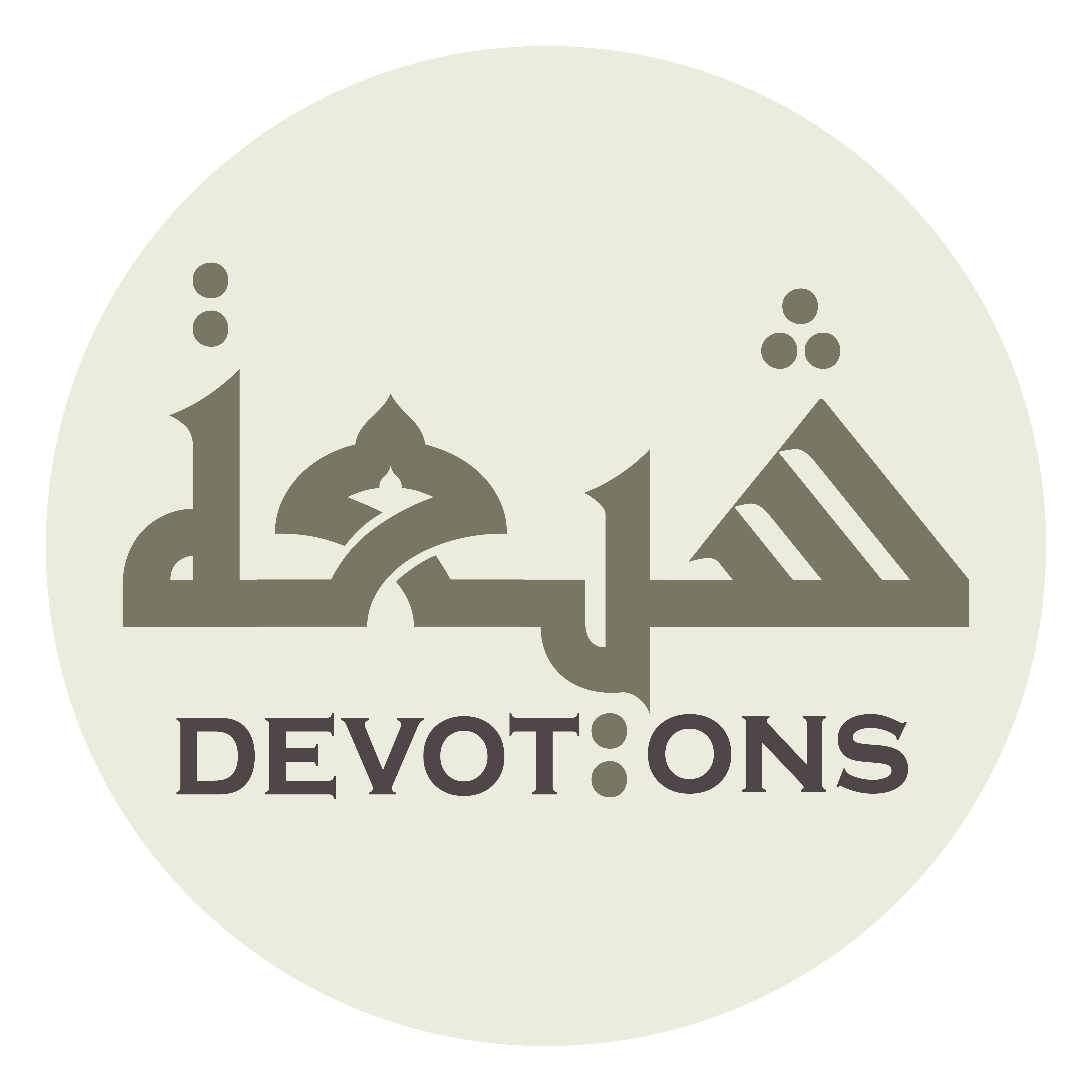 فَأَضِفْنِيْ وَأَحْسِنْ ضِيَافَتِيْ

fa-aḍifnī wa-aḥsin ḍiyāfatī

So, receive me as your guest and treat me hospitably;
Ziarat for Saturday
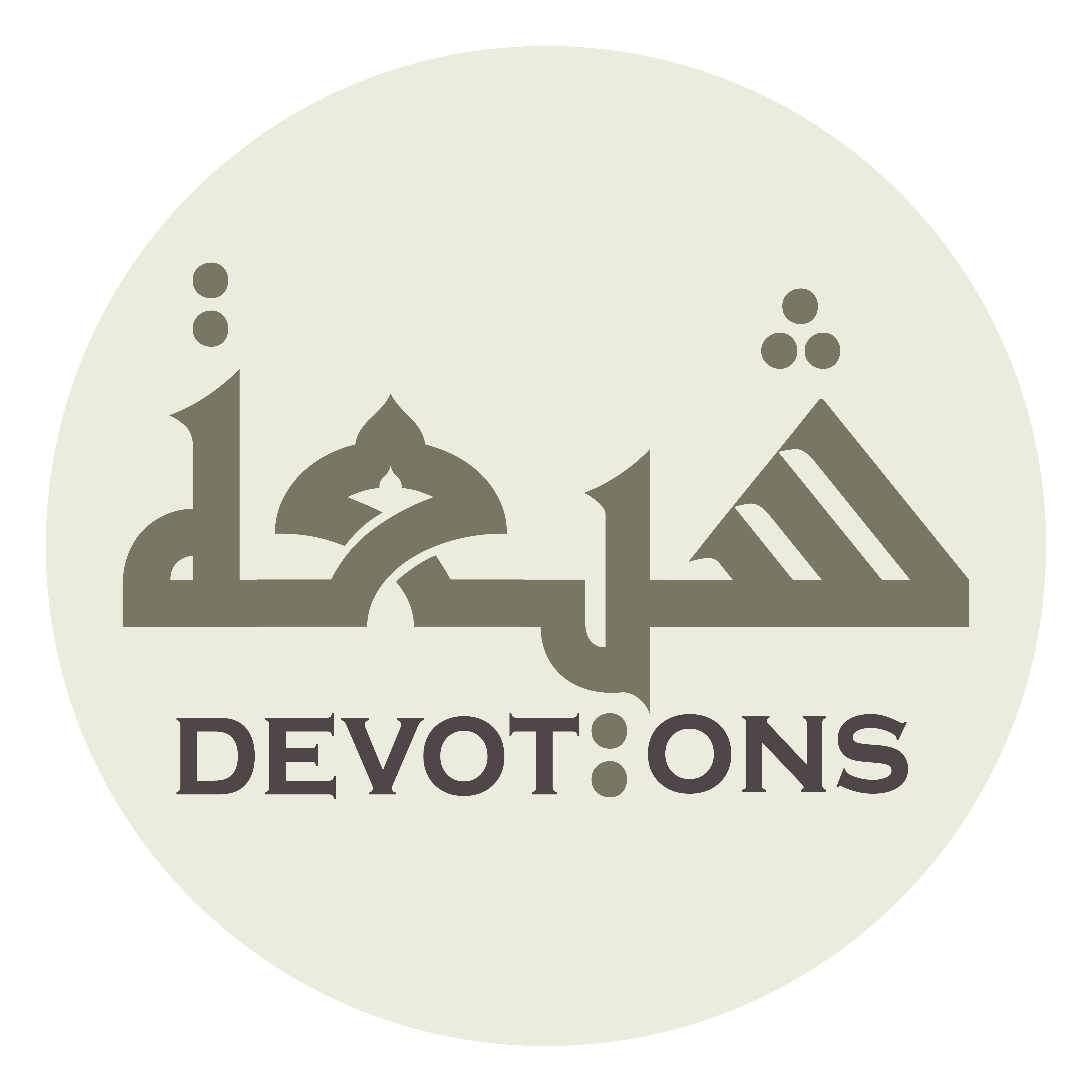 وَأَجِرْنَا وَأَحْسِنْ إِجَارَتَنَا

wa-ajir-nā wa-aḥsin ijāratanā

and accept us as your neighbors and treat us in due hospitability;
Ziarat for Saturday
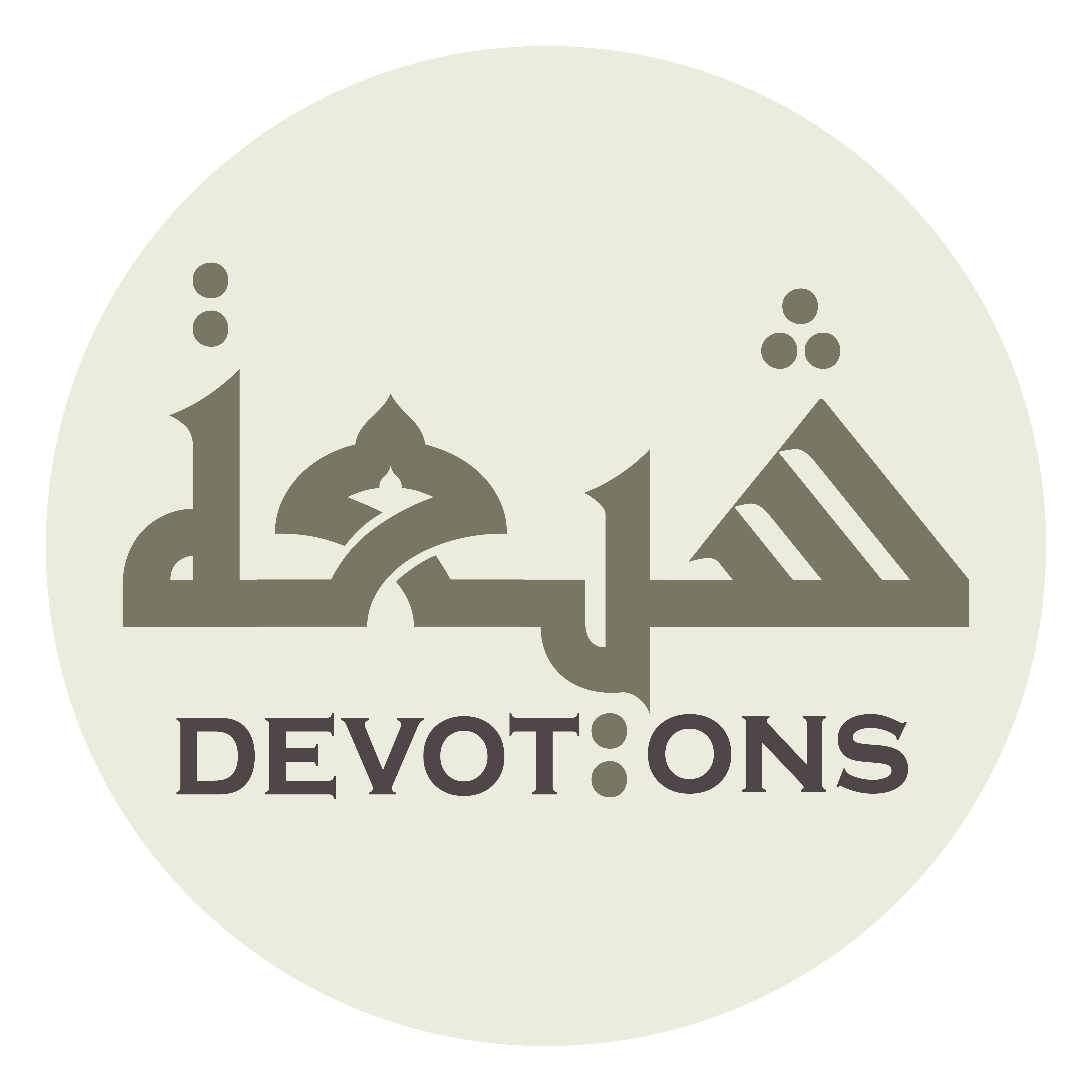 بِمَنْزِلَةِ اللَّهِ عِنْدَكَ وَعِنْدَ آلِ بَيْتِكَ

bimanzilatillāhi `indaka wa`inda-āli baytik

[I ask you] in the name of Allah’s standing with you and with your Household
Ziarat for Saturday
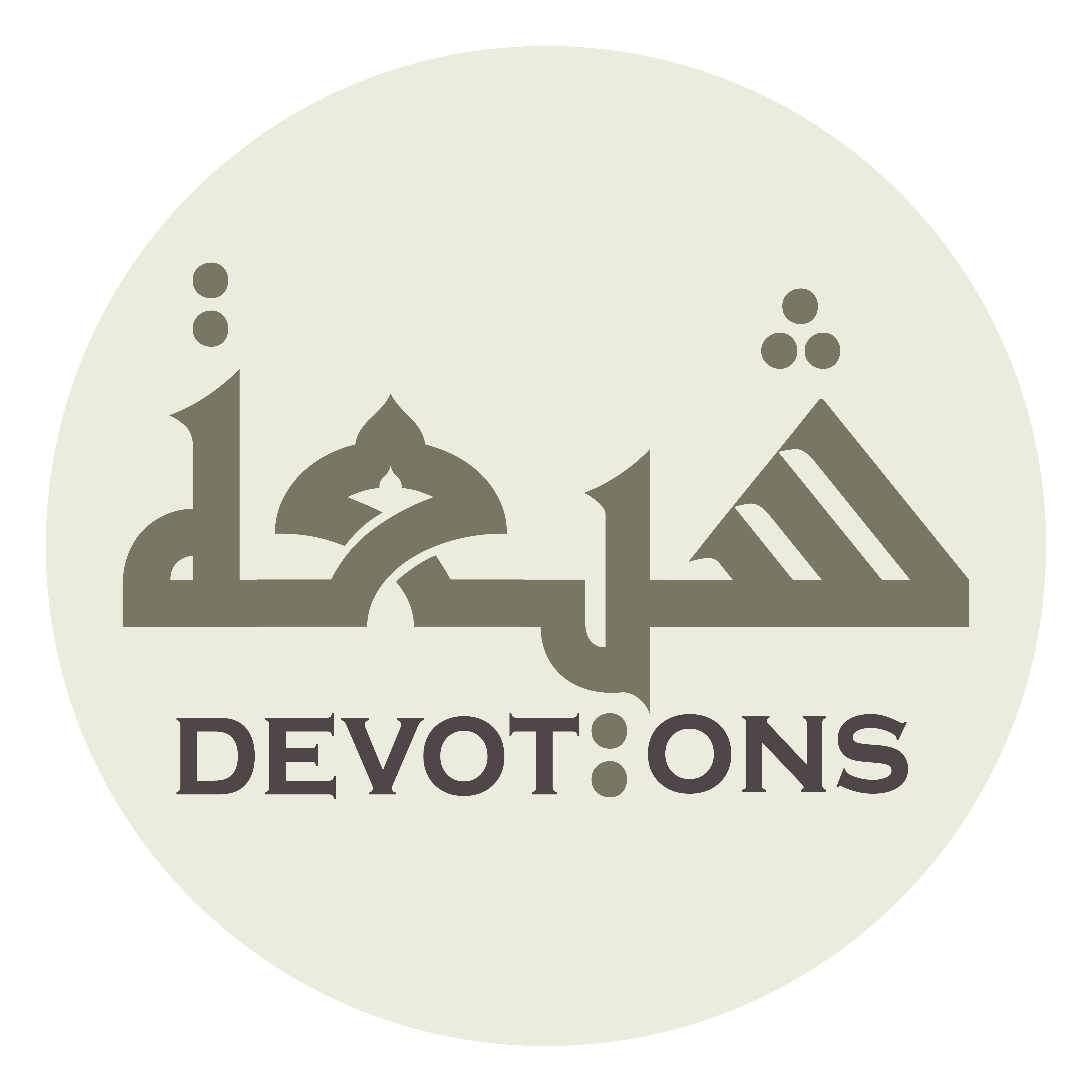 وَبِمَنْزِلَتِهِمْ عِنْدَهُ

wabimanzilatihim `indah

and in the name of their standing with Him
Ziarat for Saturday
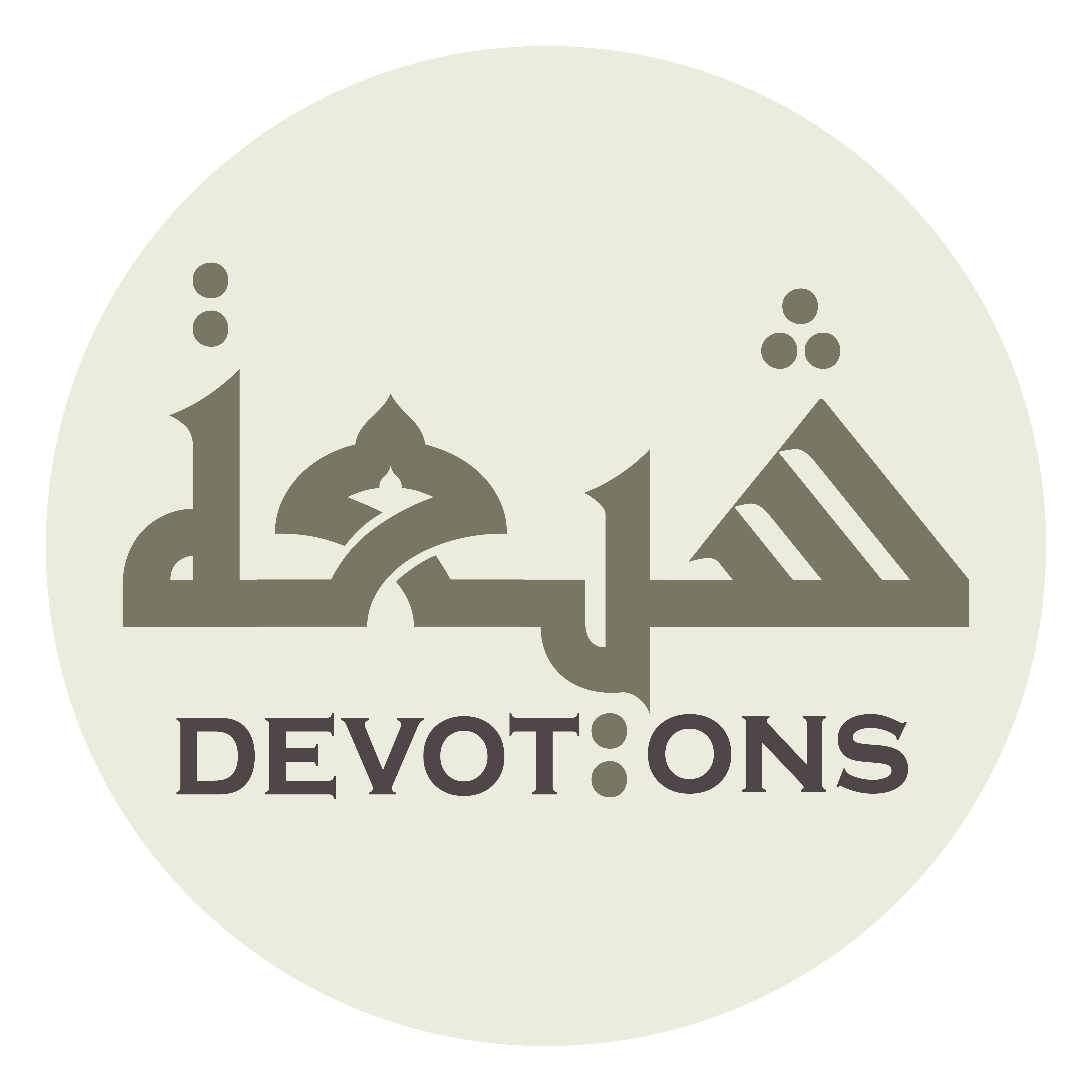 وَبِمَا اسْتَوْدَعَكُمْ مِنْ عِلْمِهِ

wabimastawda`akum min `ilmih

and in the name of the knowledge that He has entrusted with you all.
Ziarat for Saturday
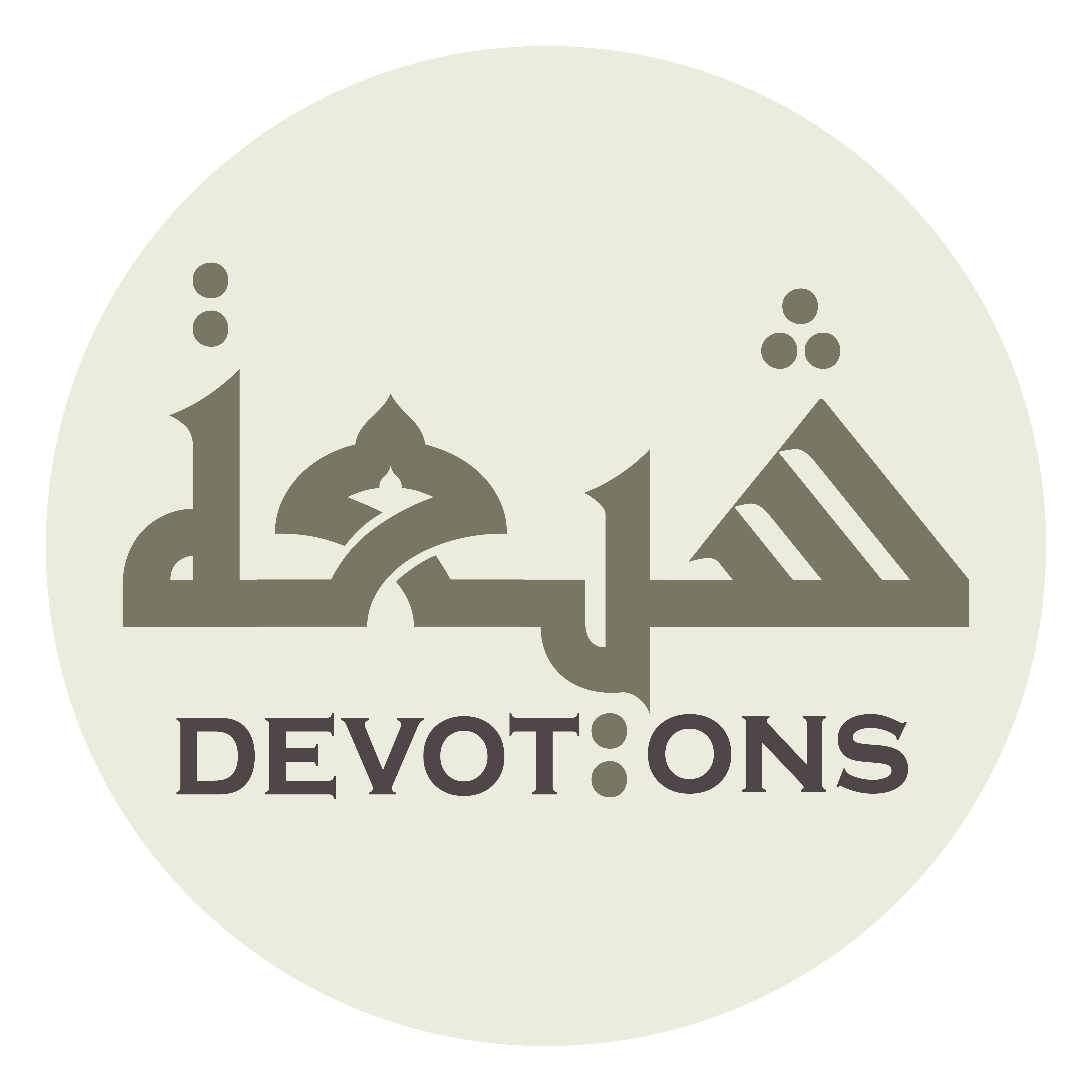 فَإِنَّهُ أَكْرَمُ الْأَكْرَمِيْنَ

fa-innahu akramul akramīn

Verily, He is the most generous of all those who show generosity.
Ziarat for Saturday